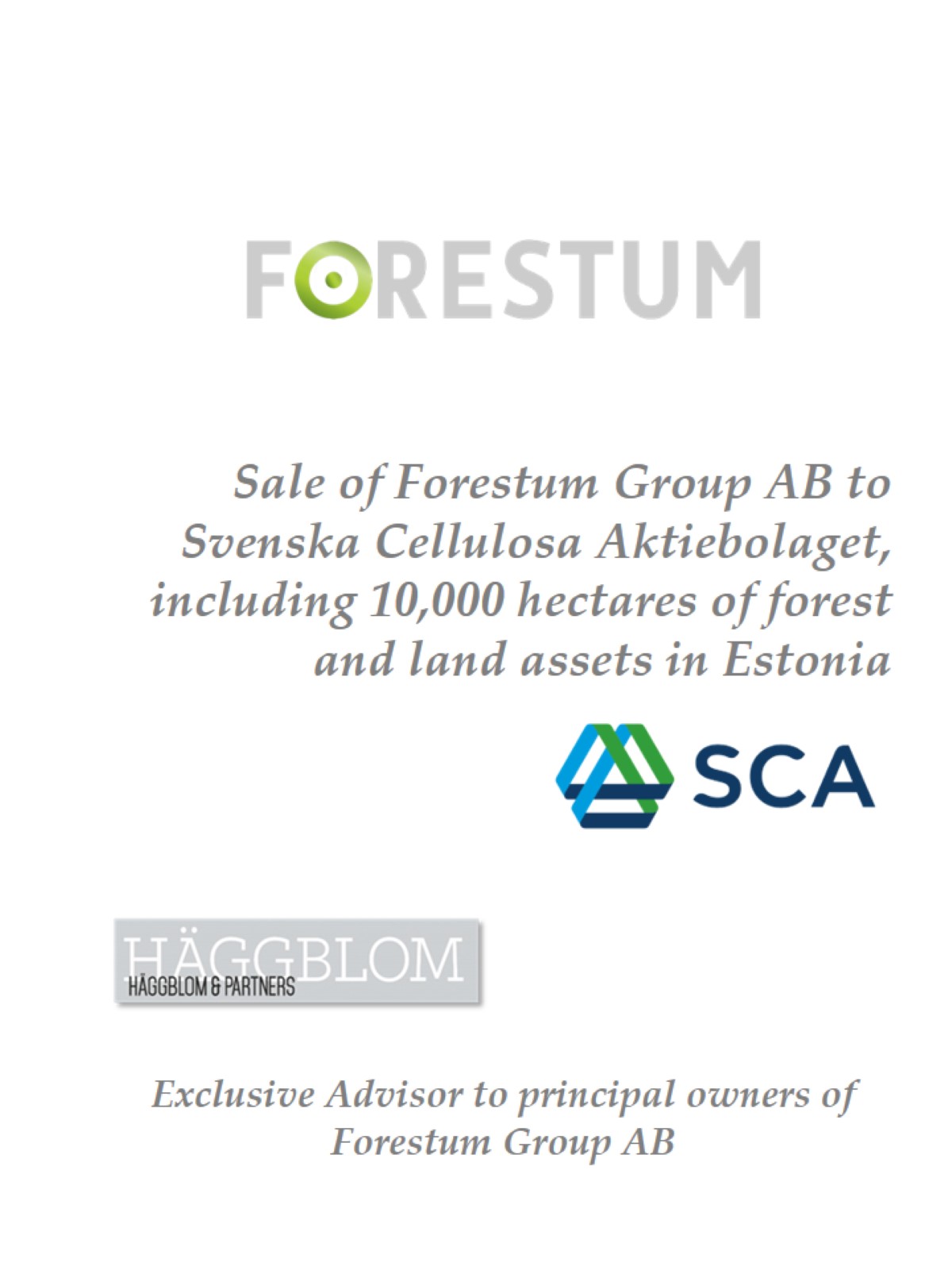 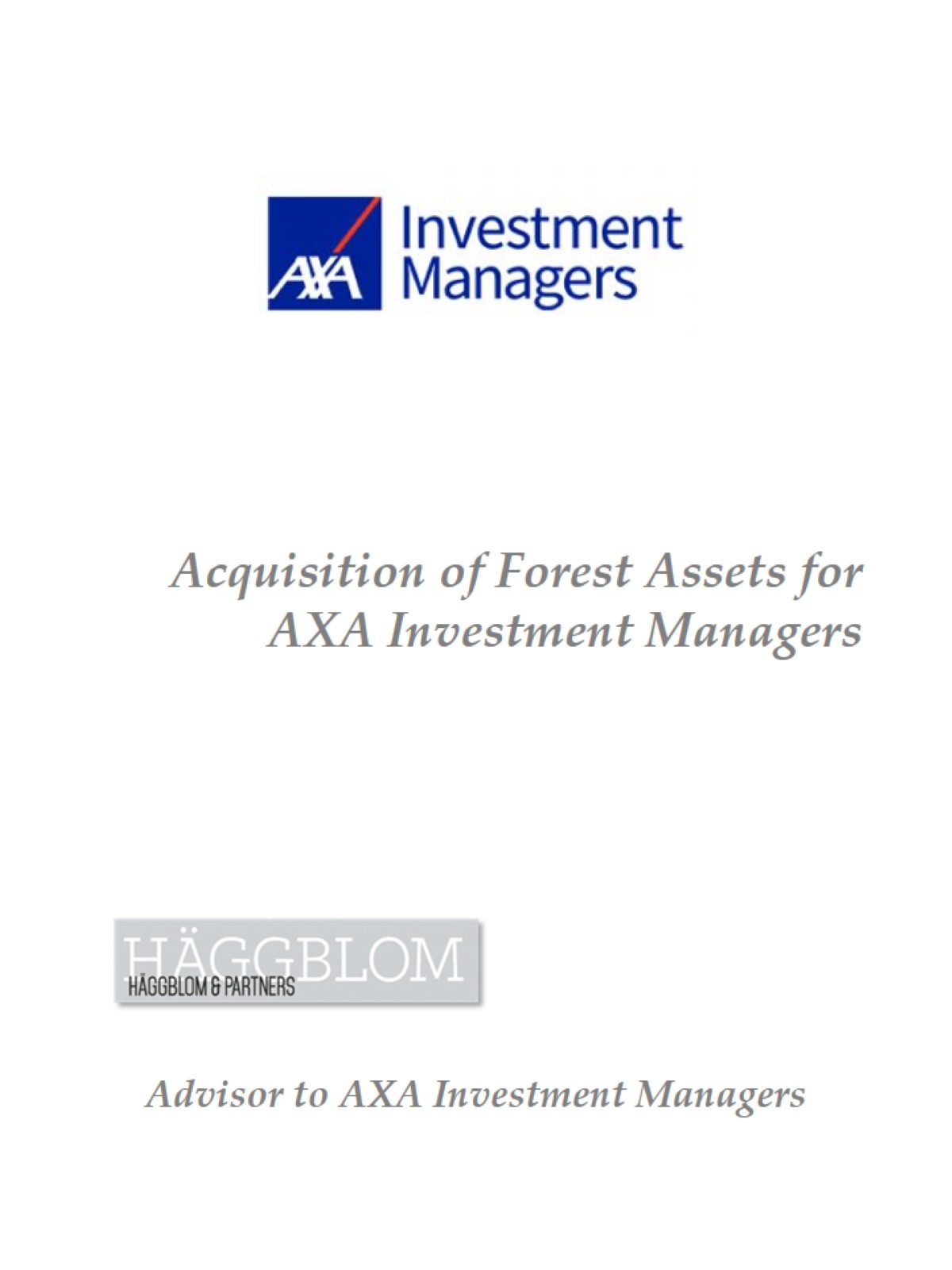 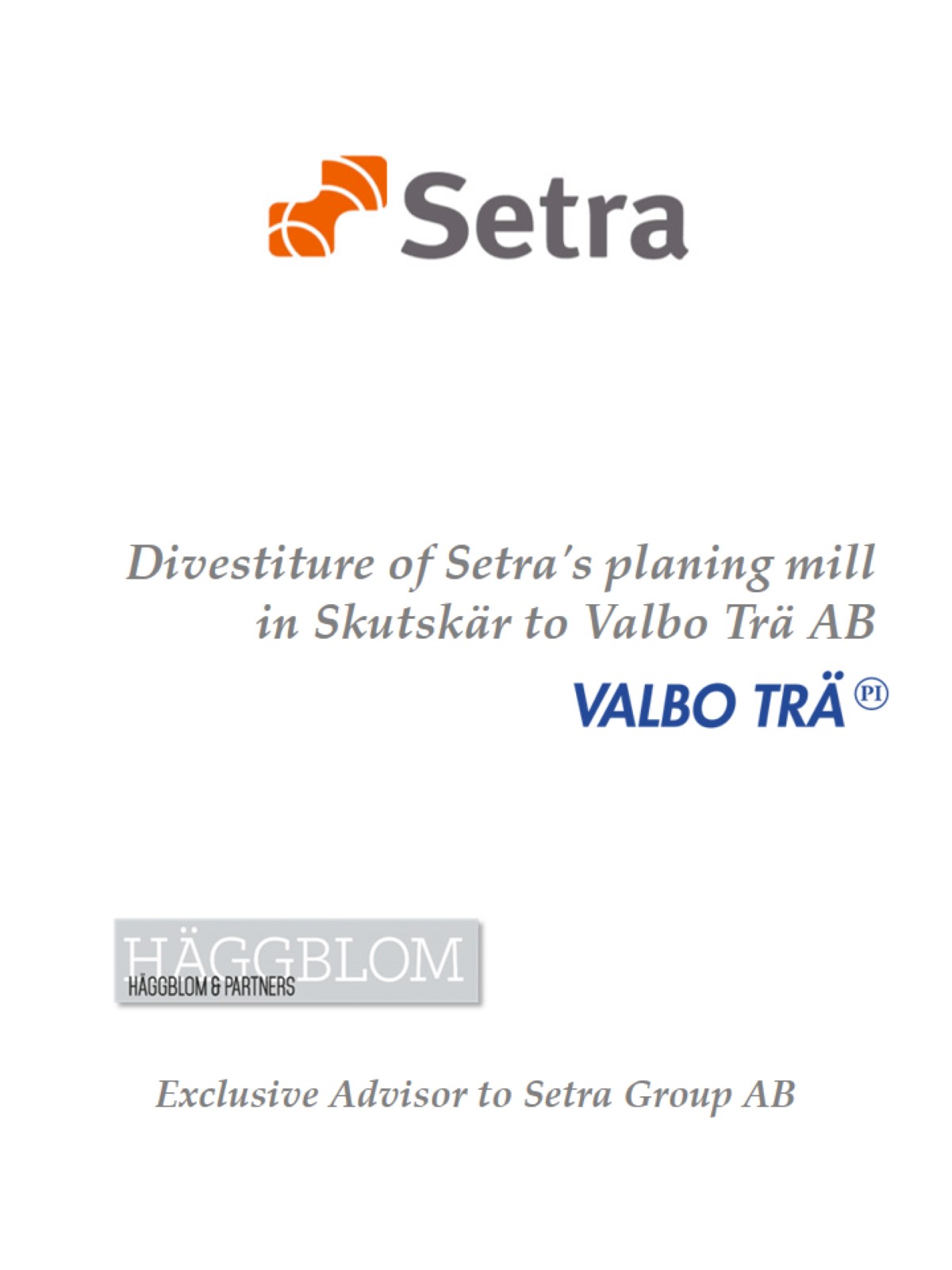 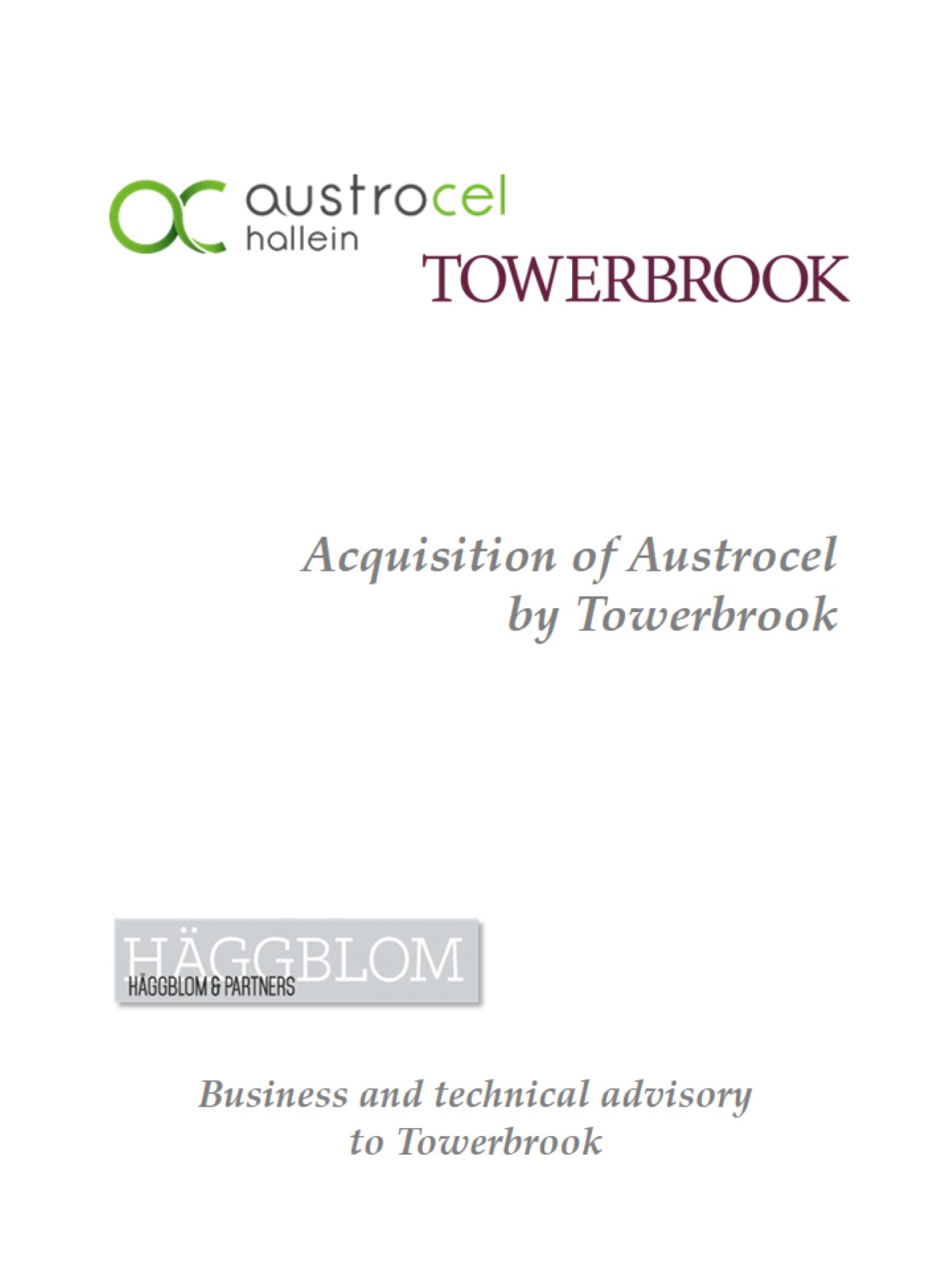 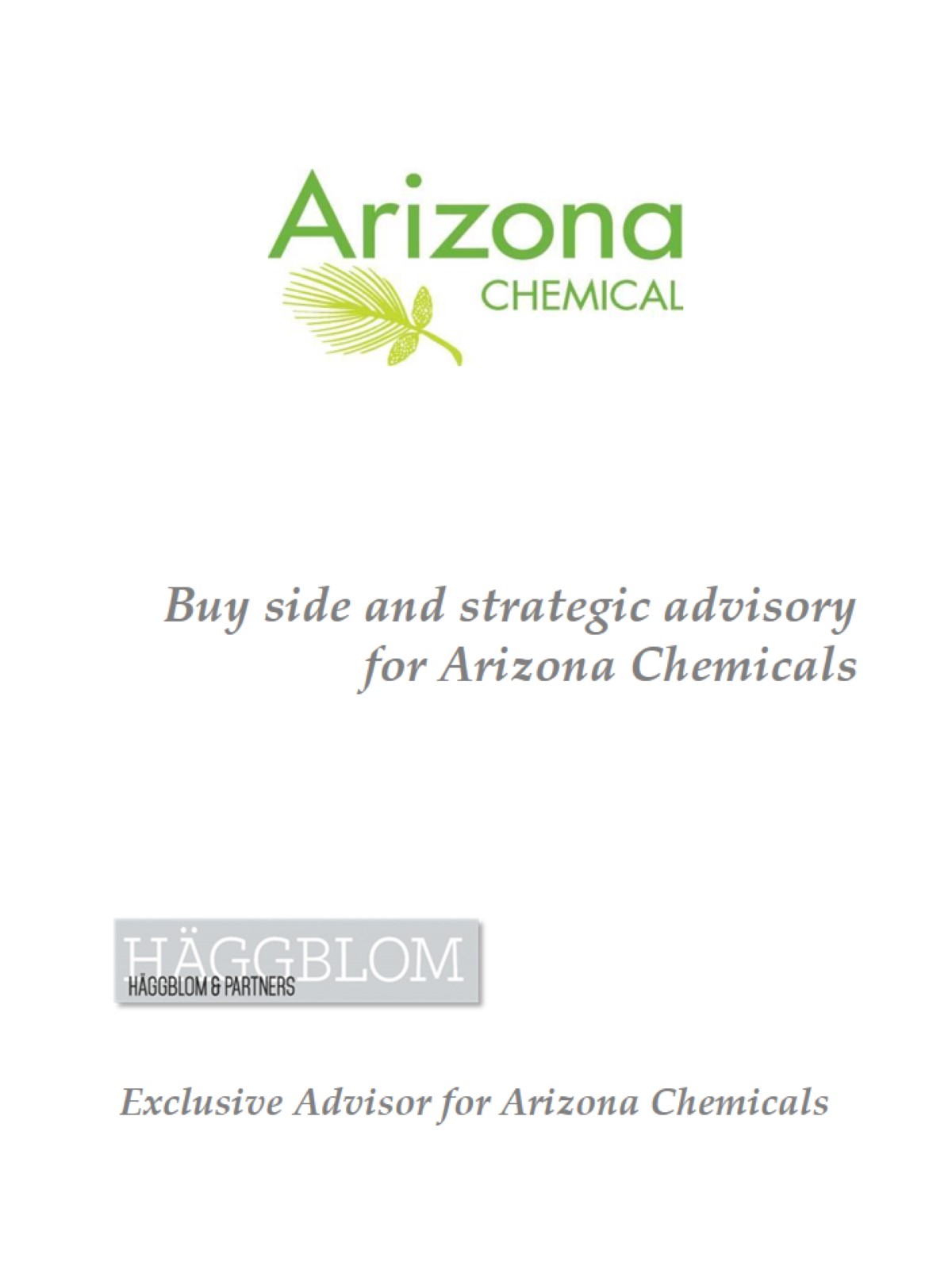 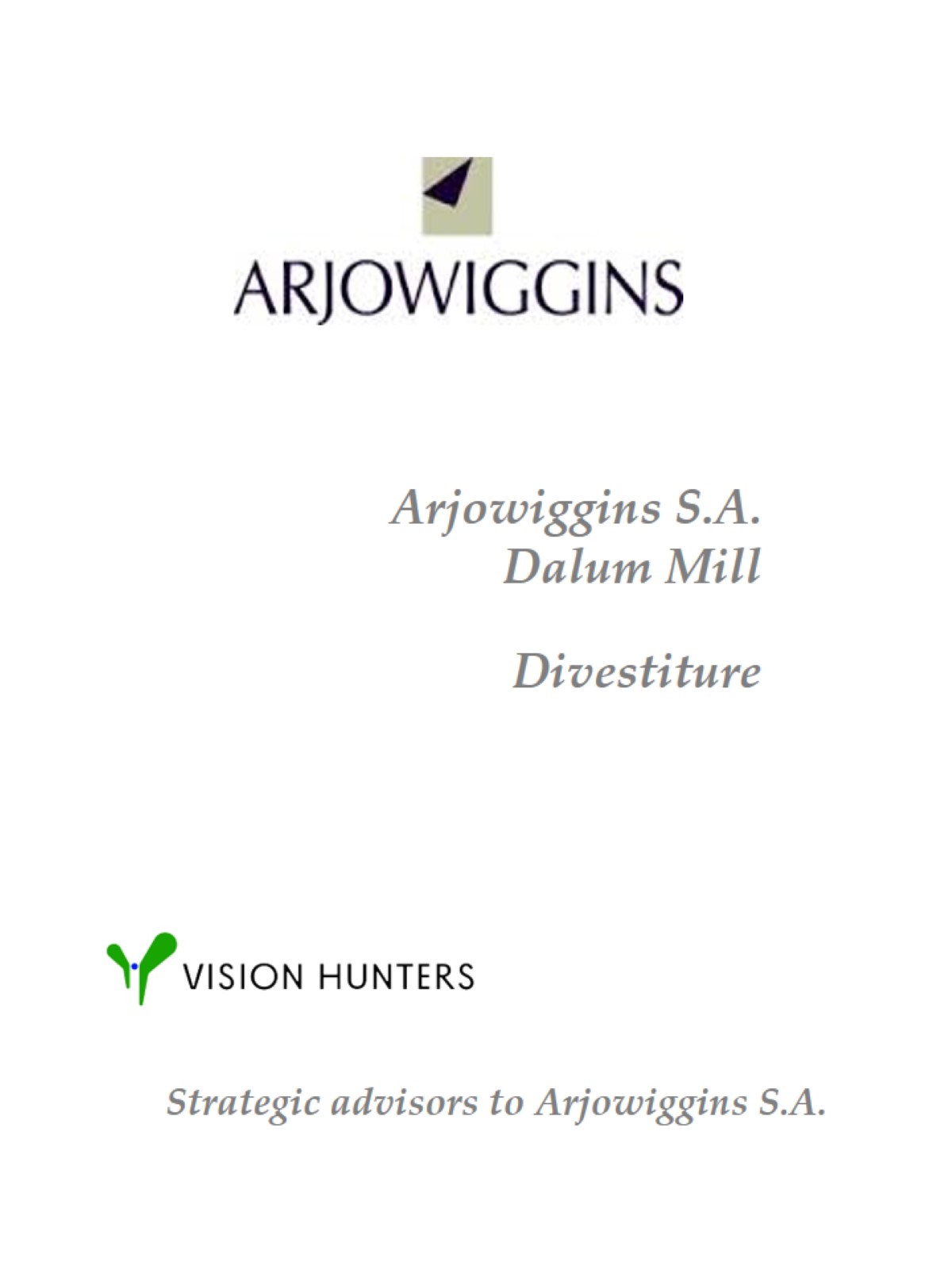 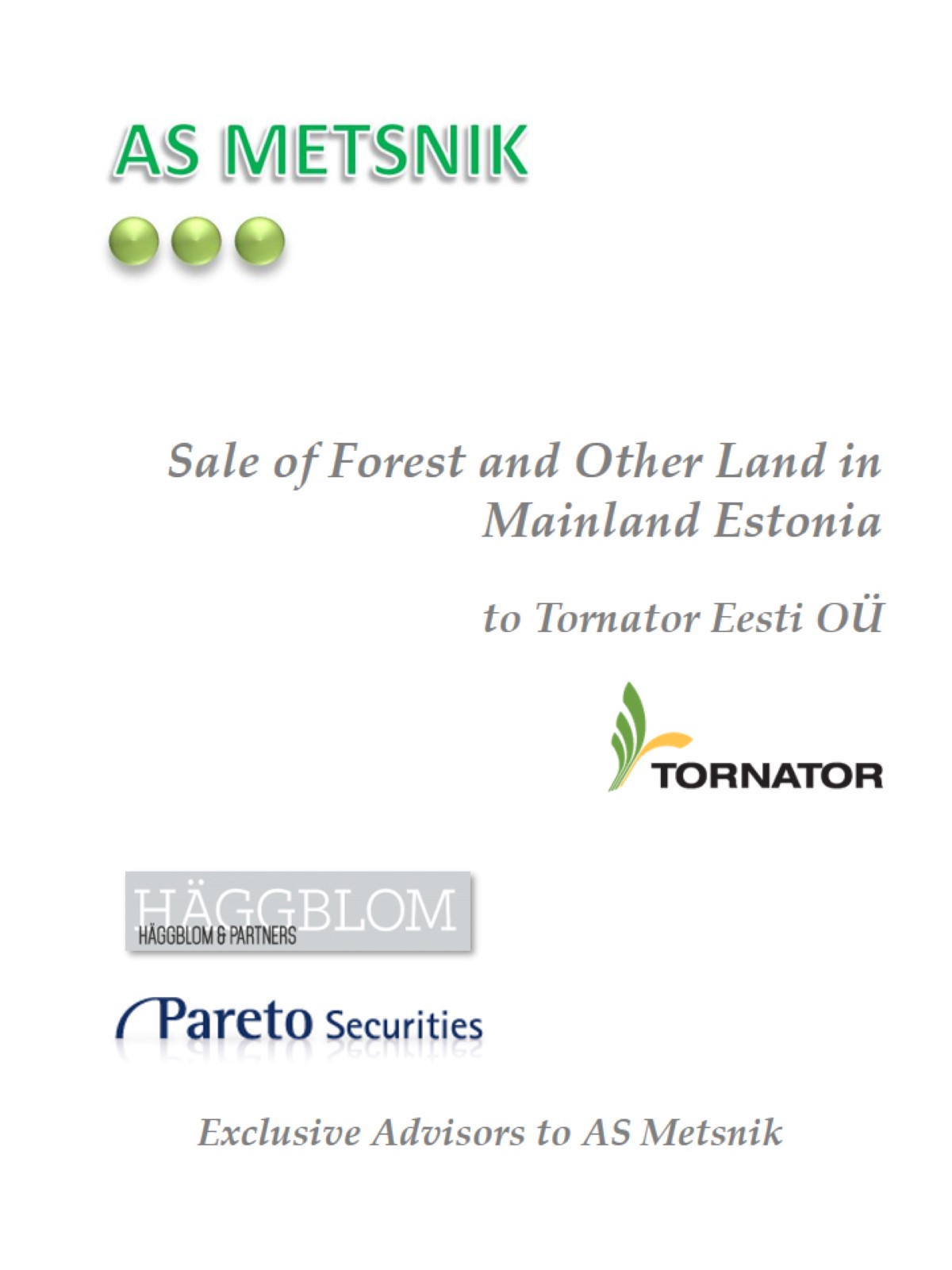 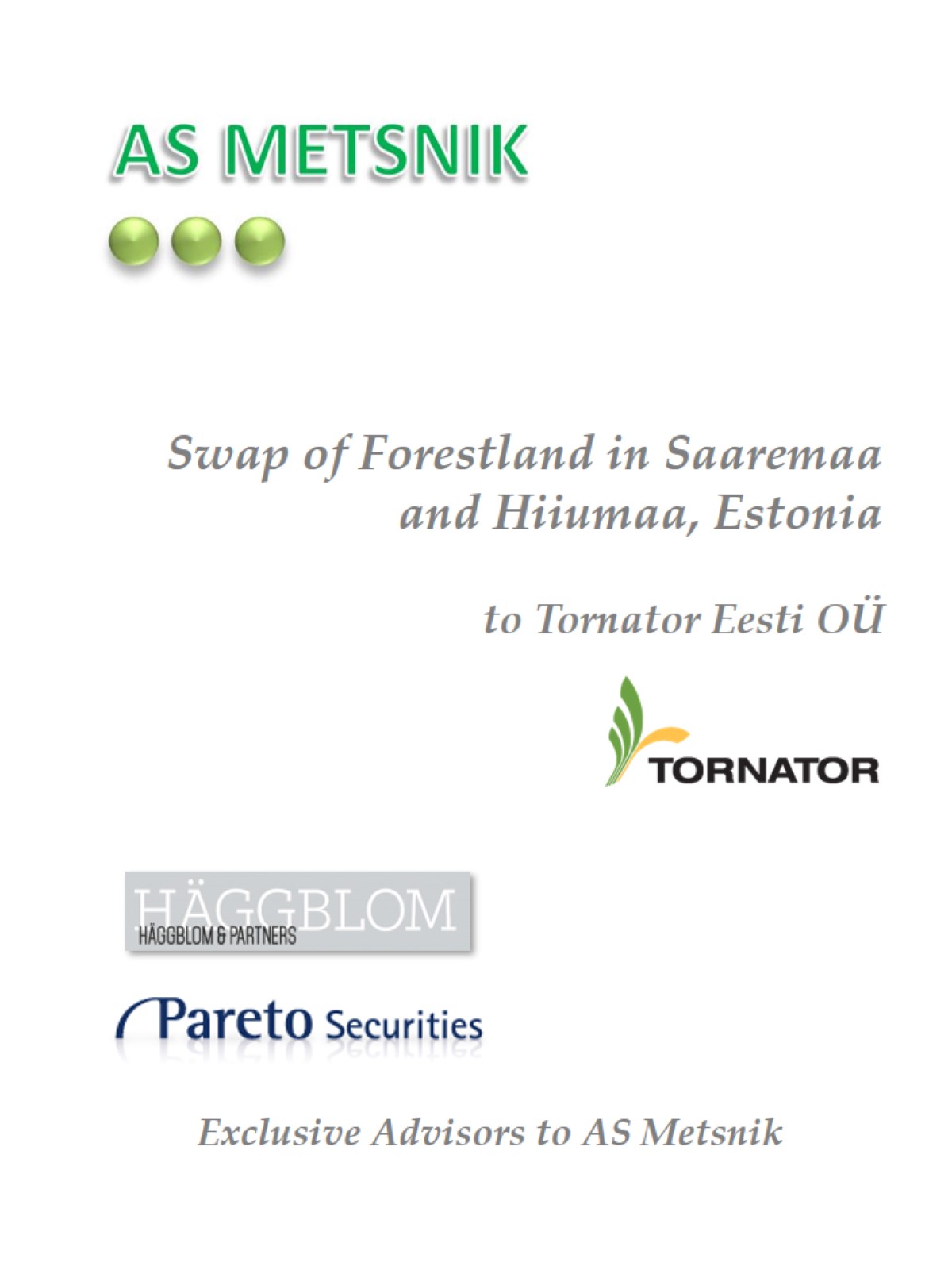 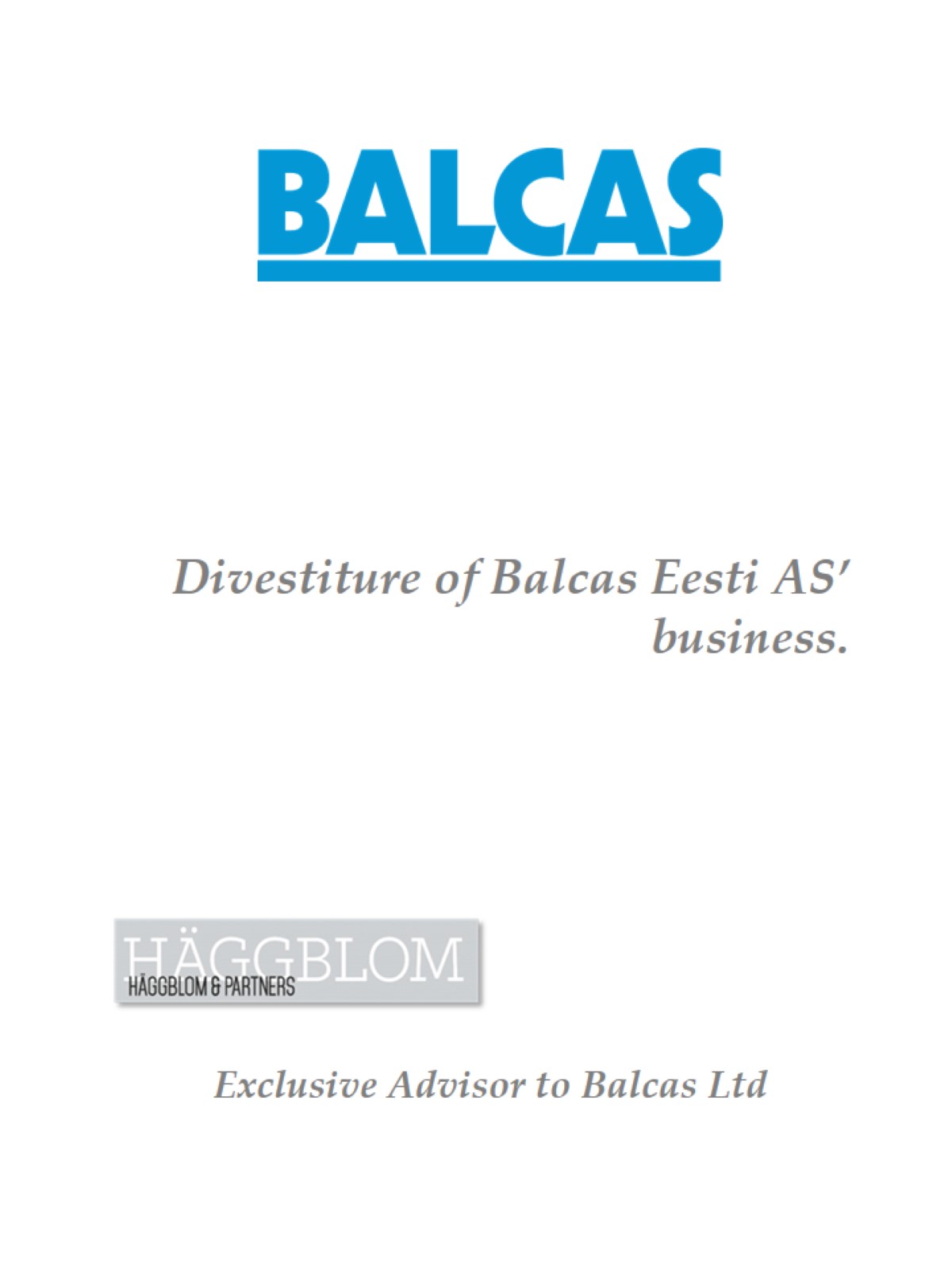 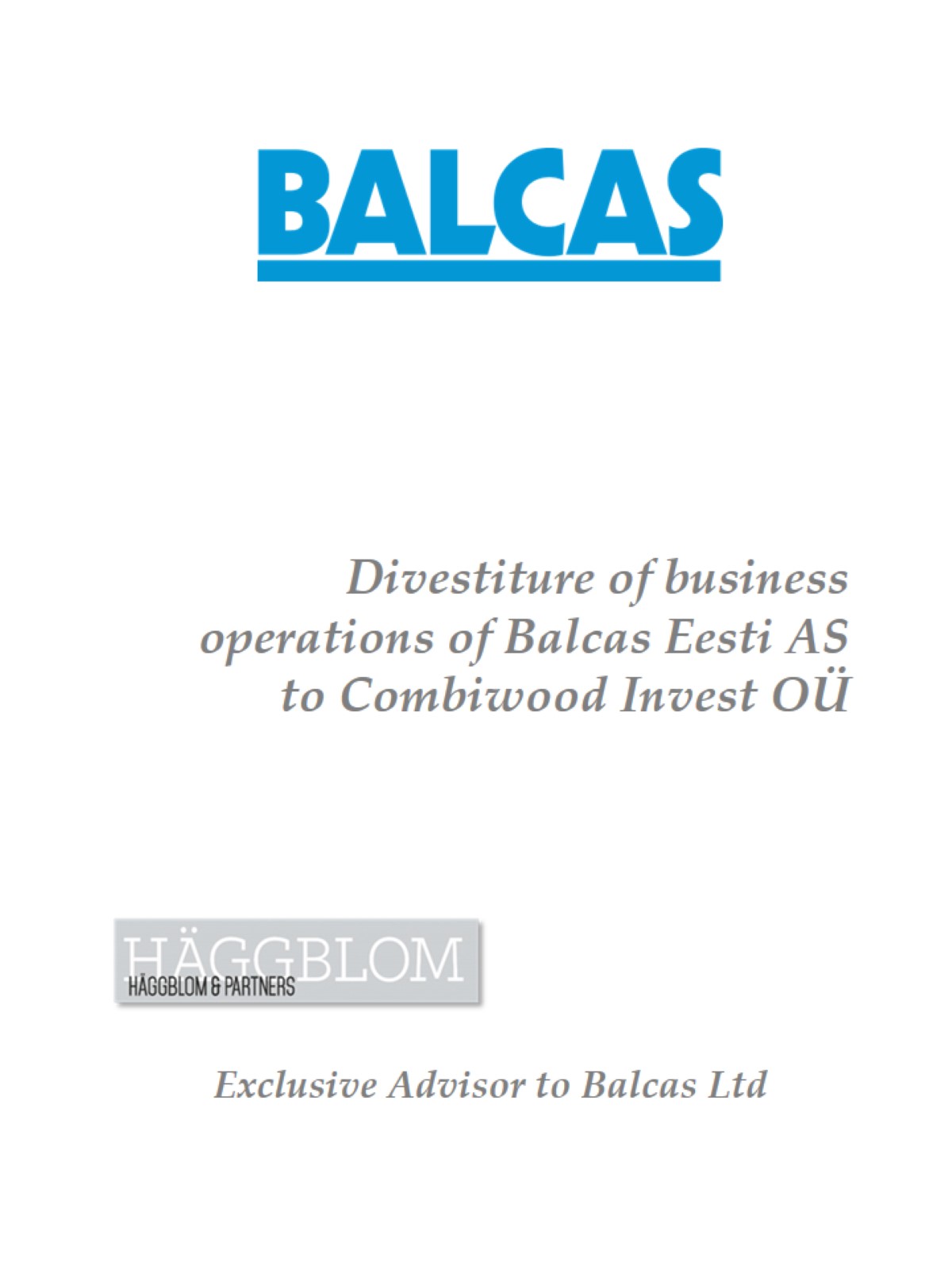 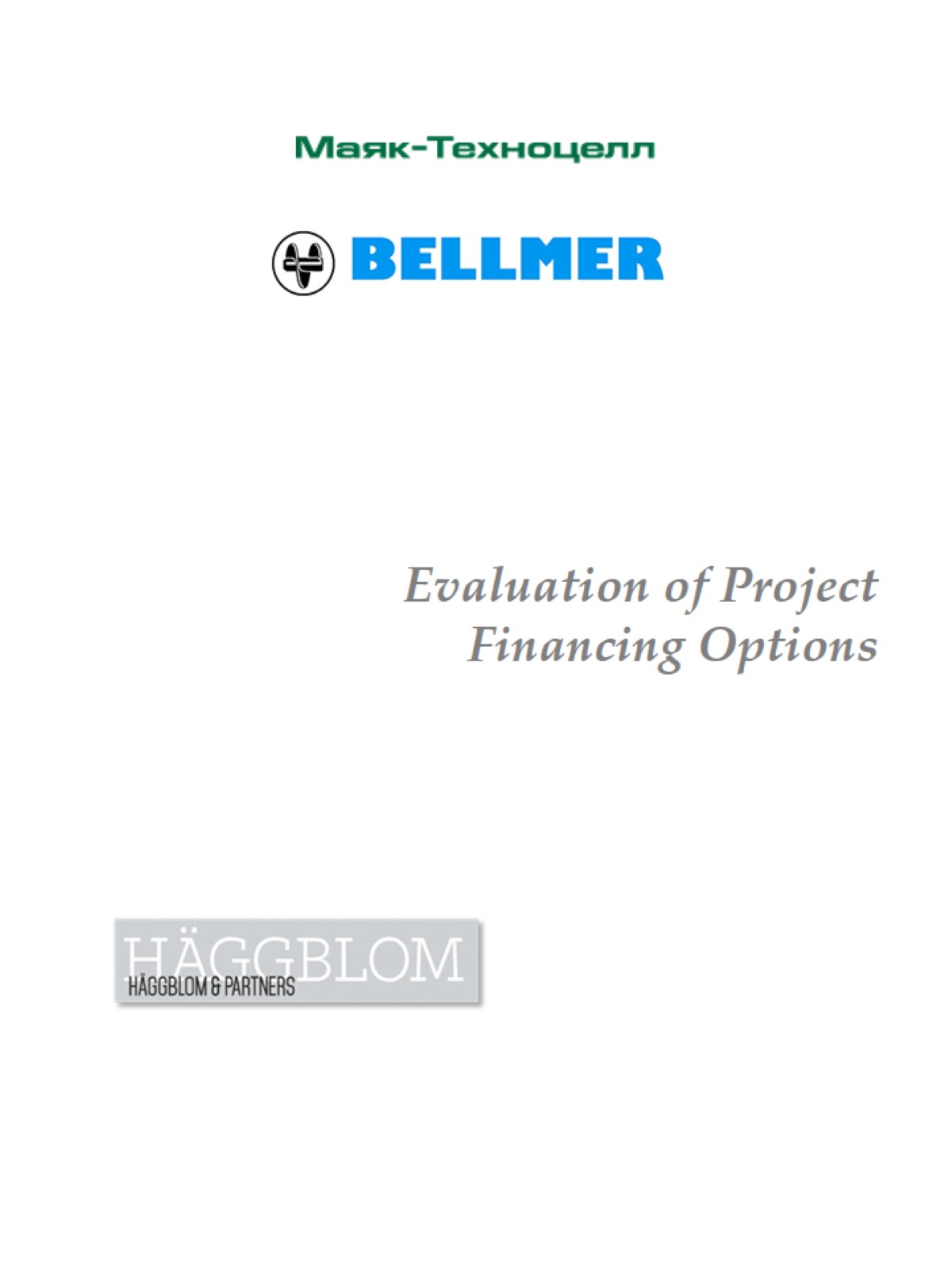 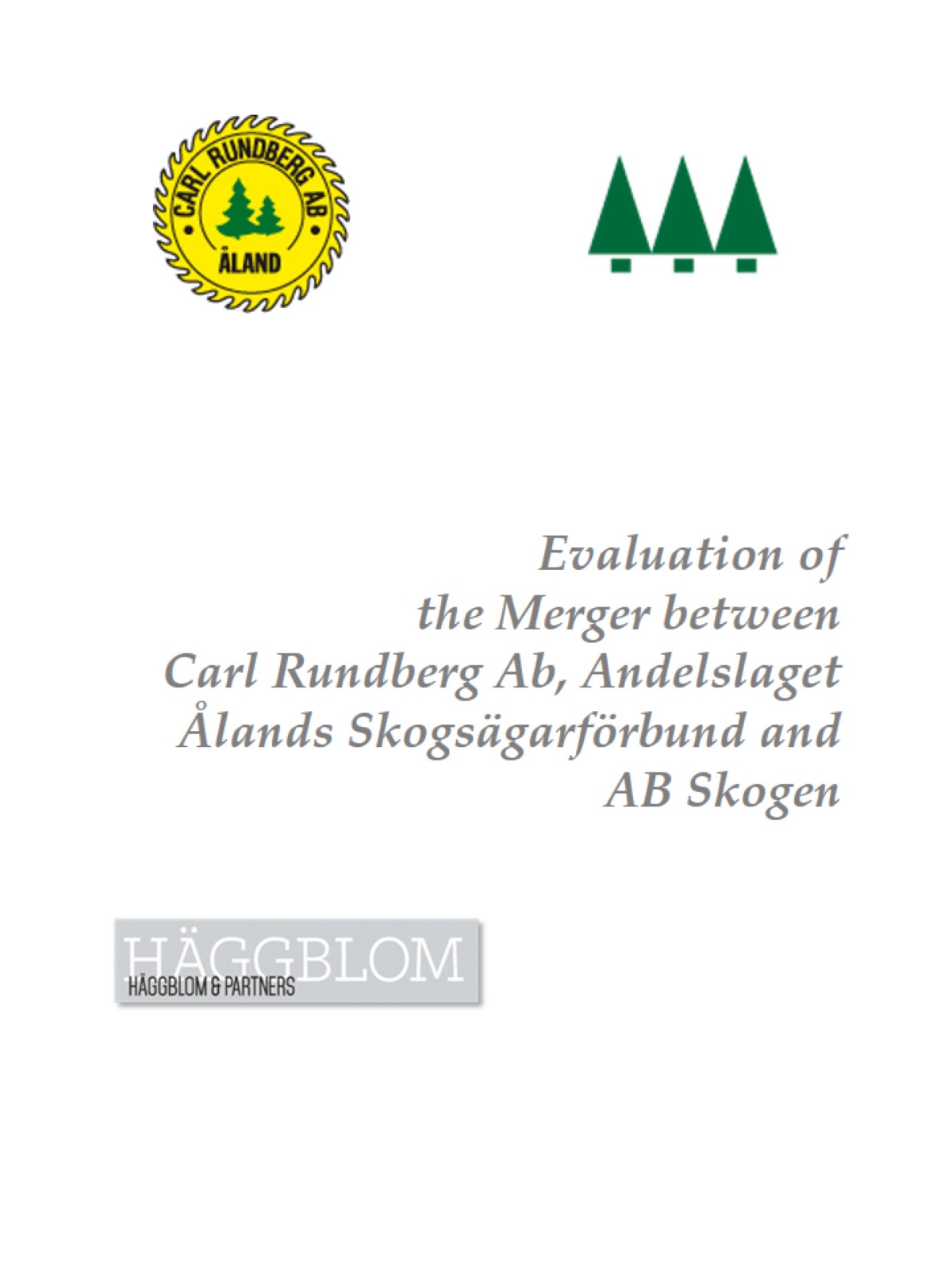 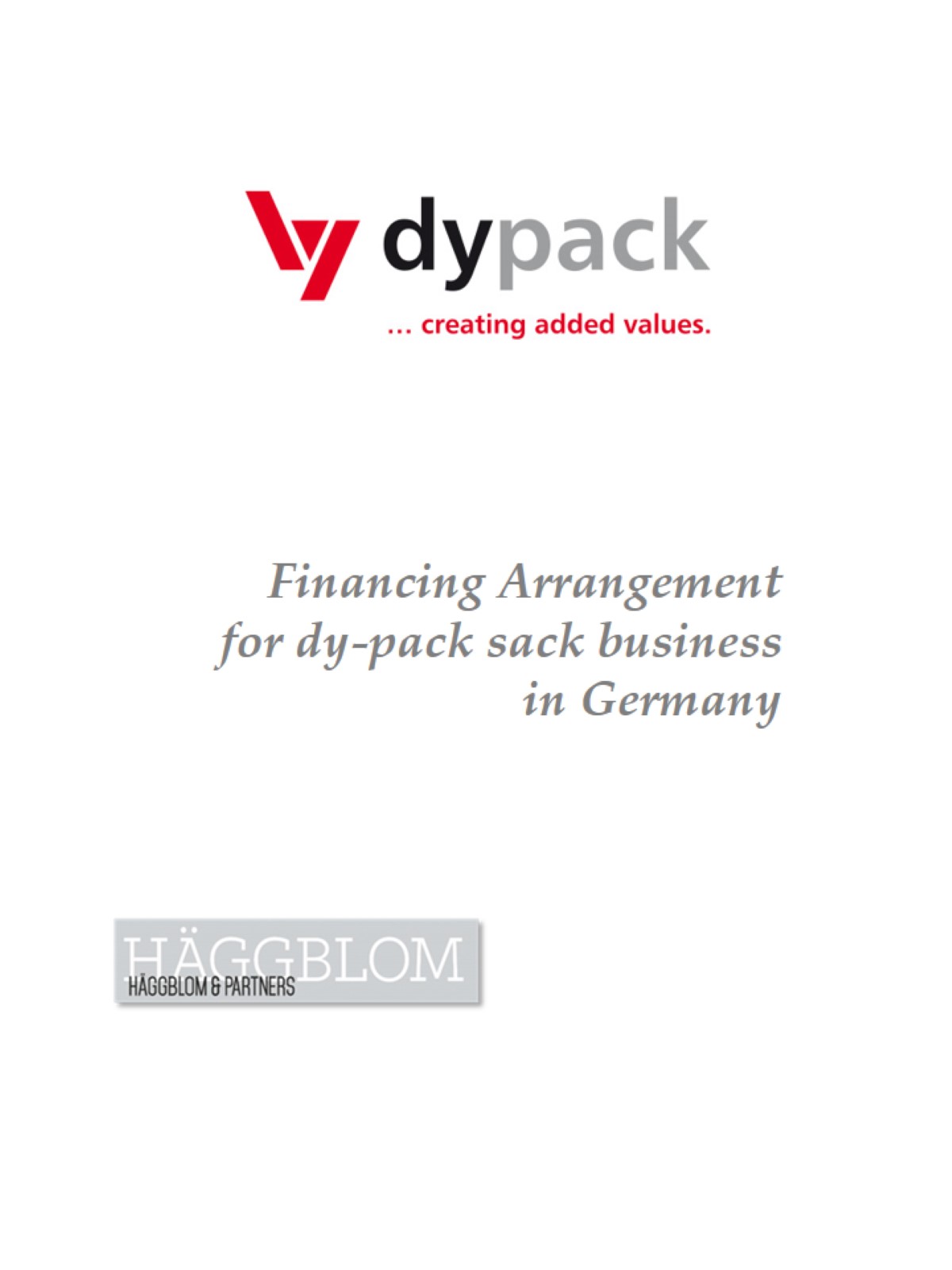 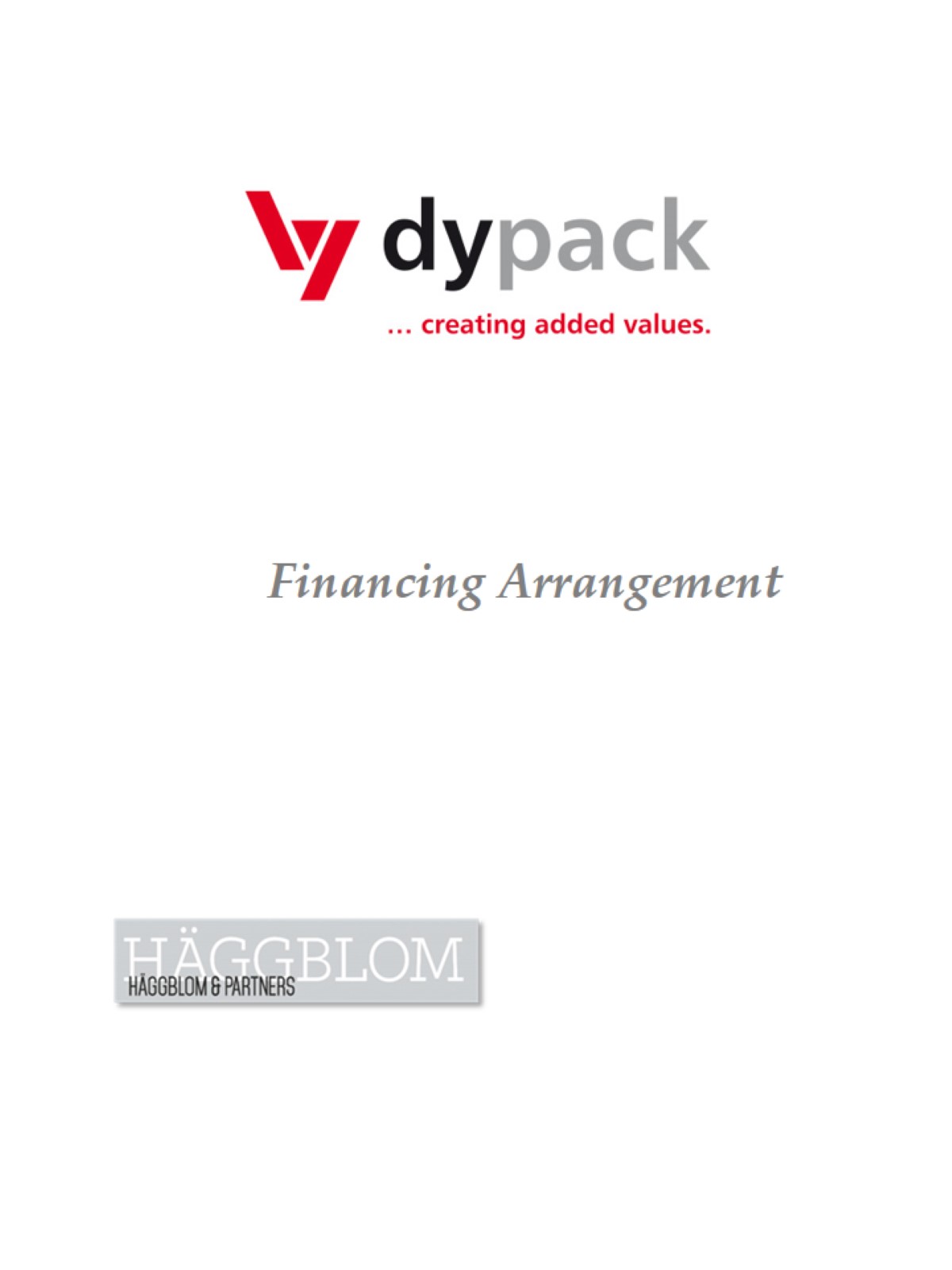 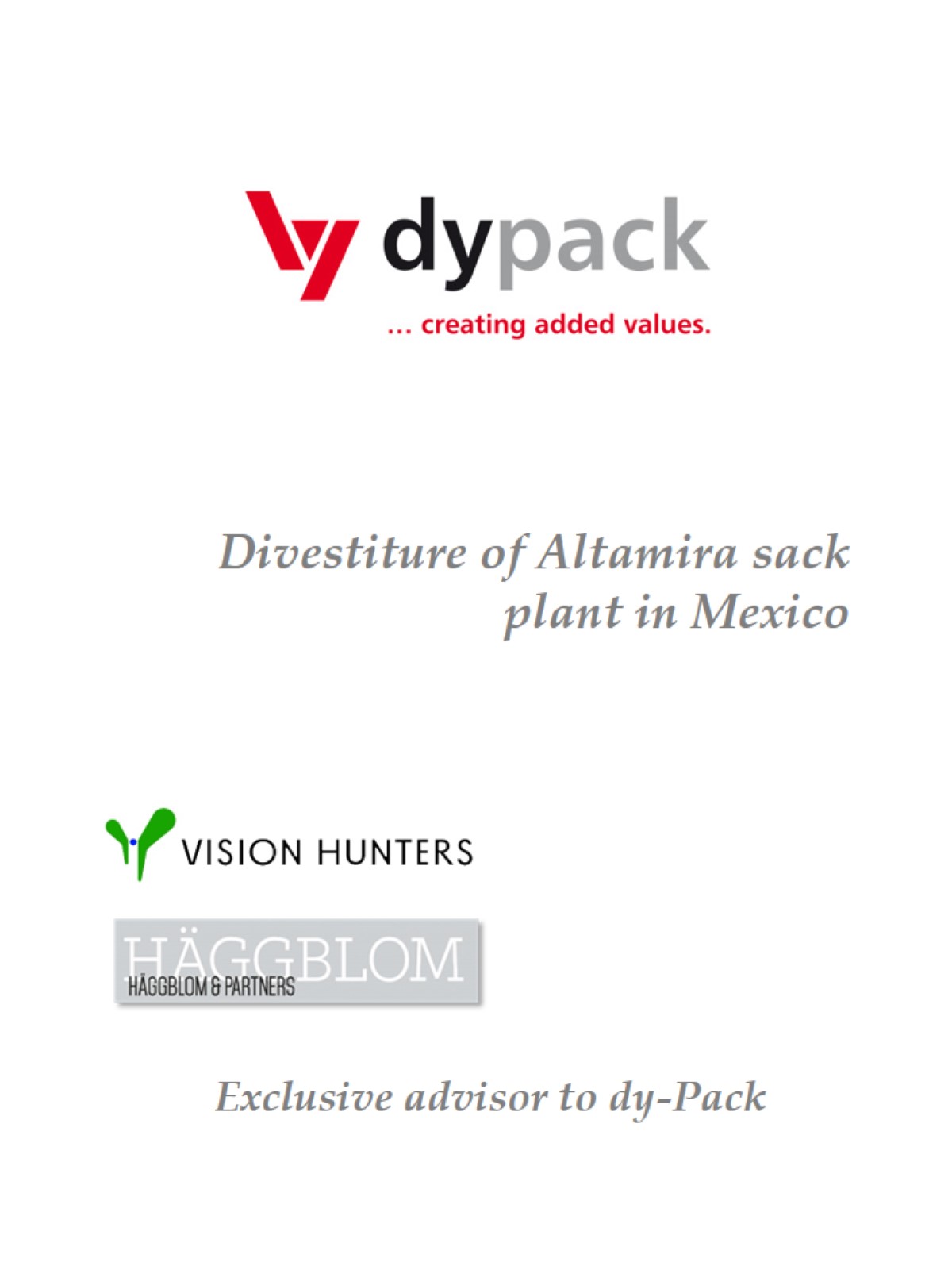 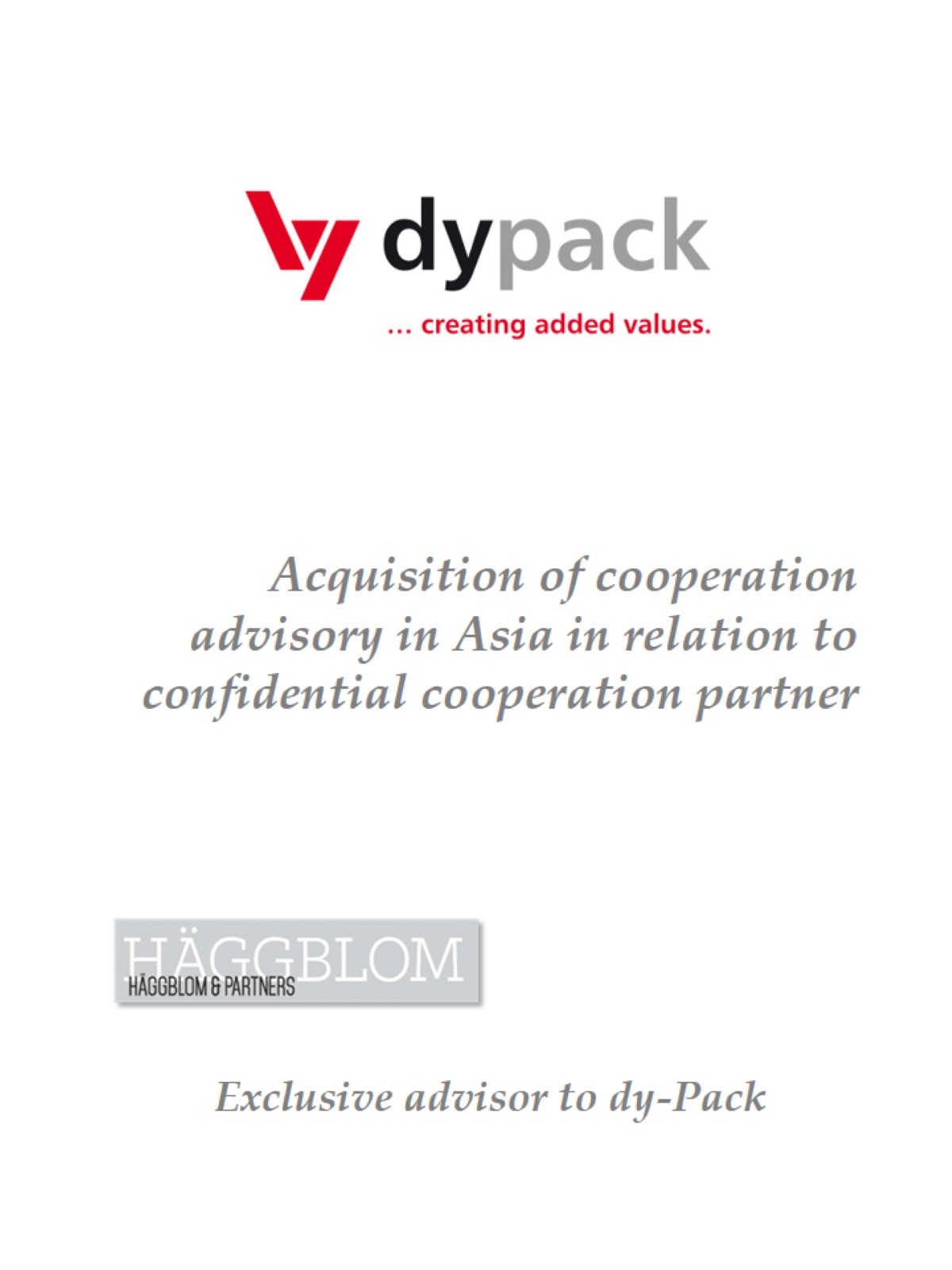 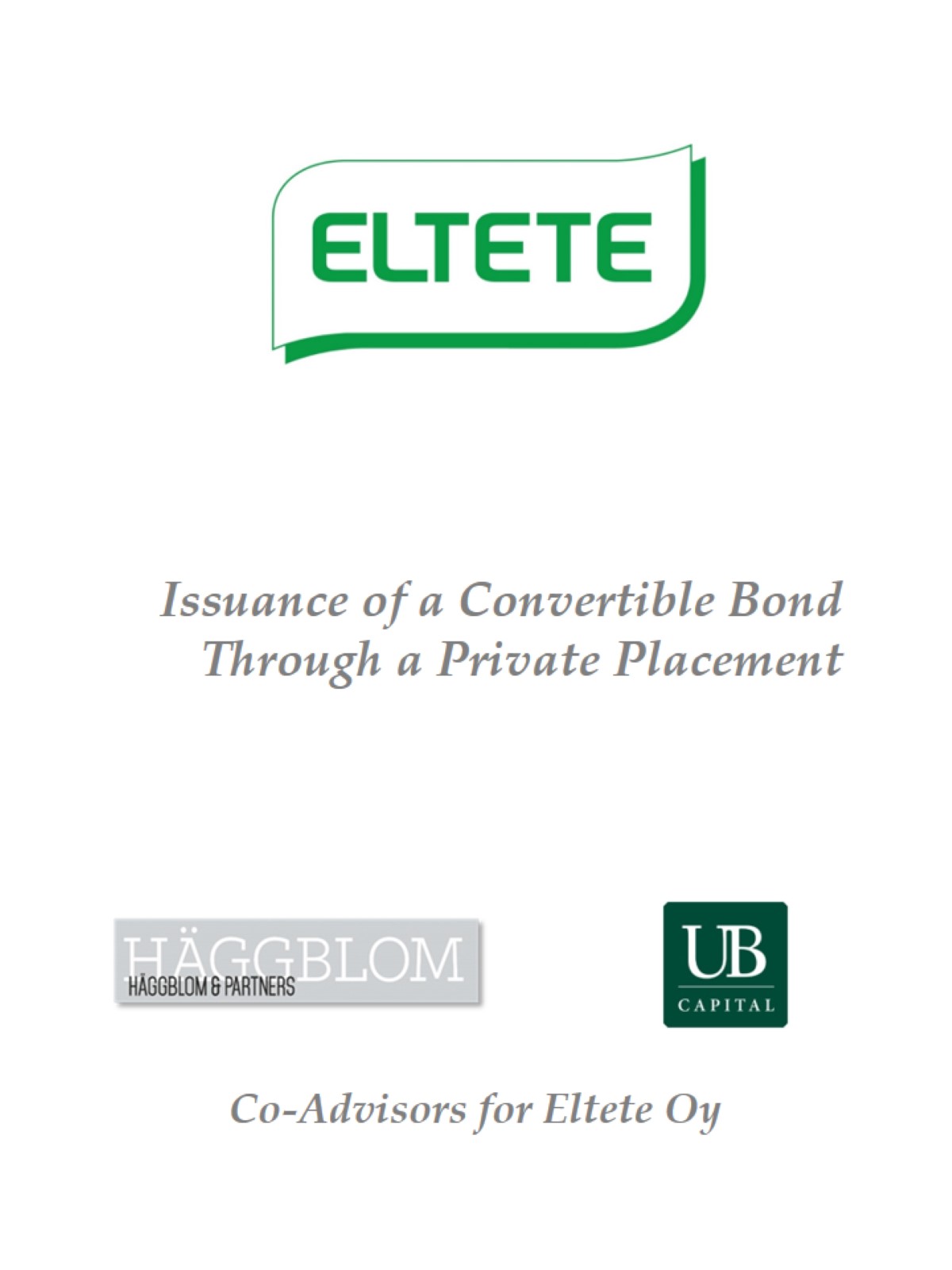 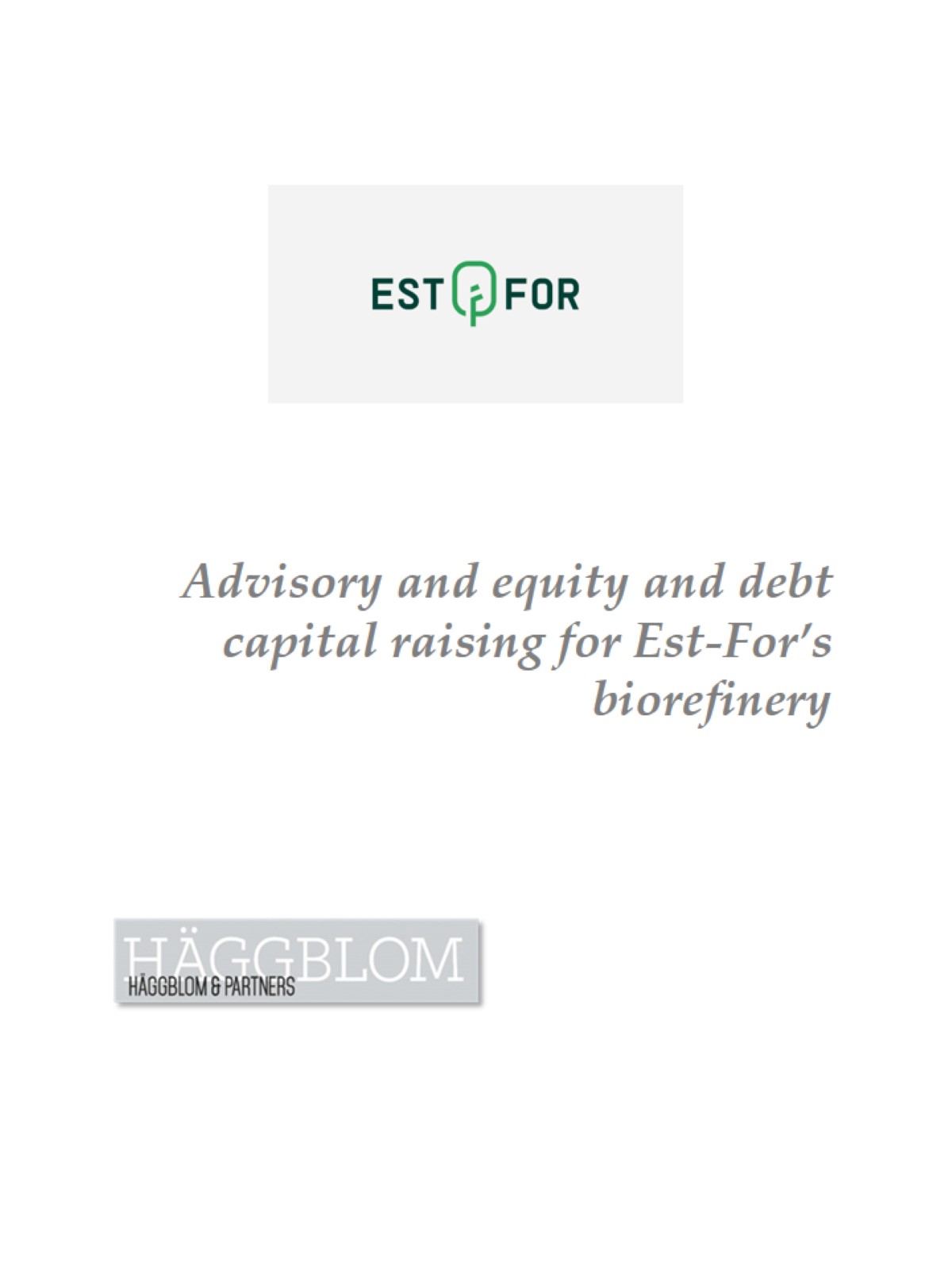 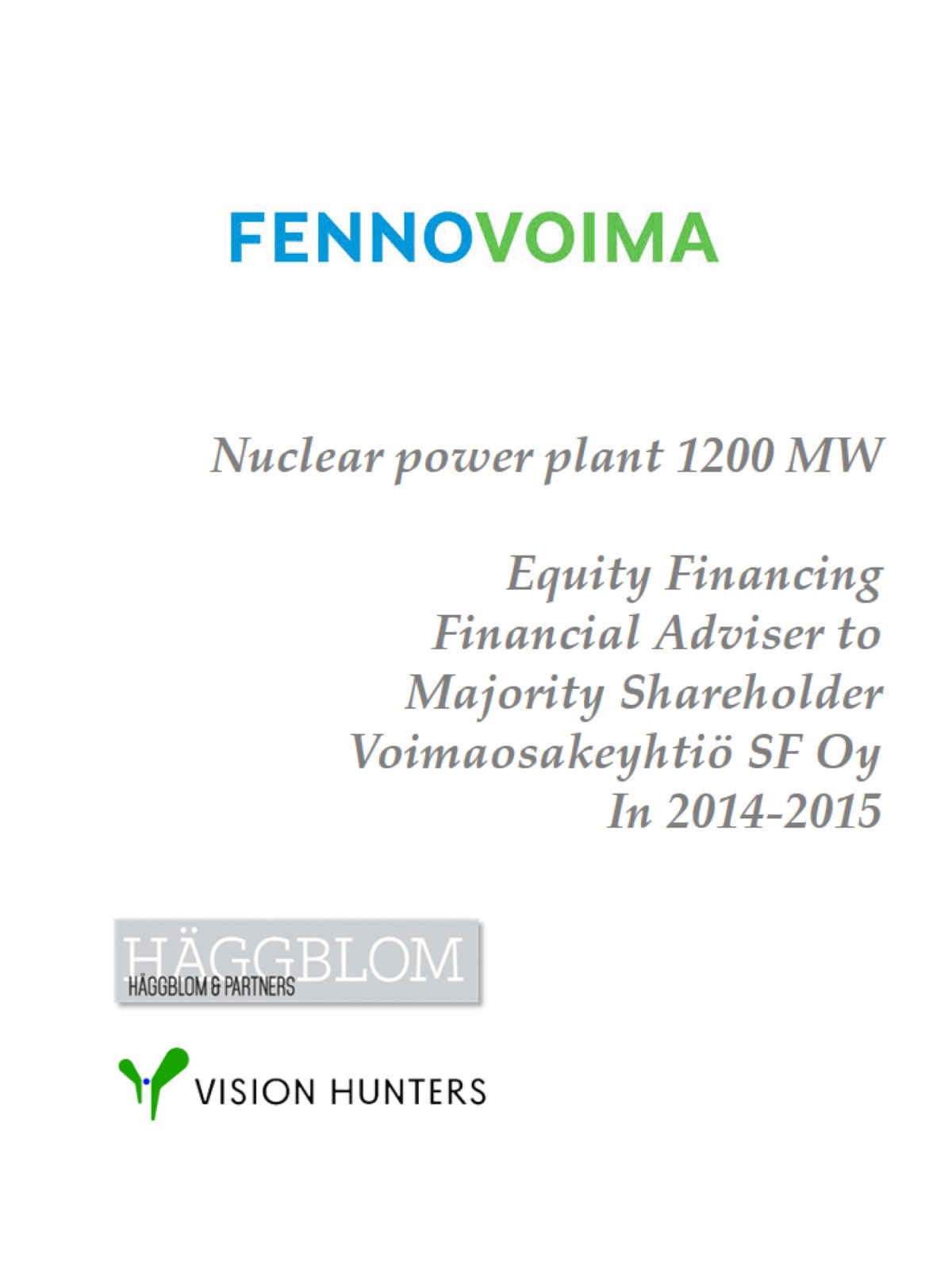 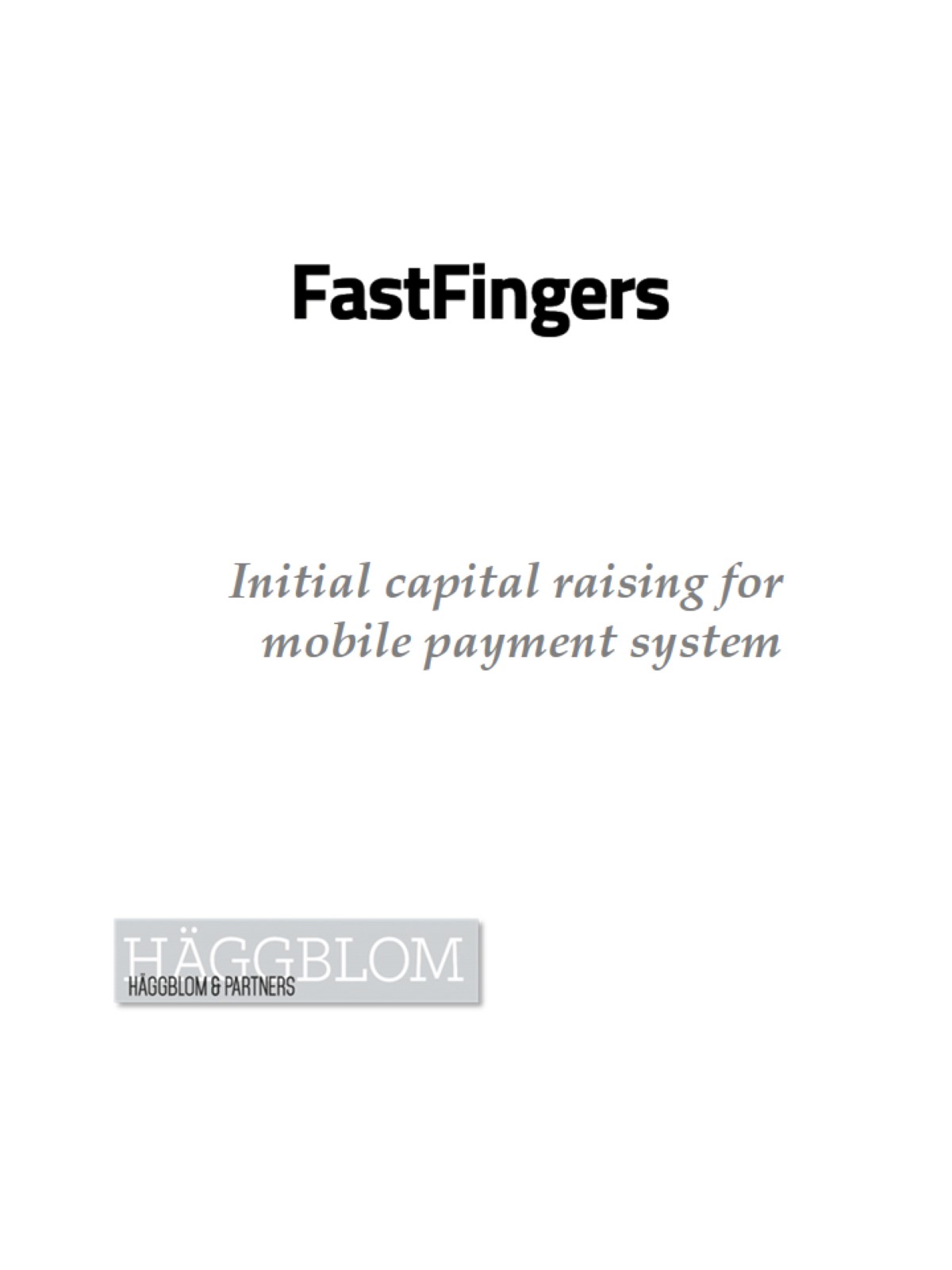 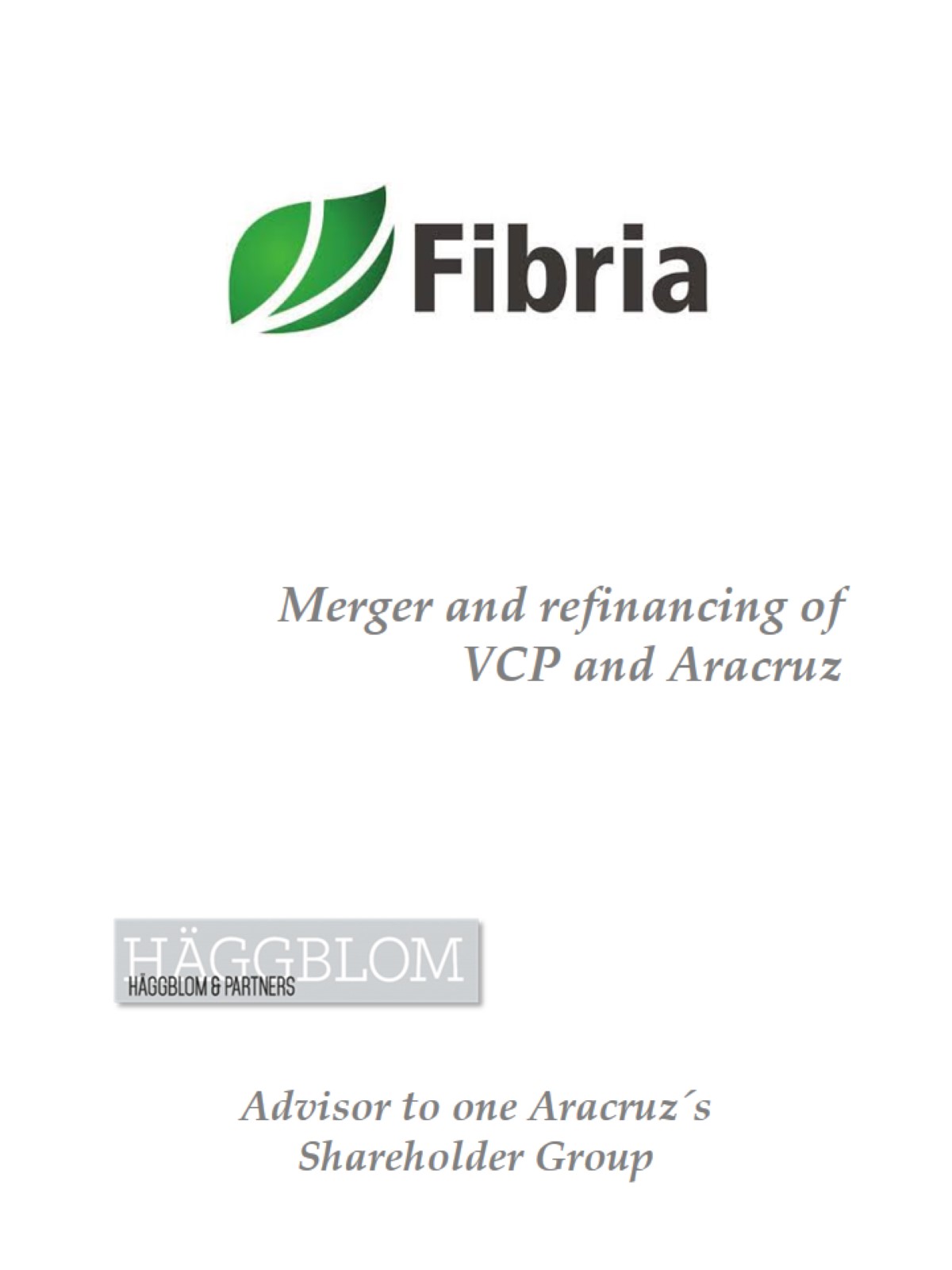 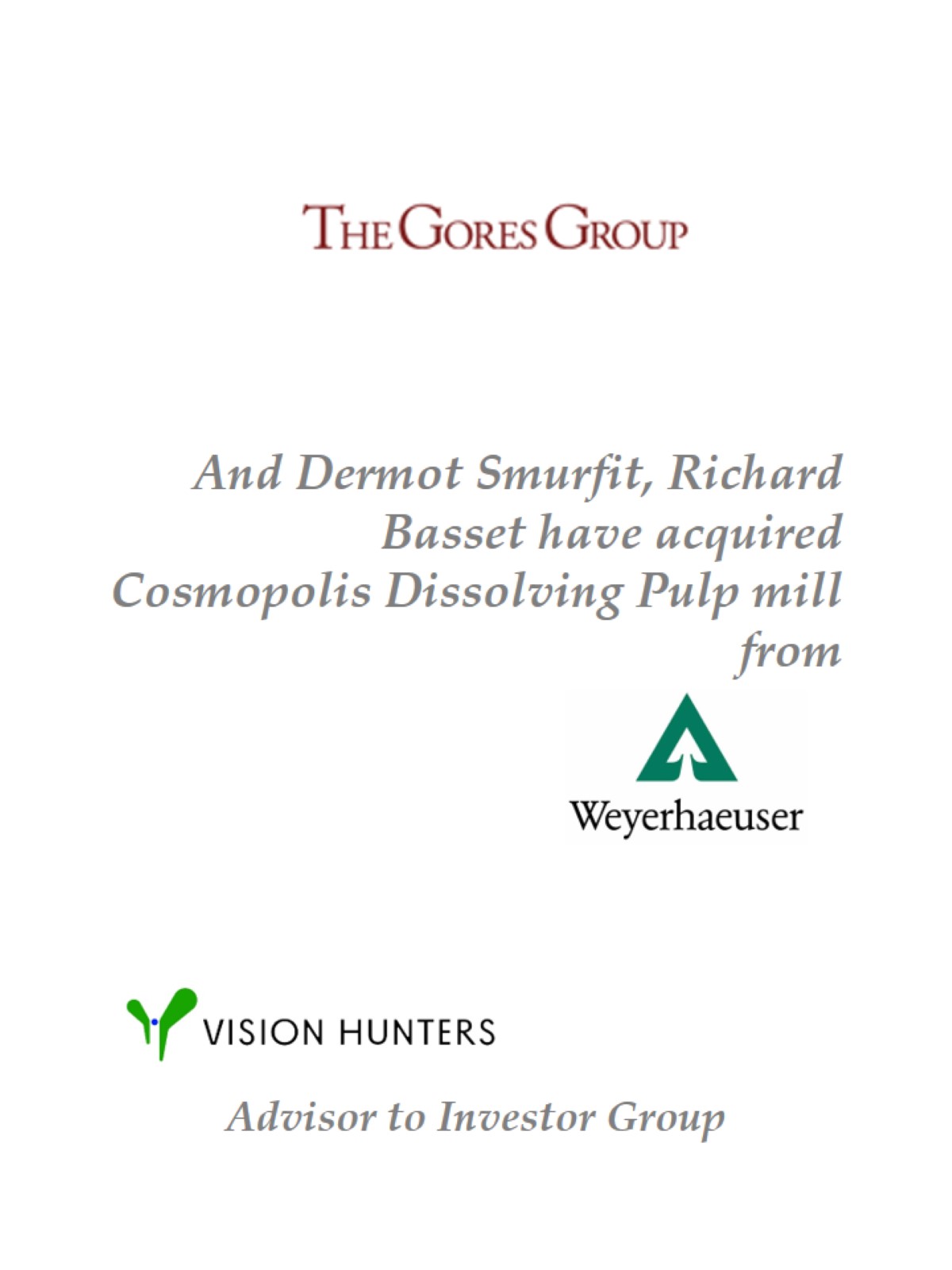 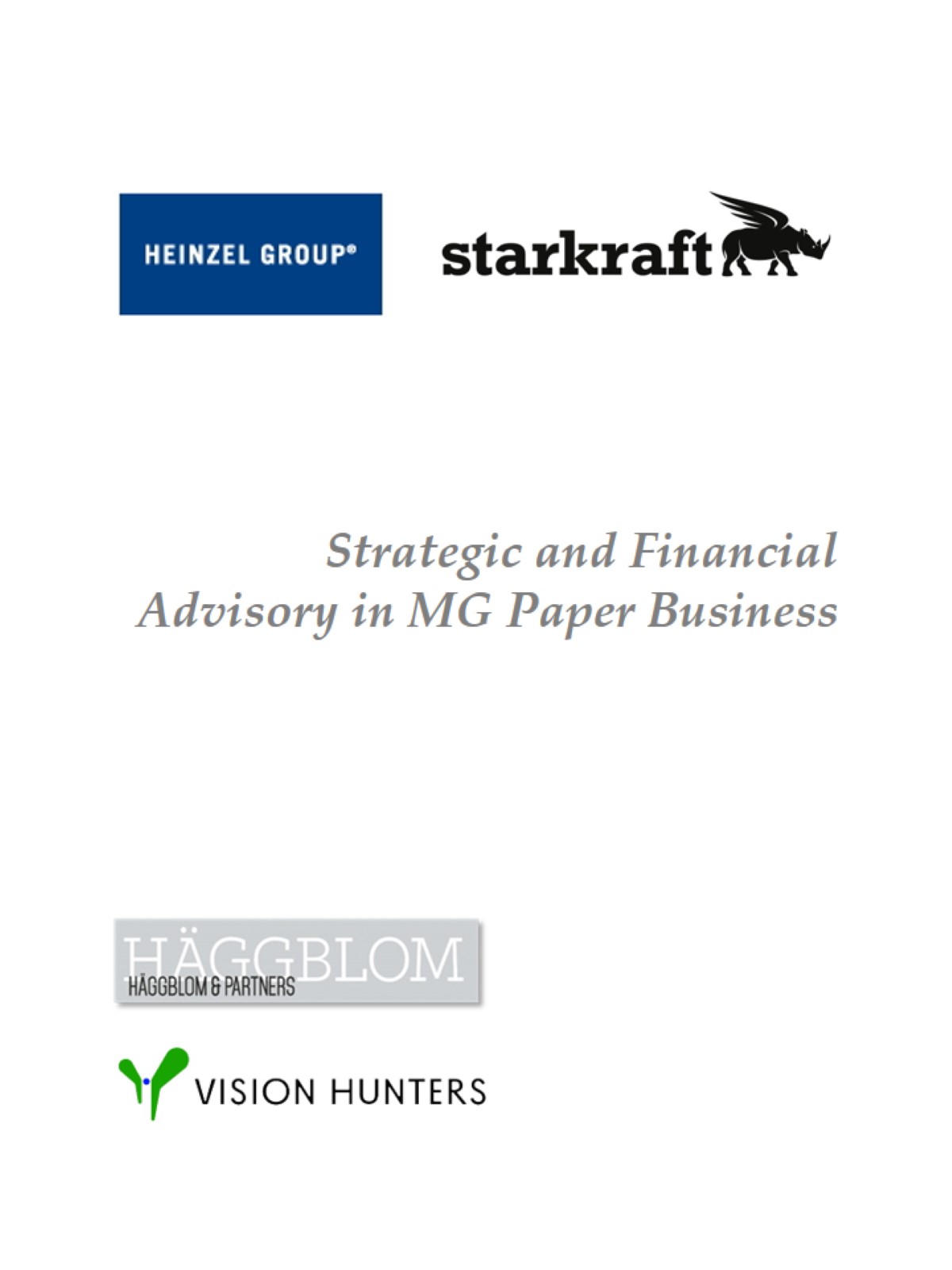 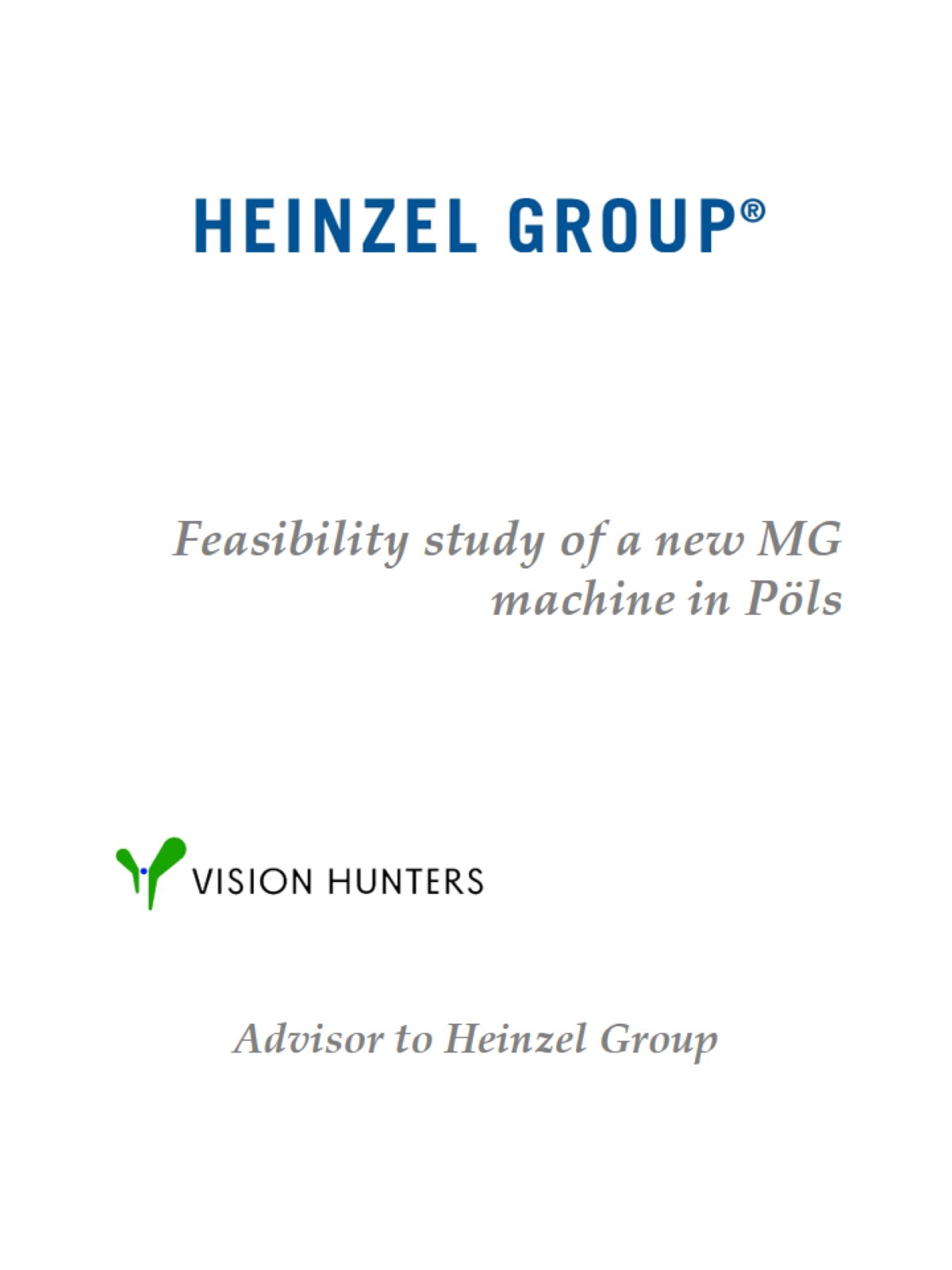 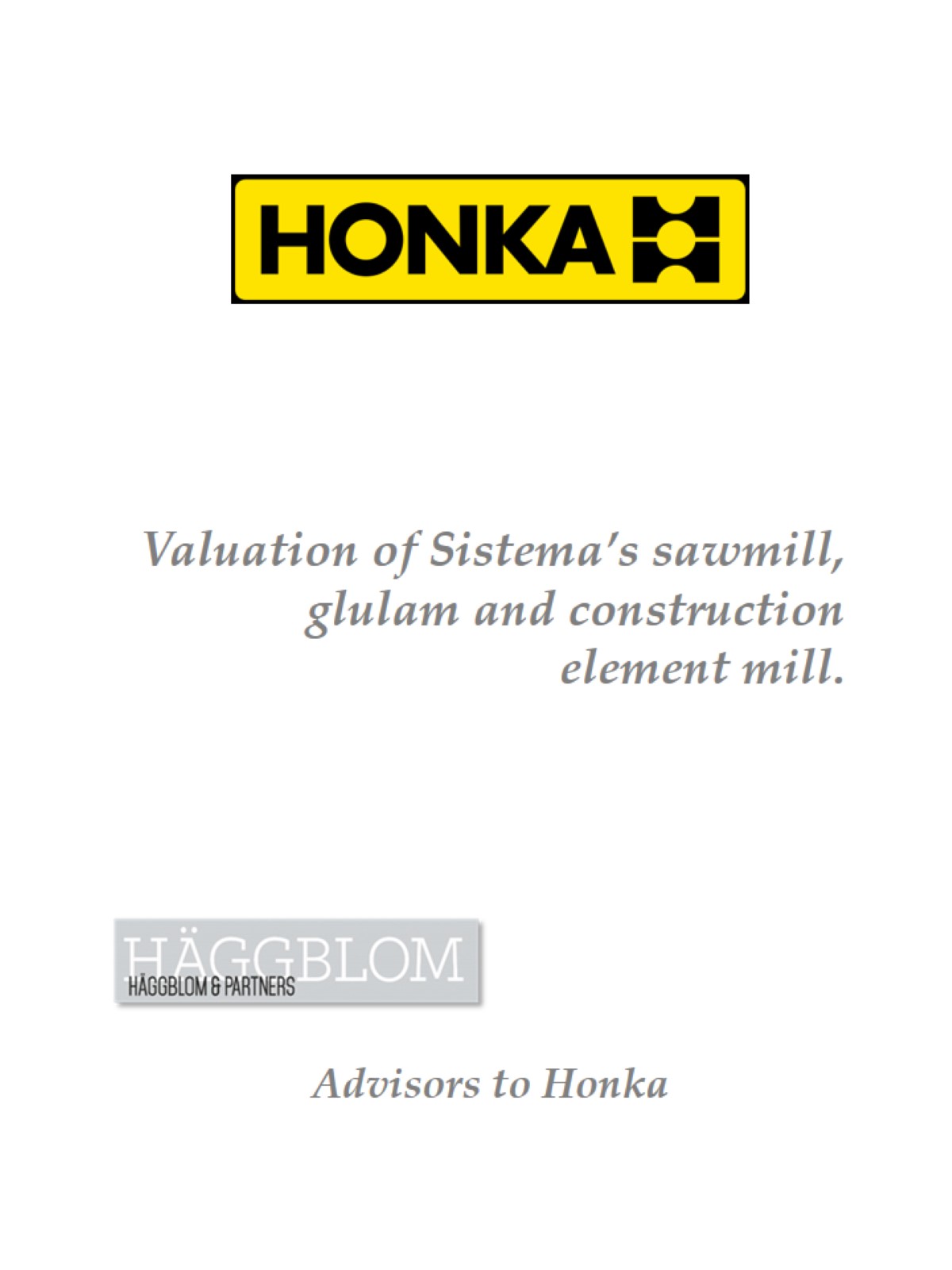 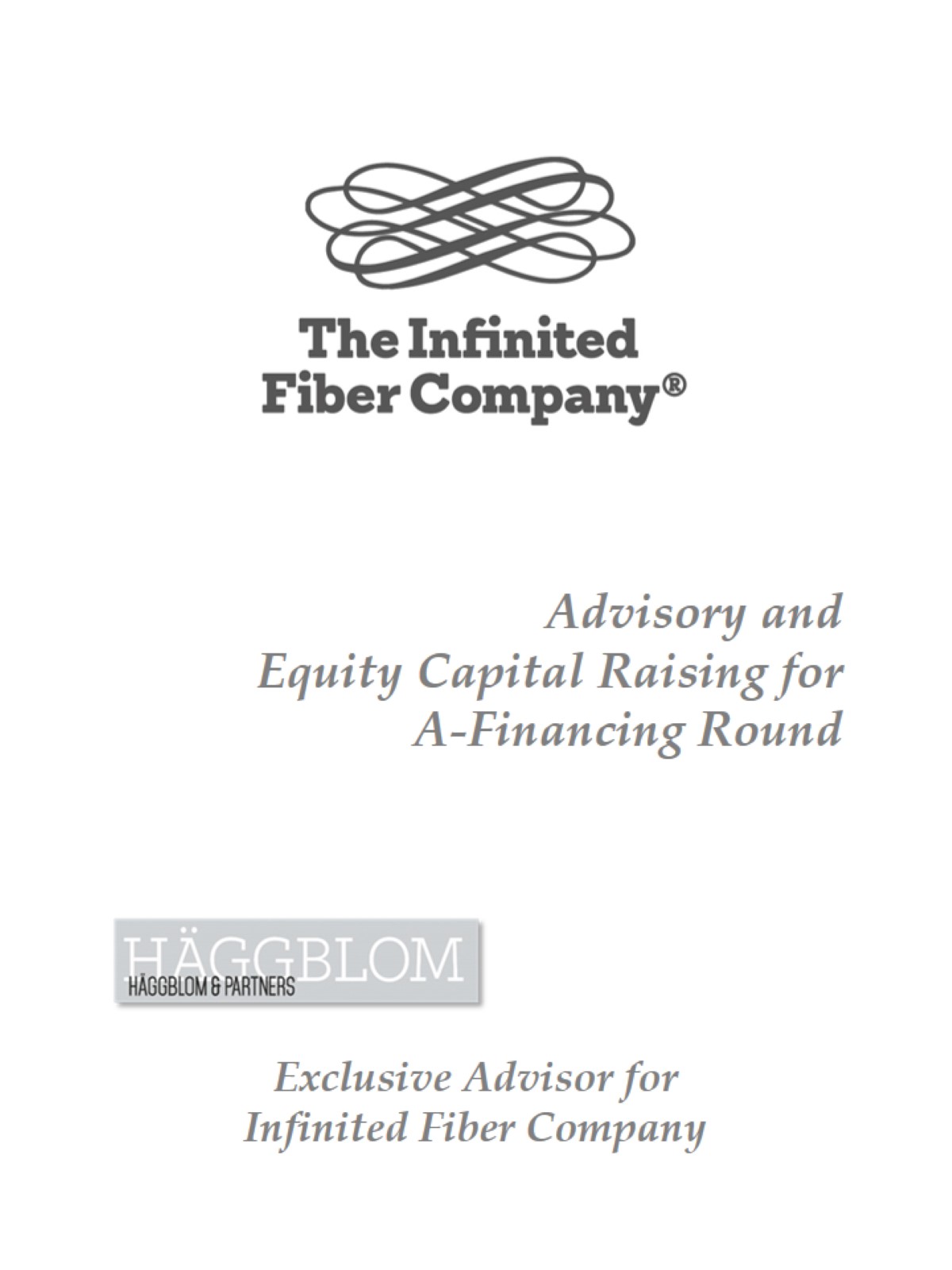 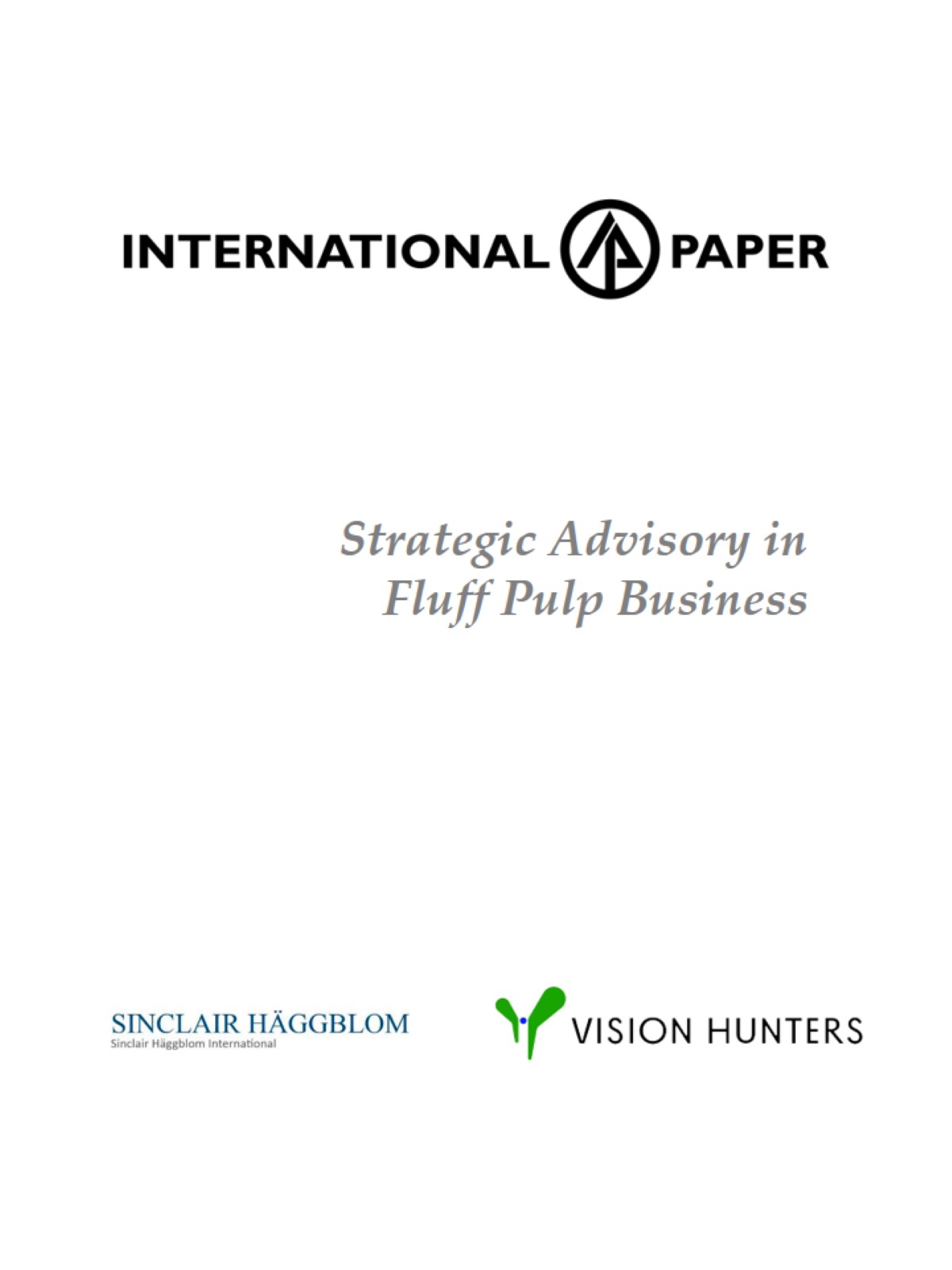 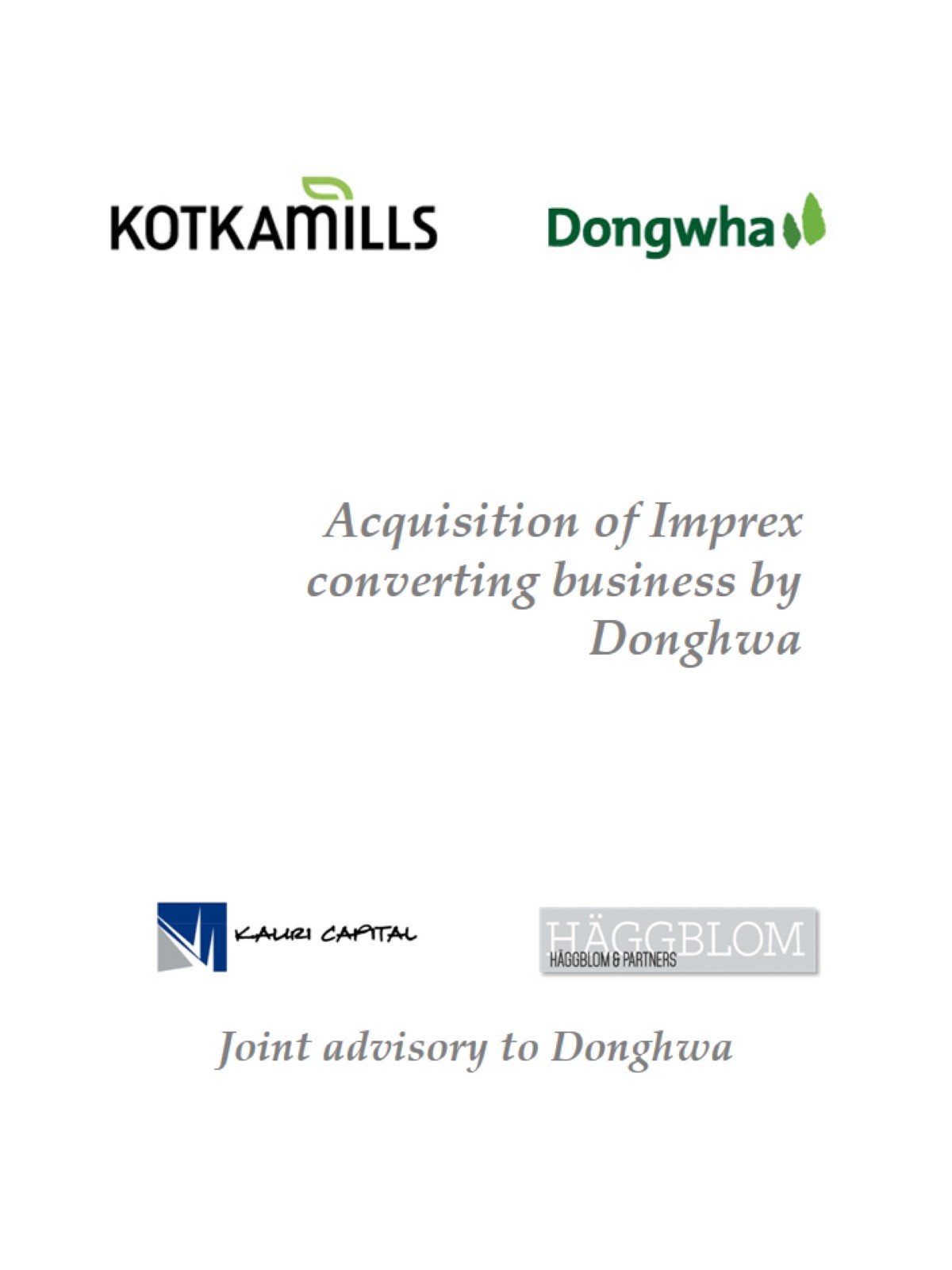 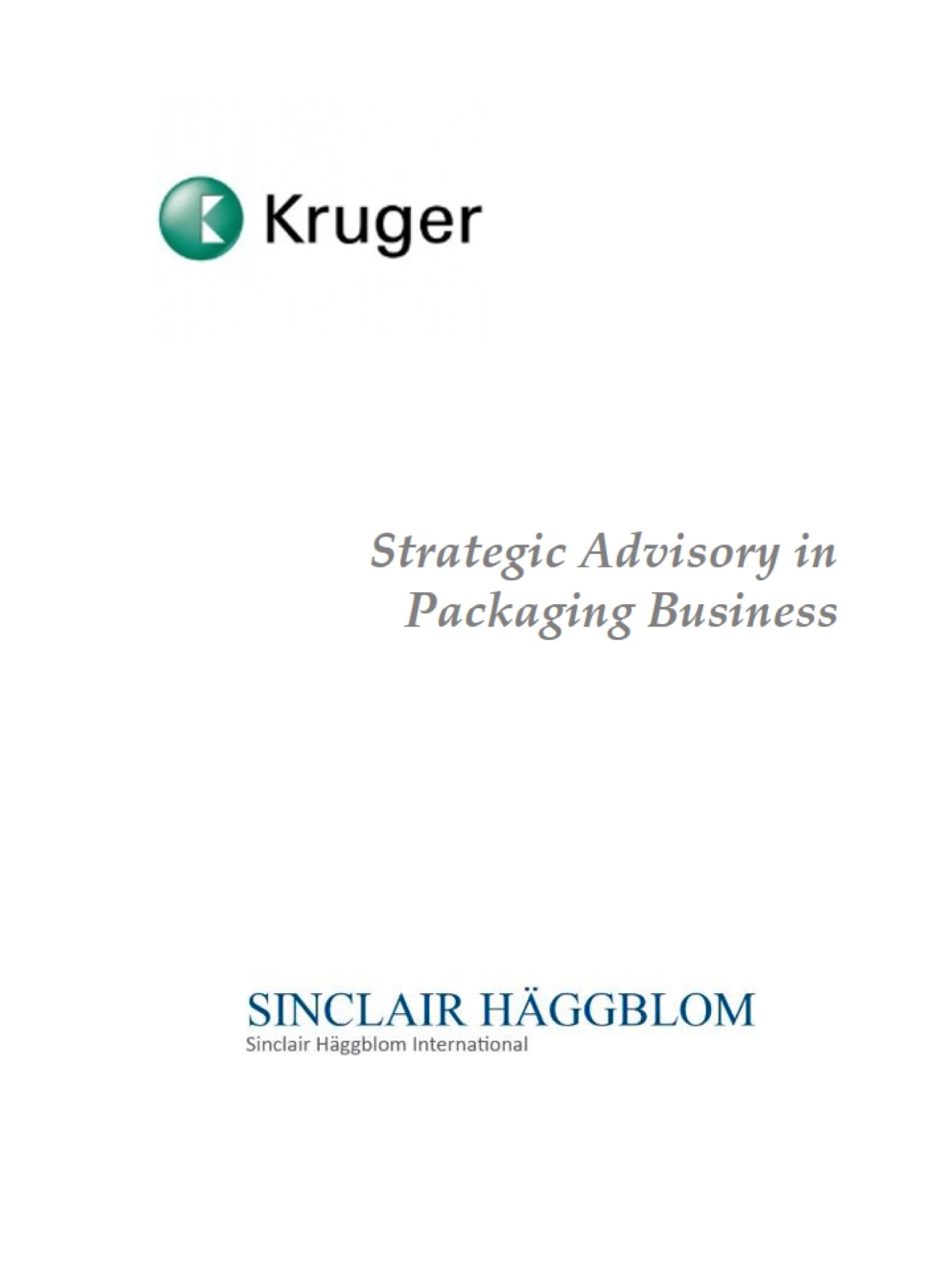 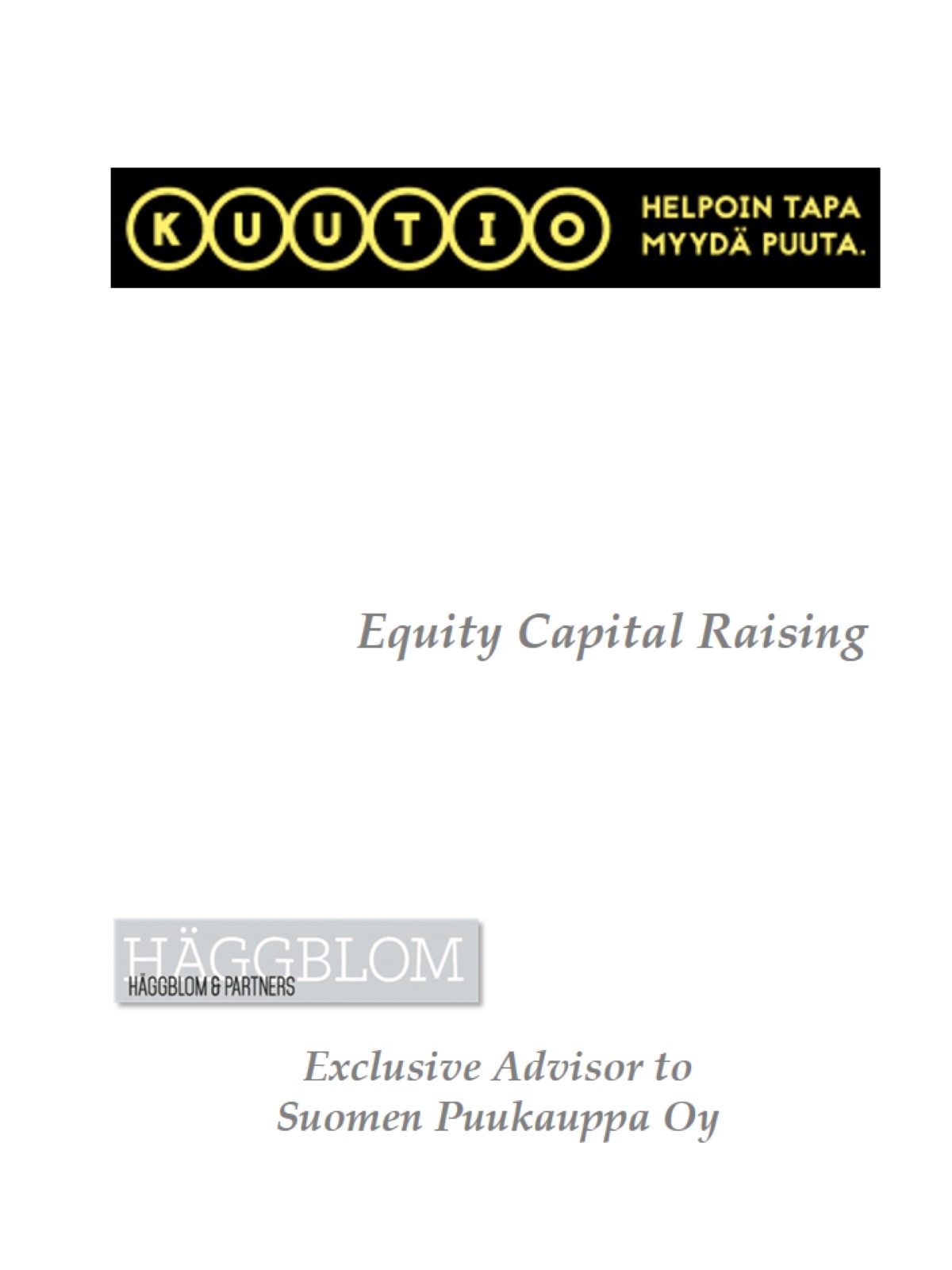 Equity Capital Raising
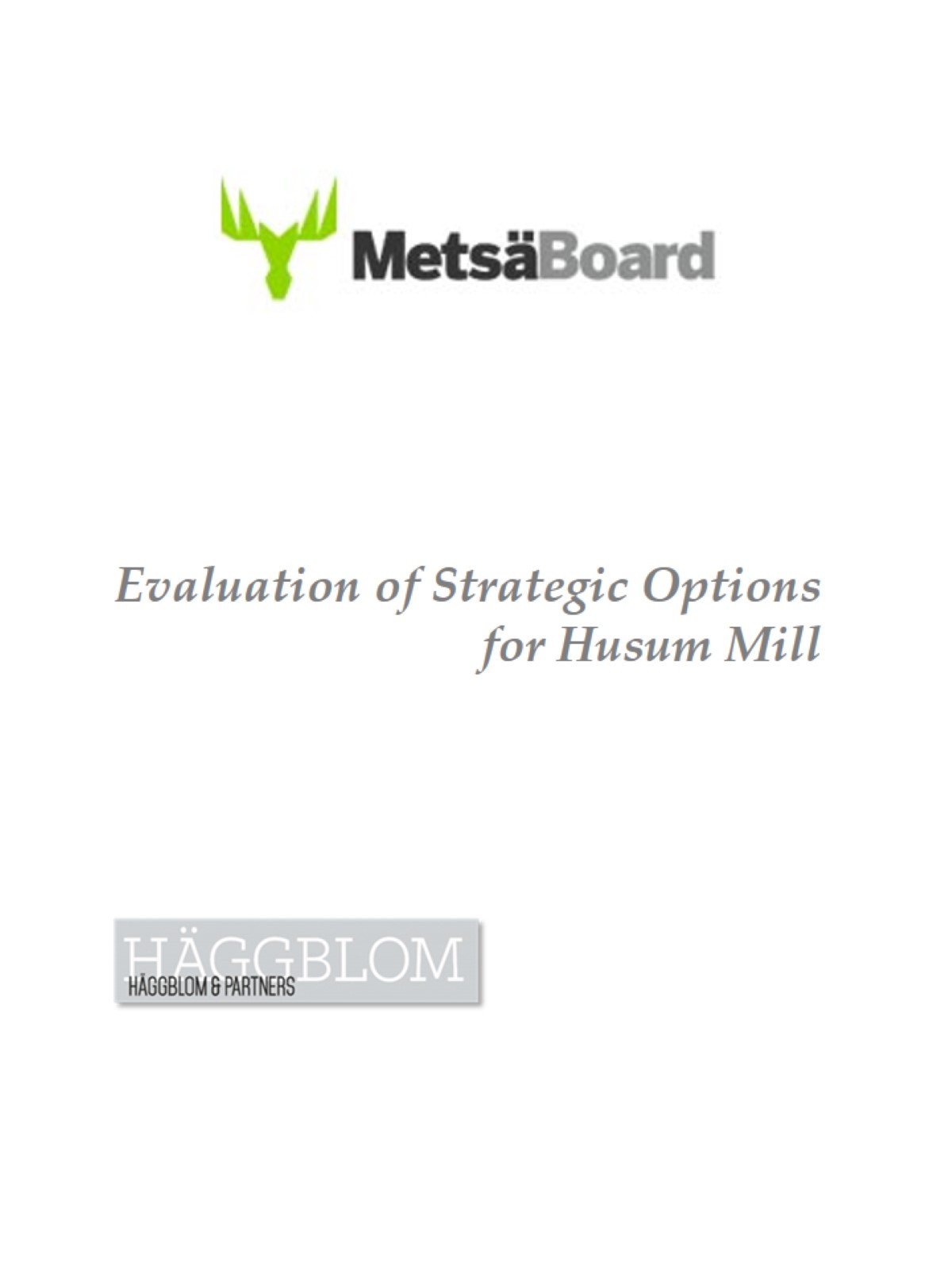 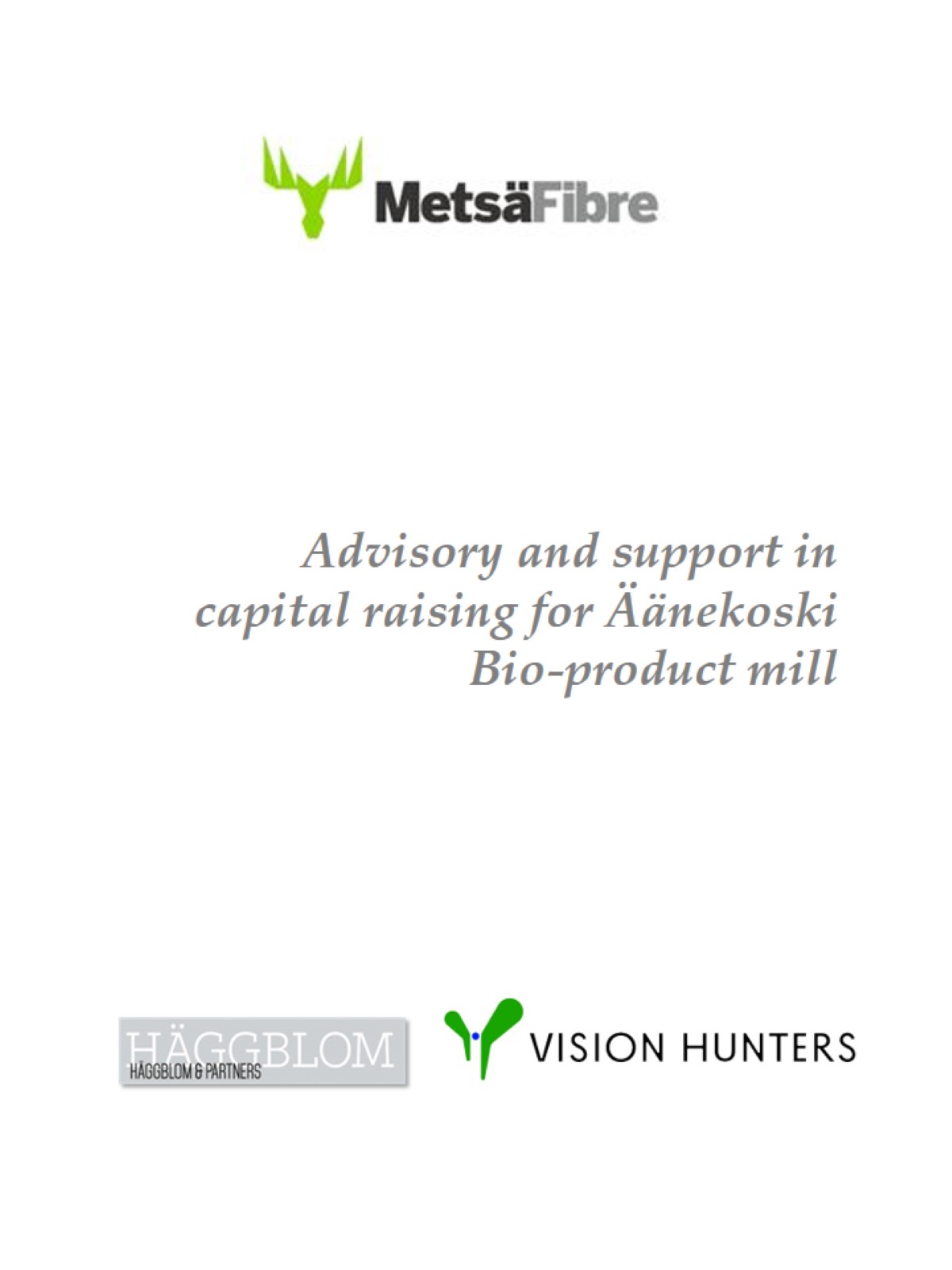 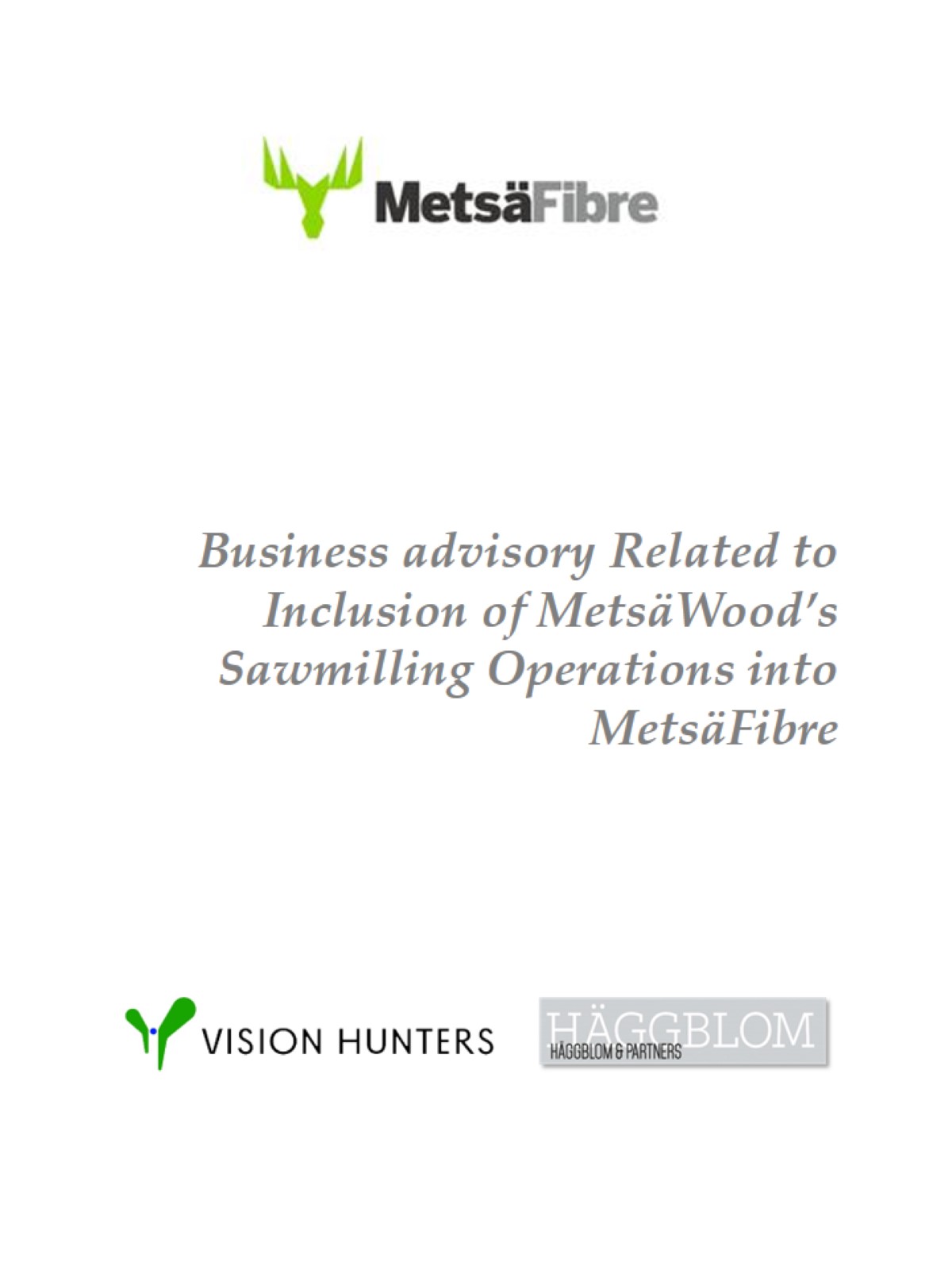 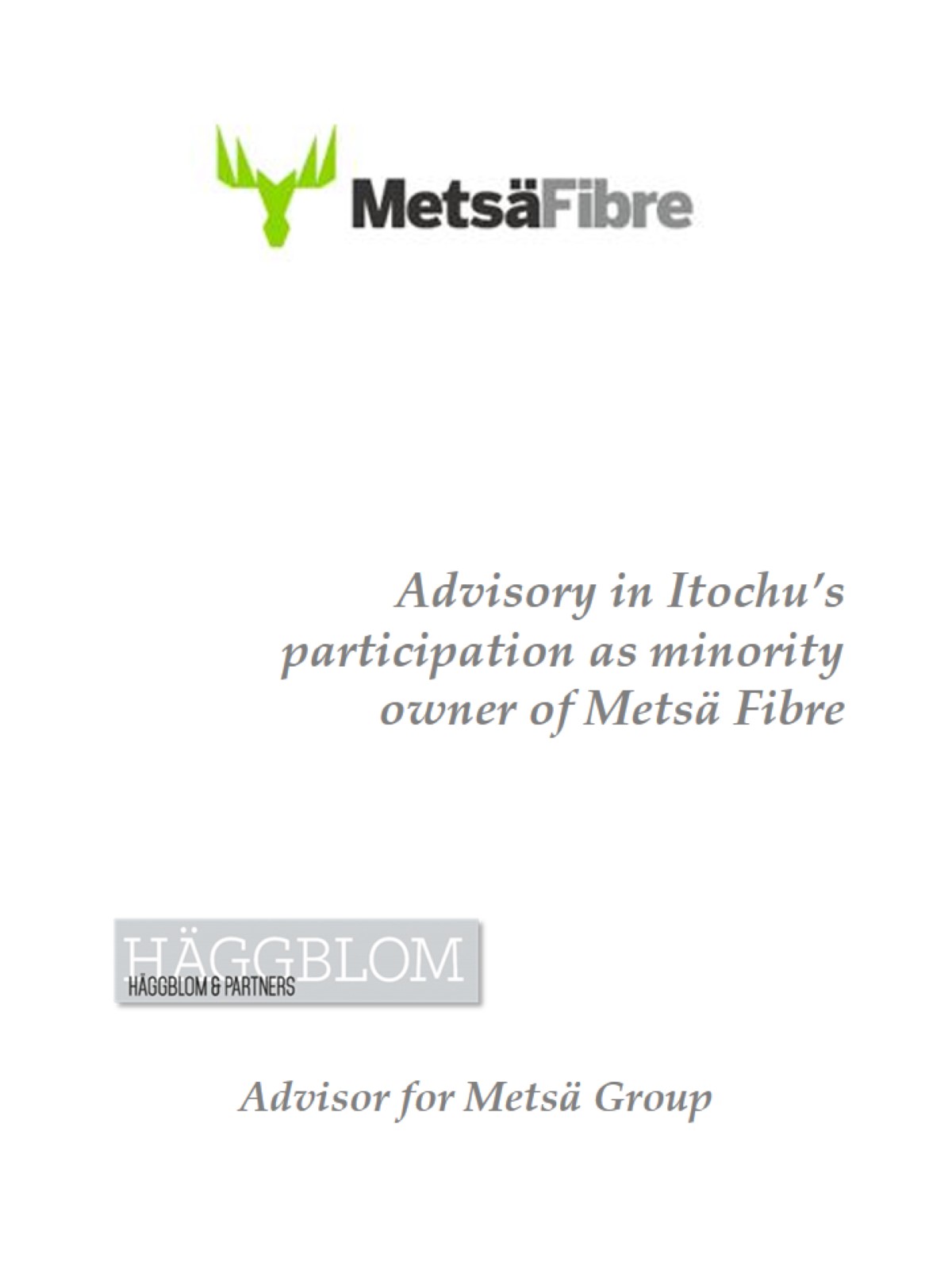 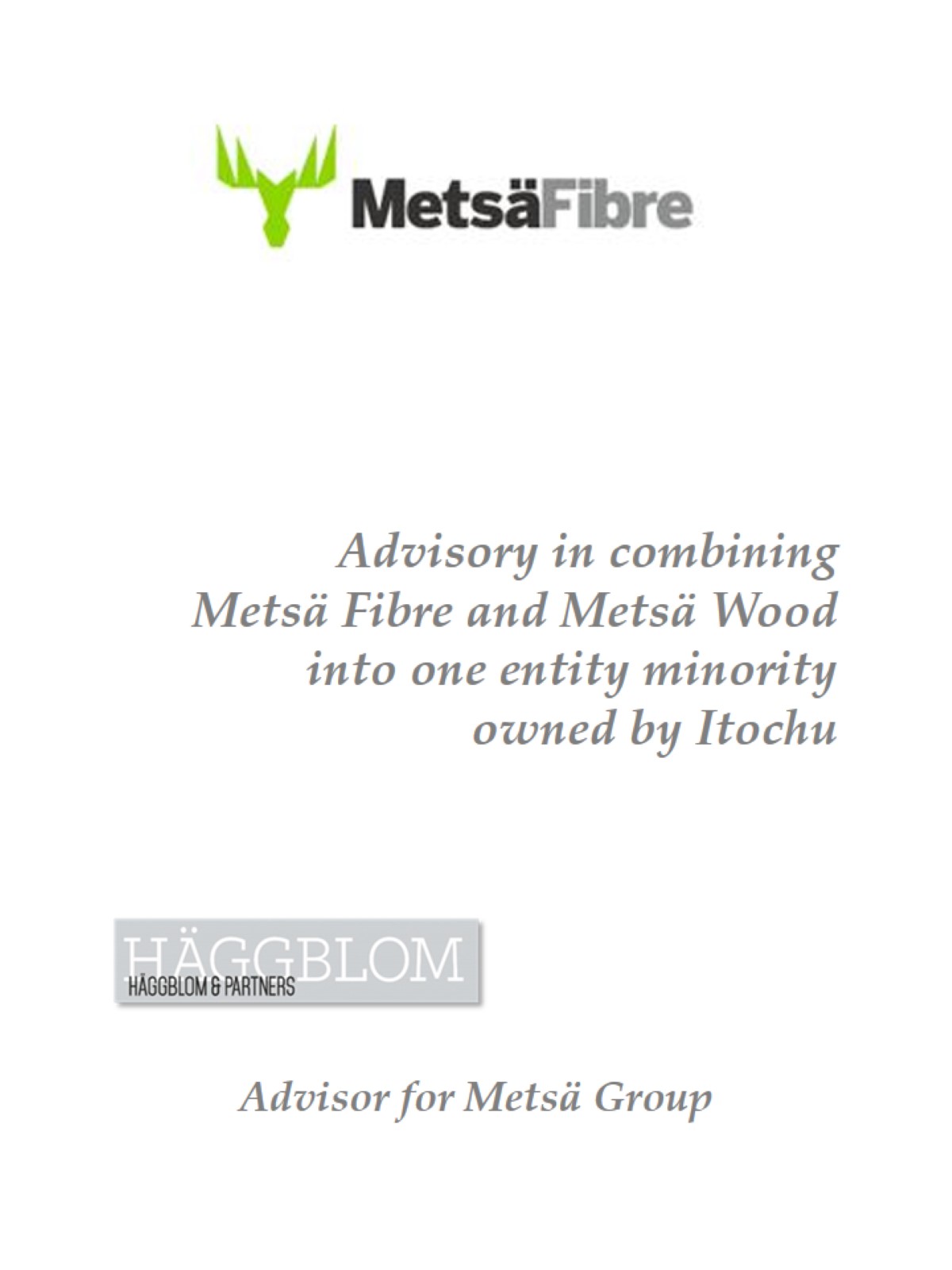 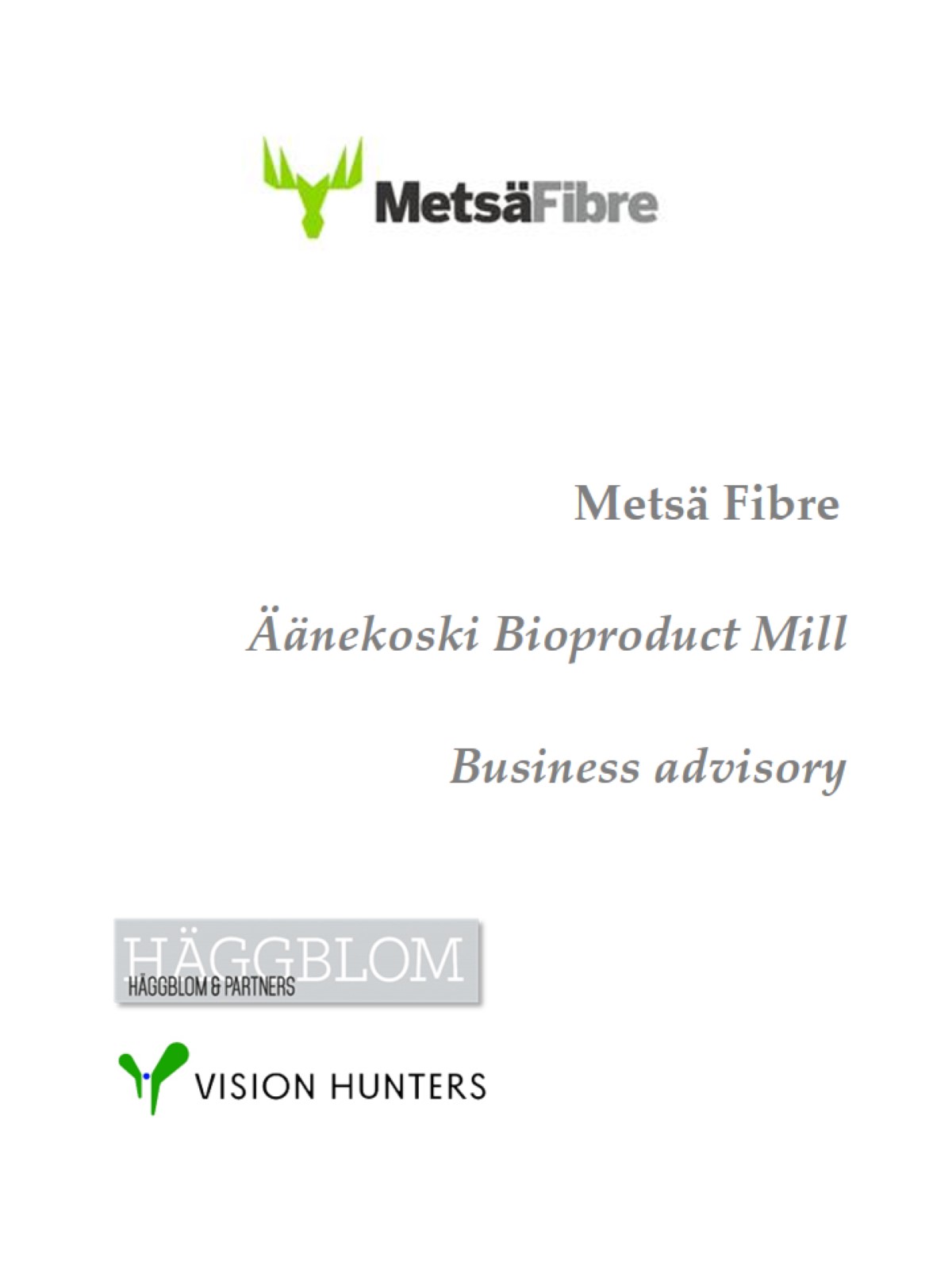 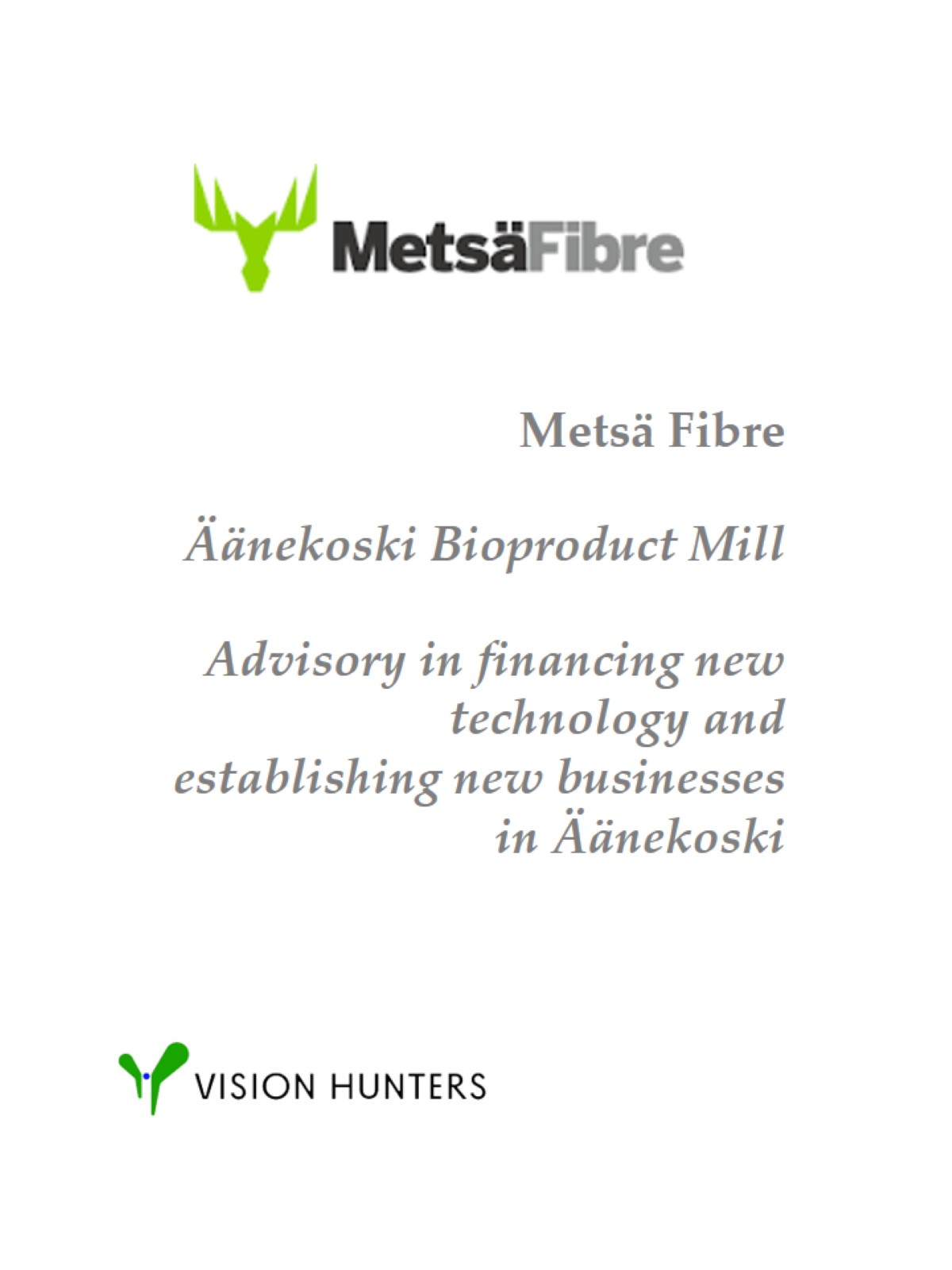 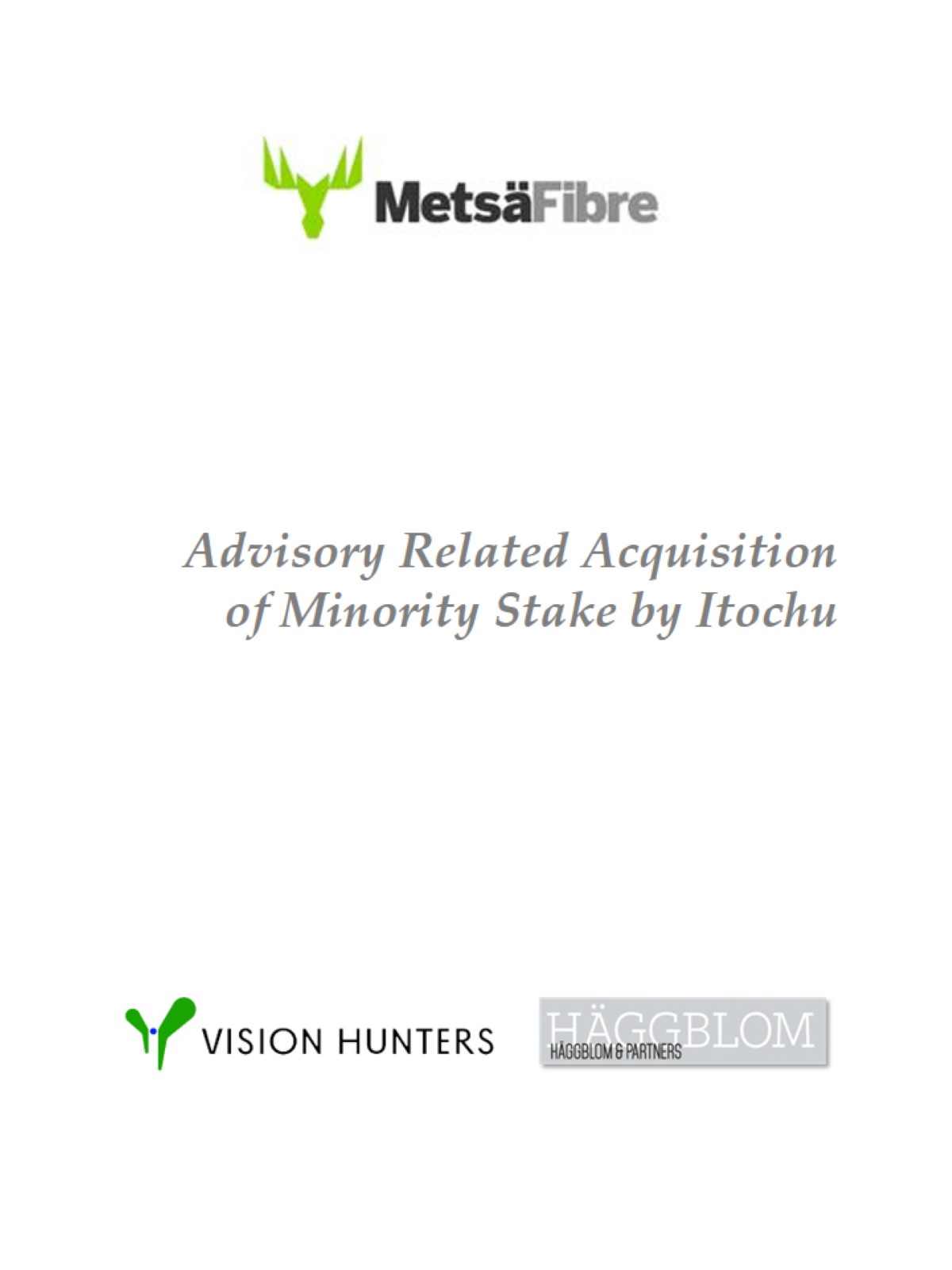 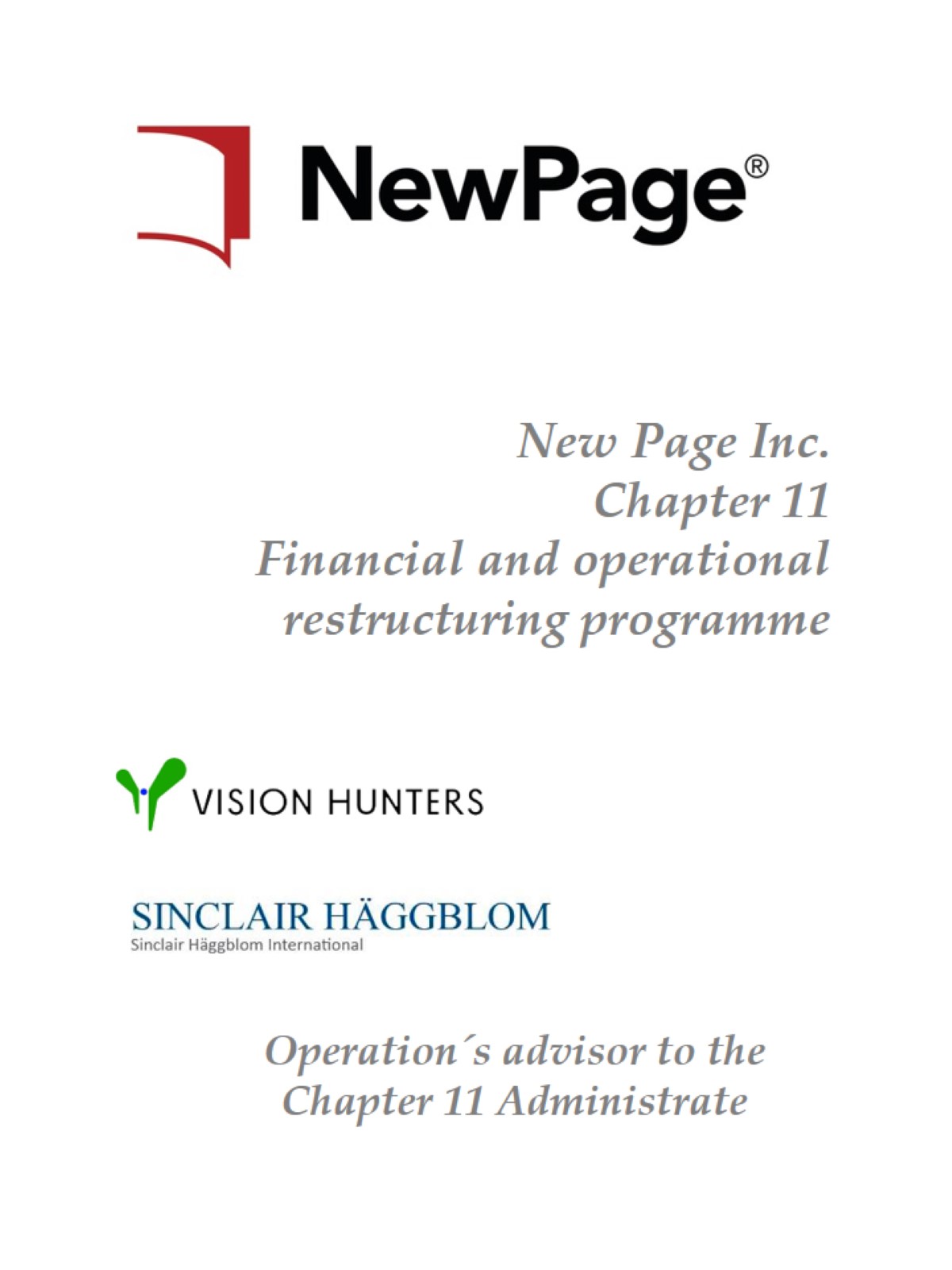 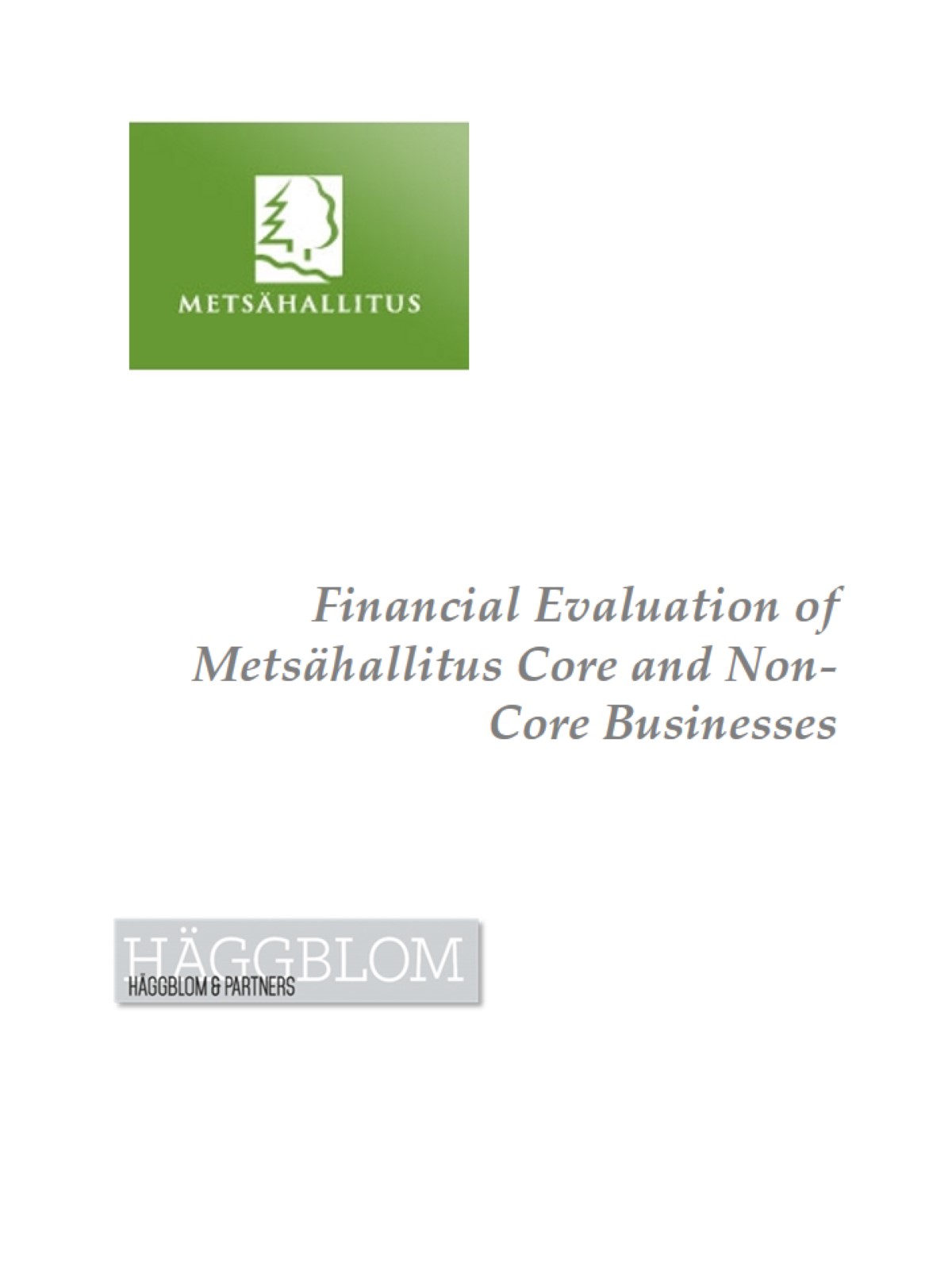 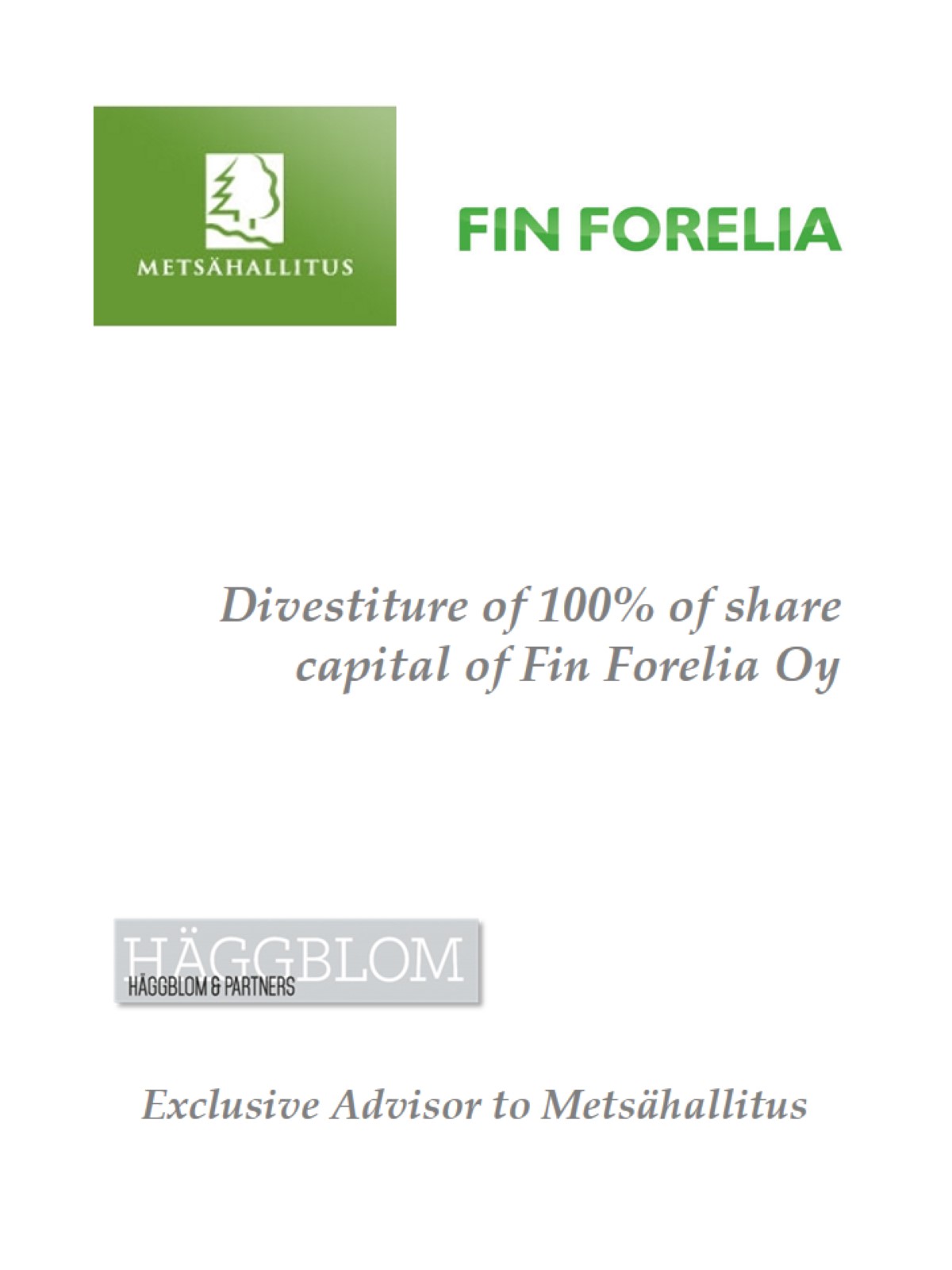 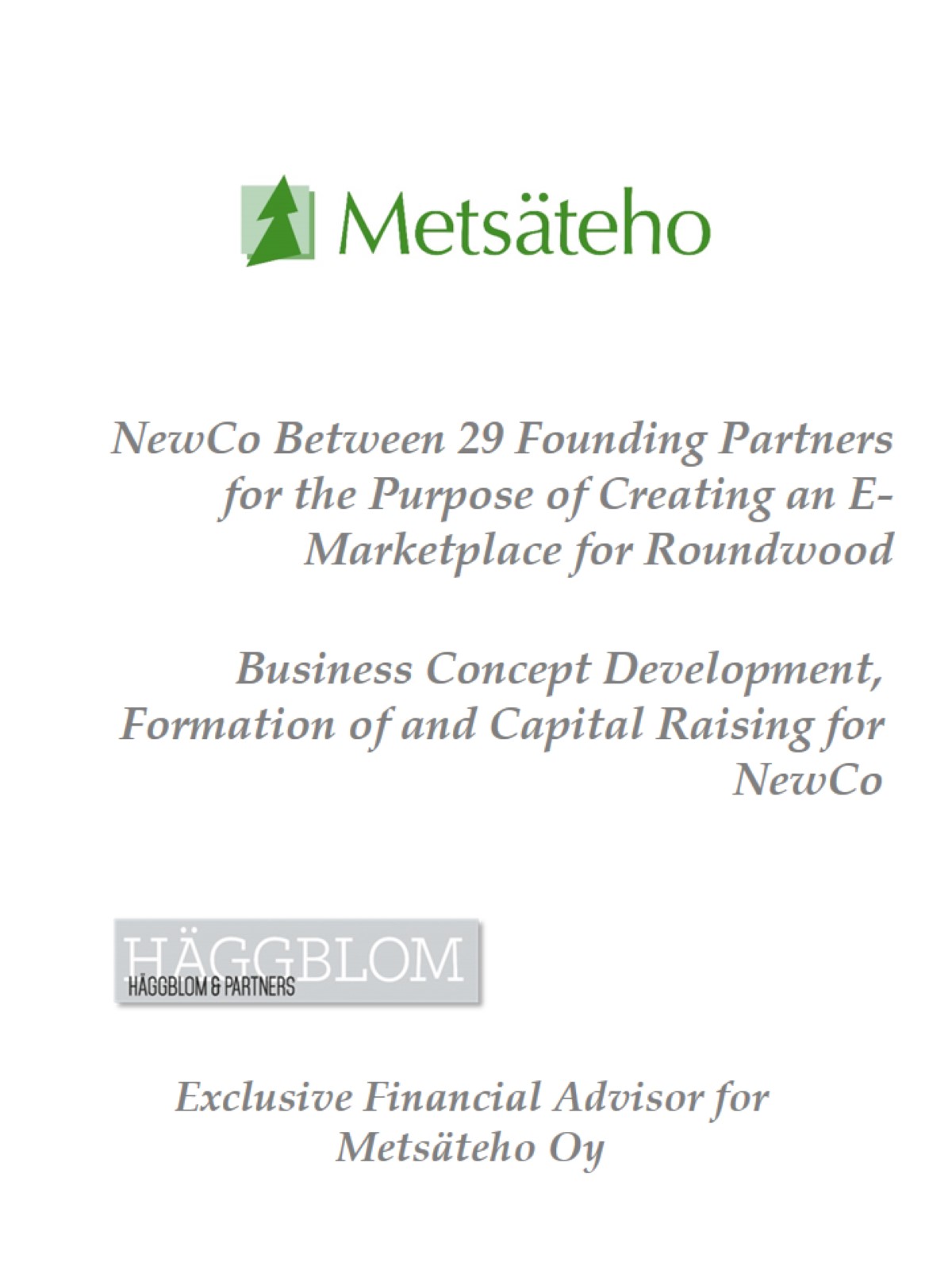 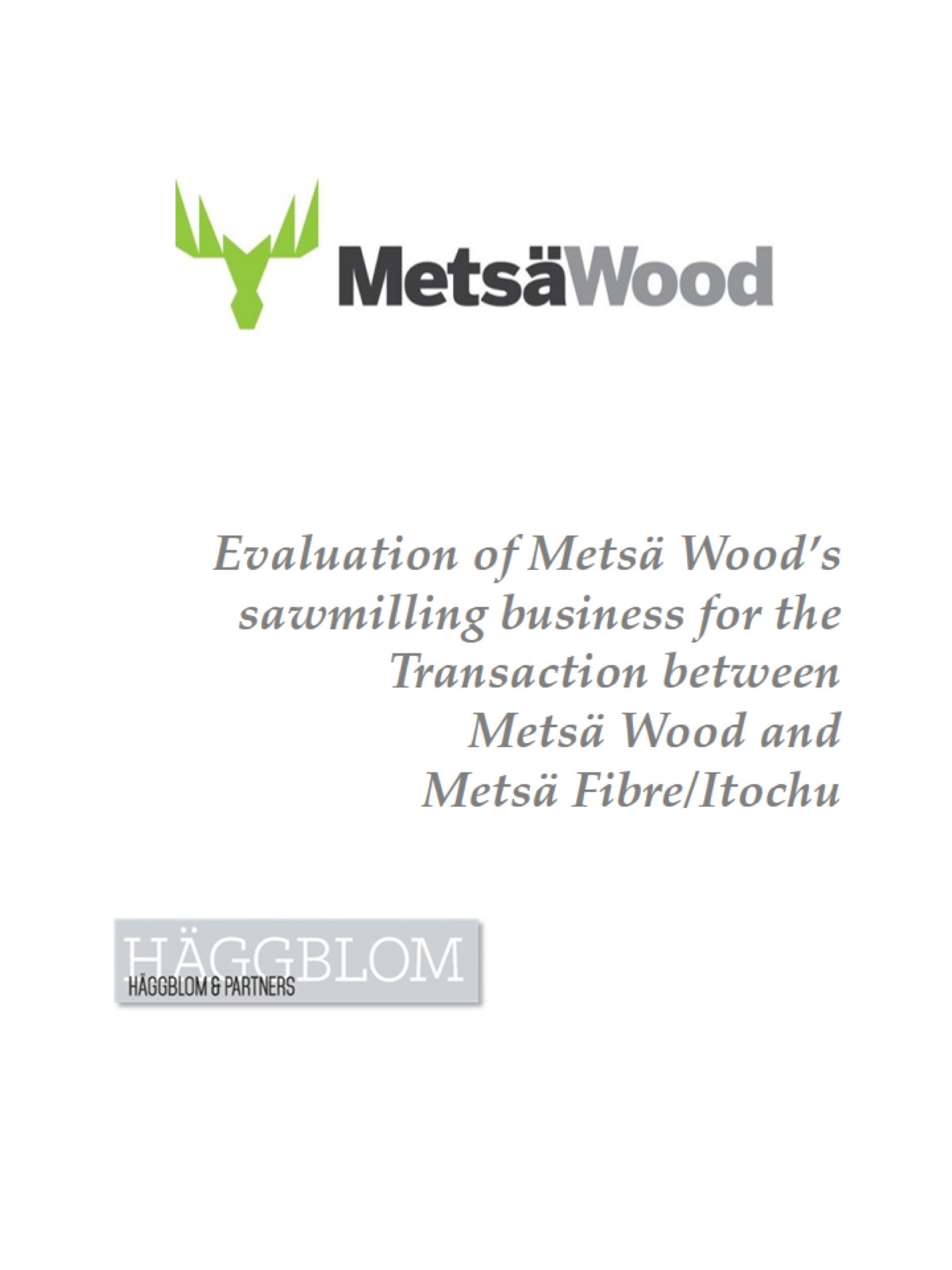 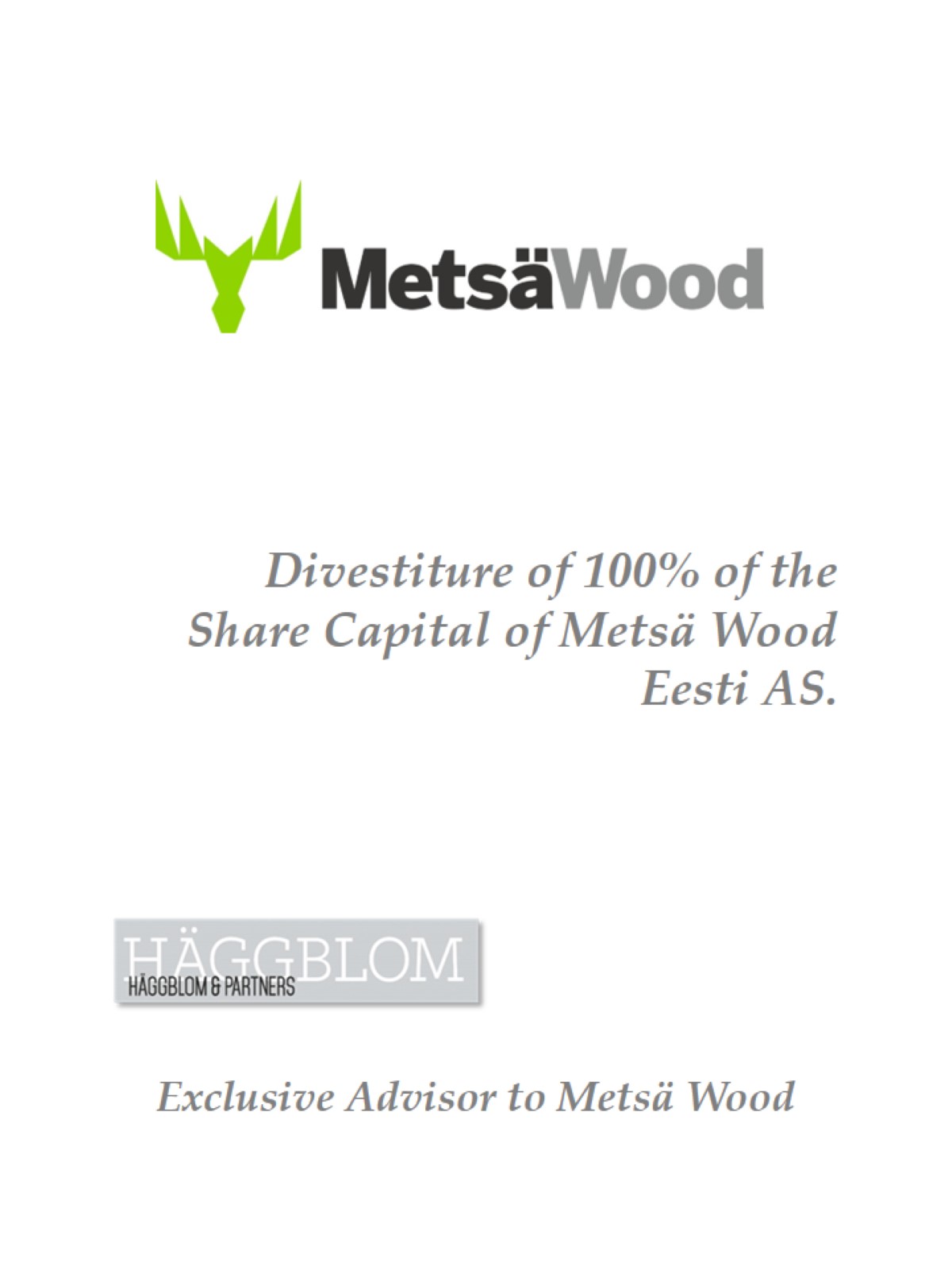 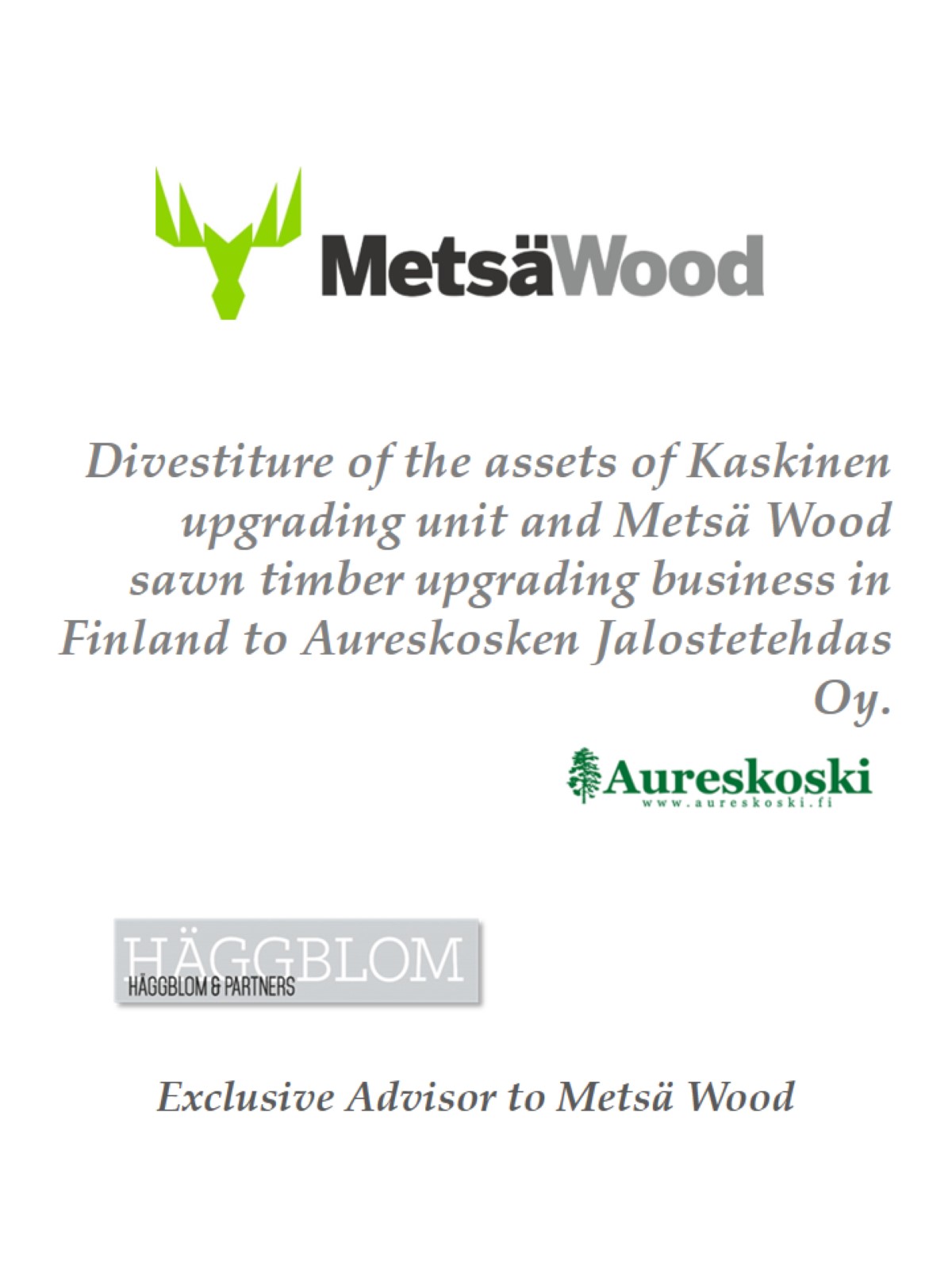 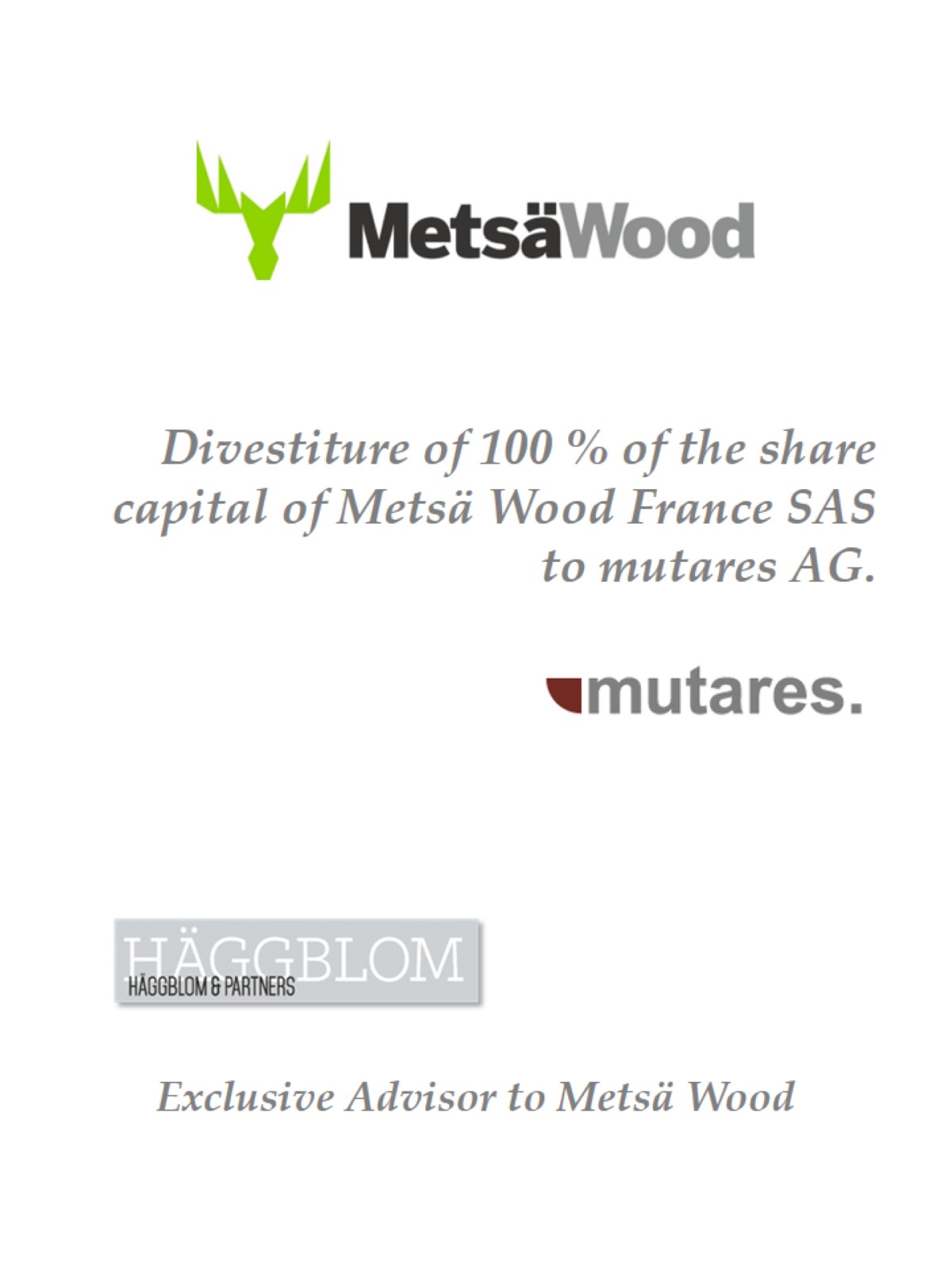 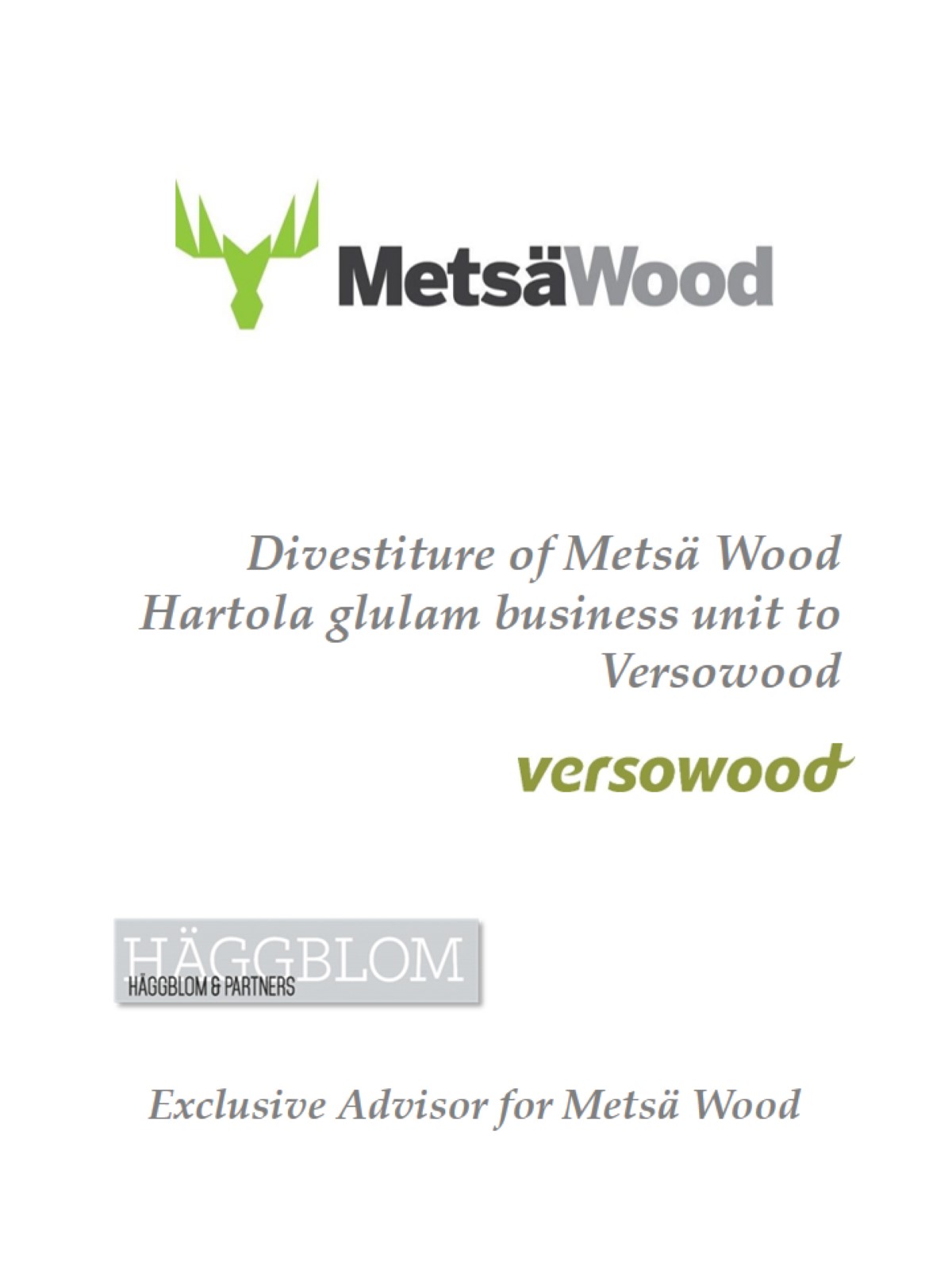 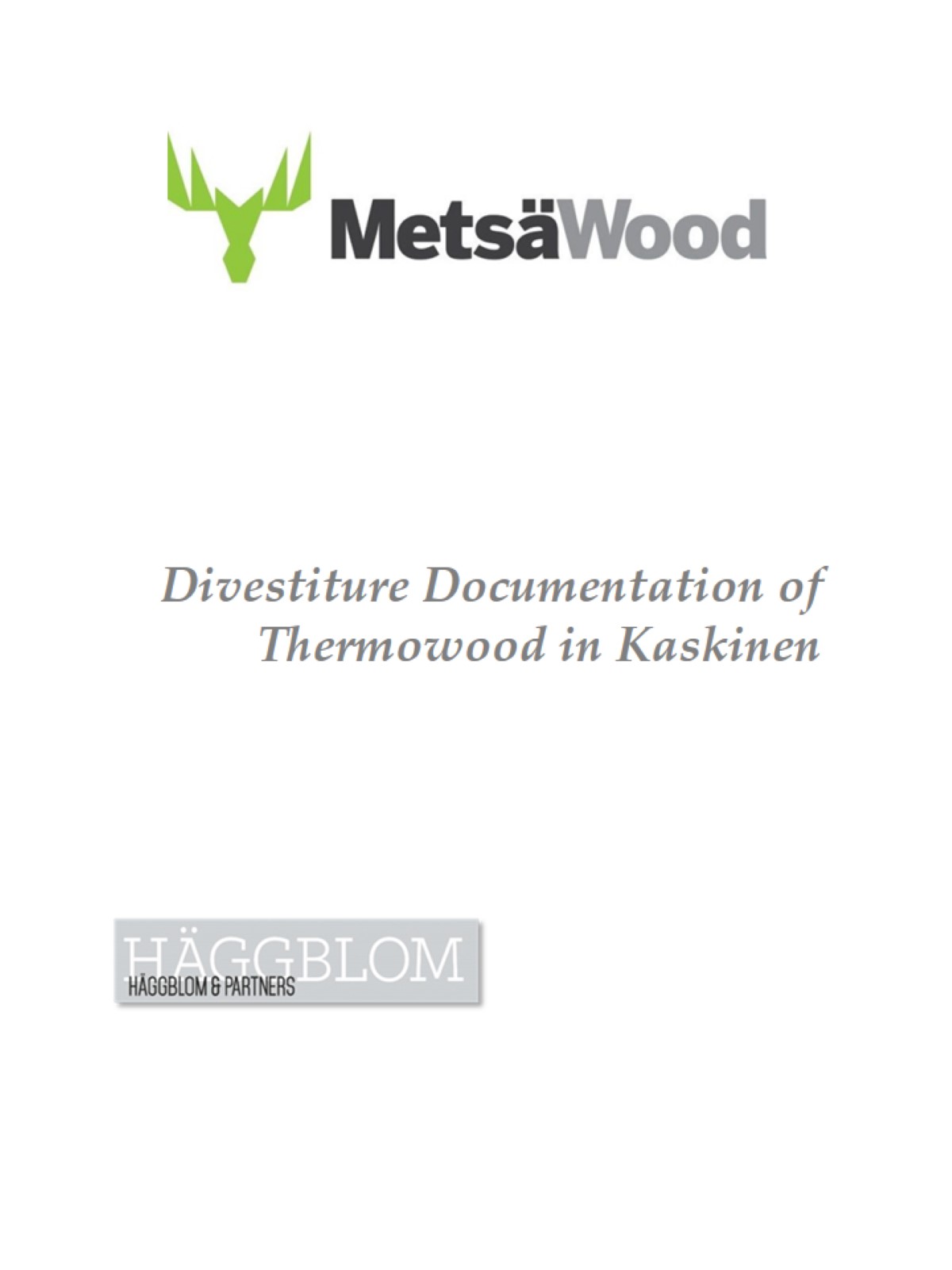 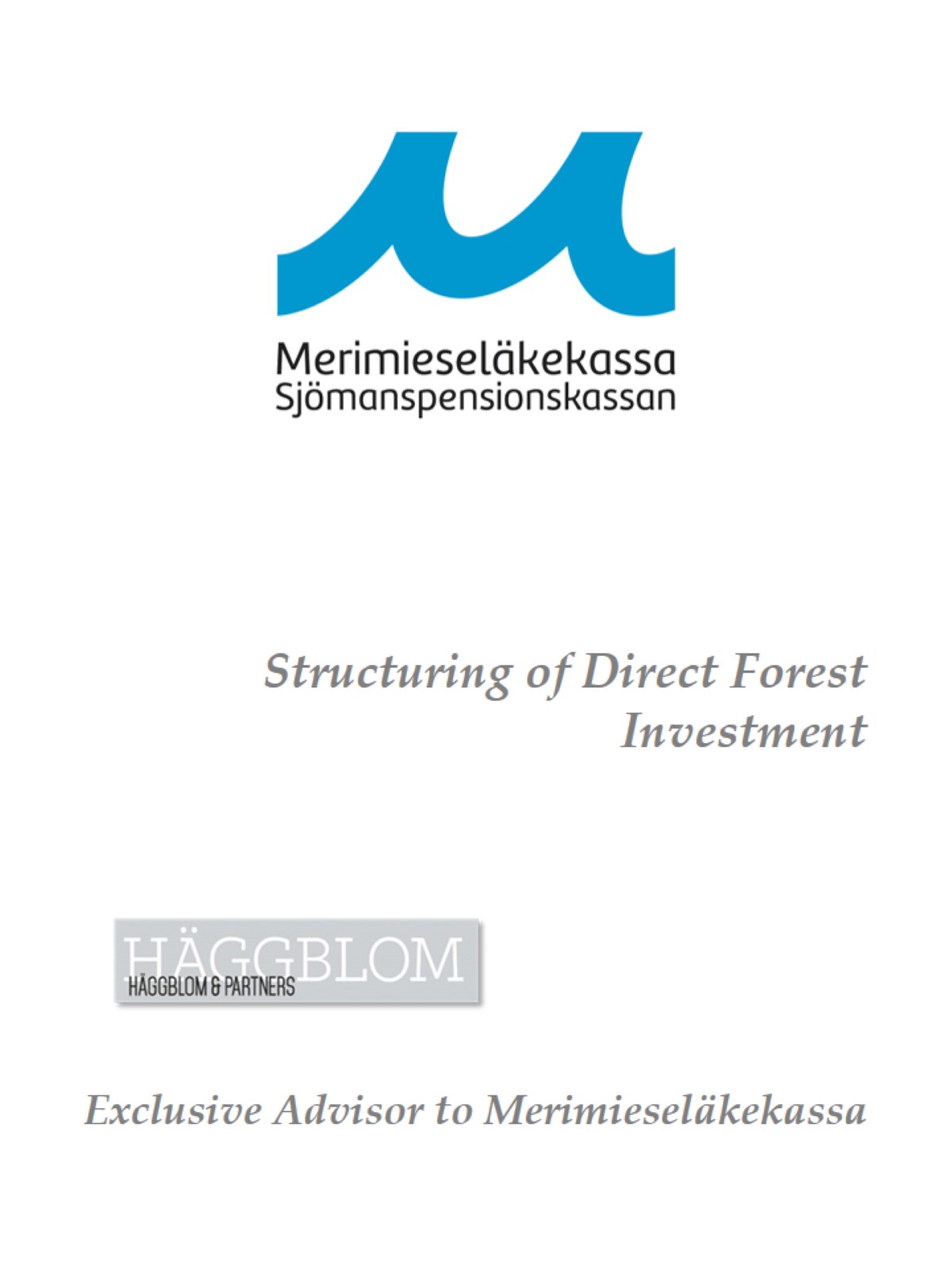 Structuring of Direct Forest Investment
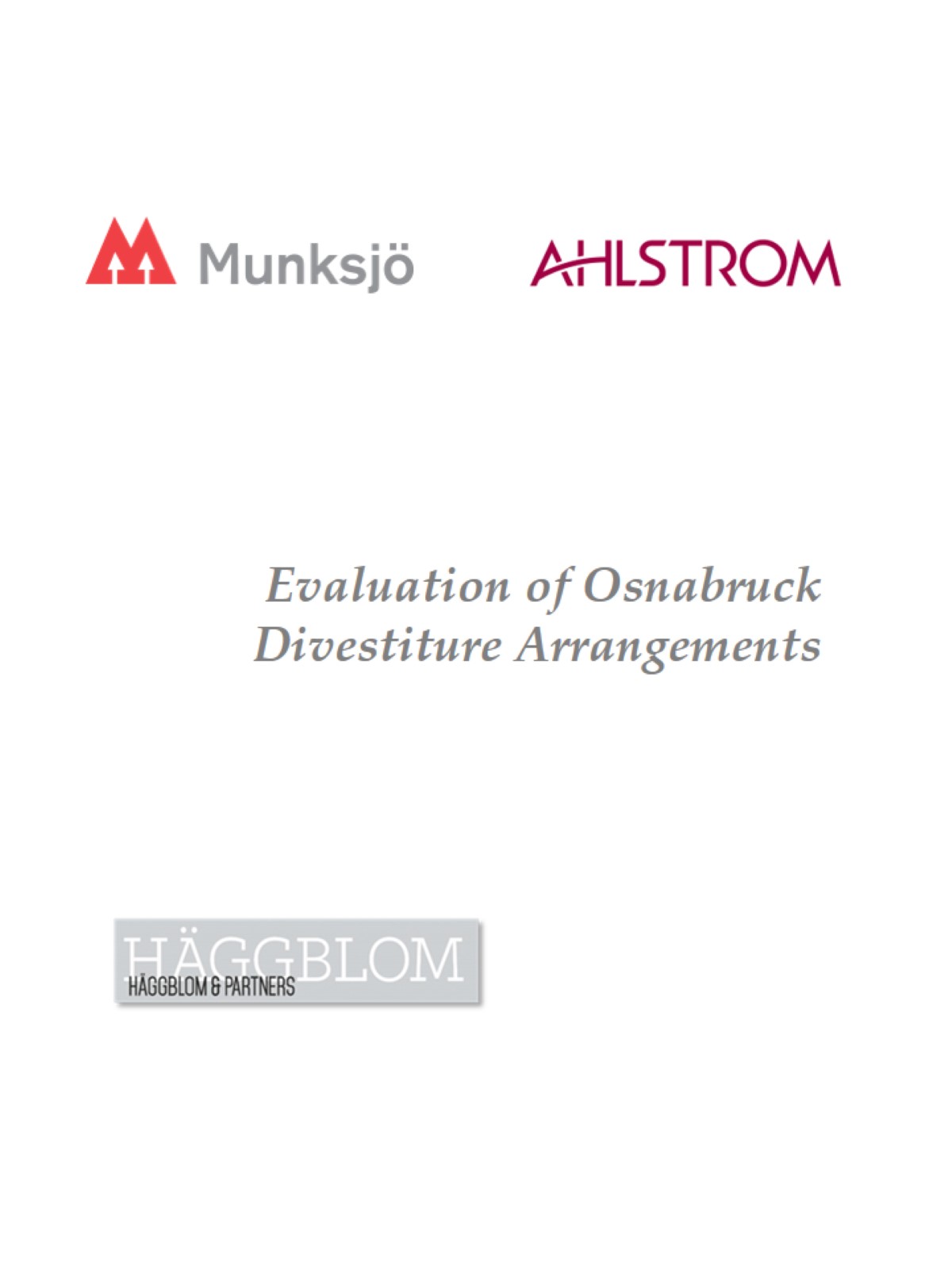 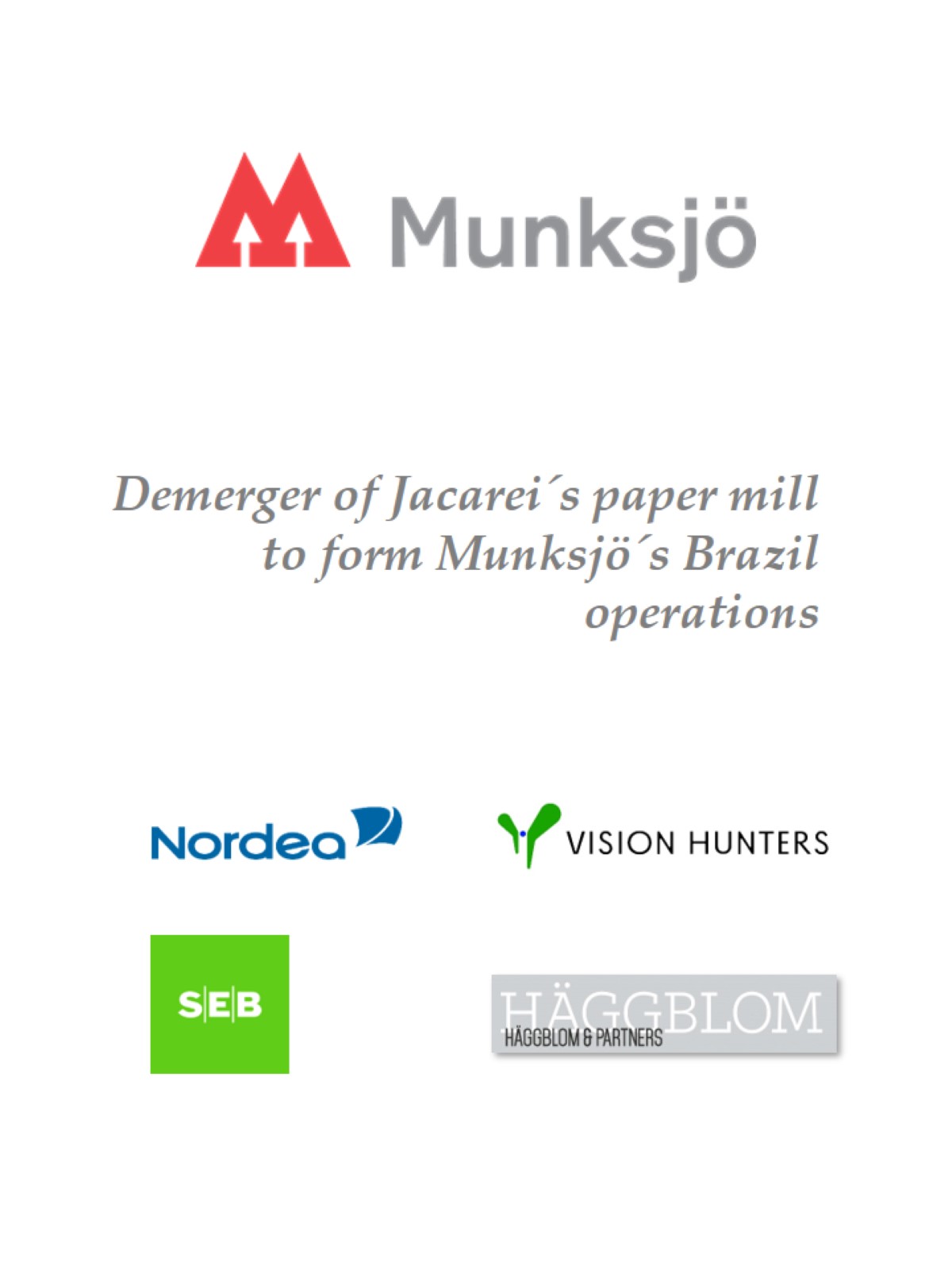 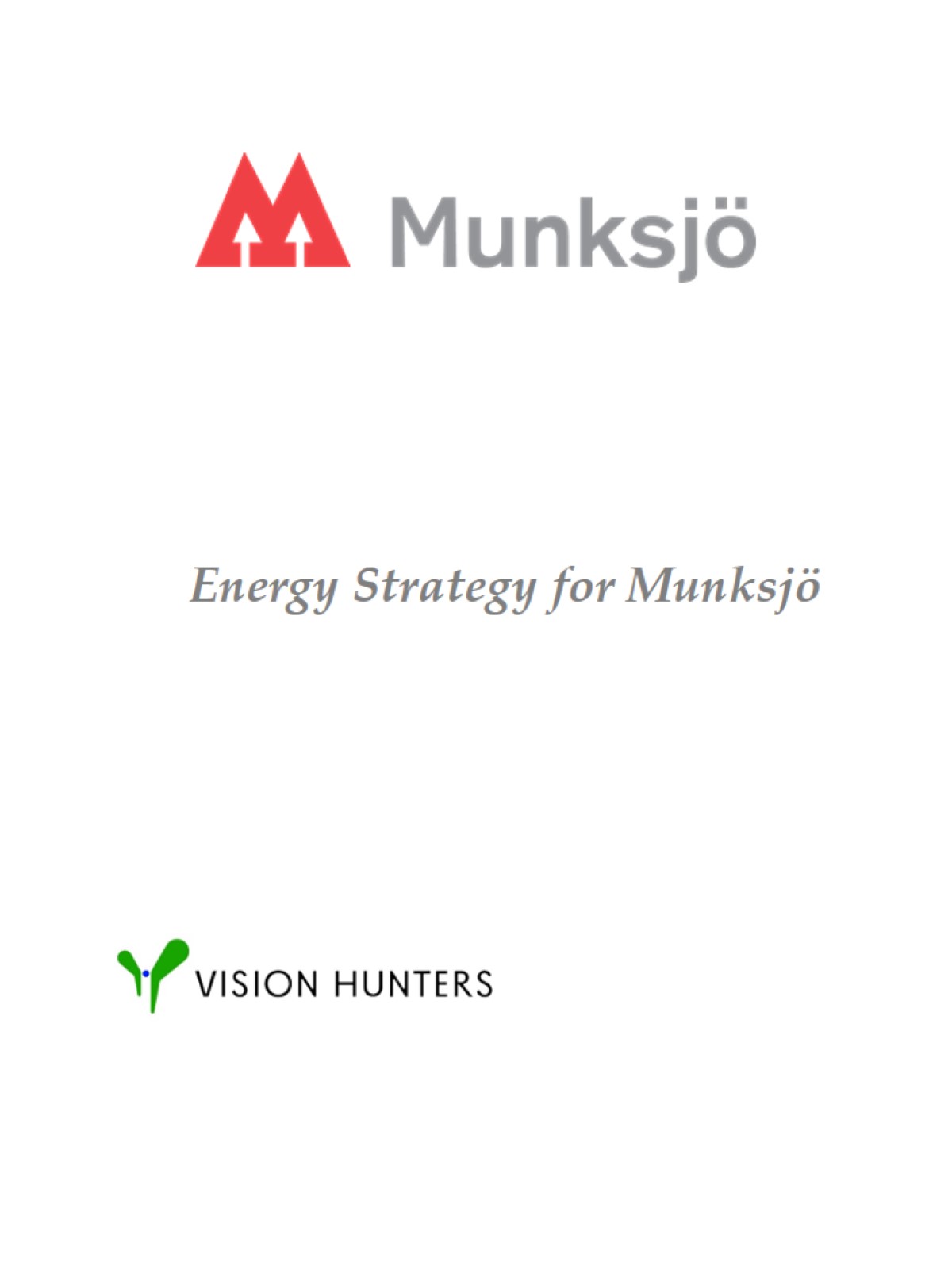 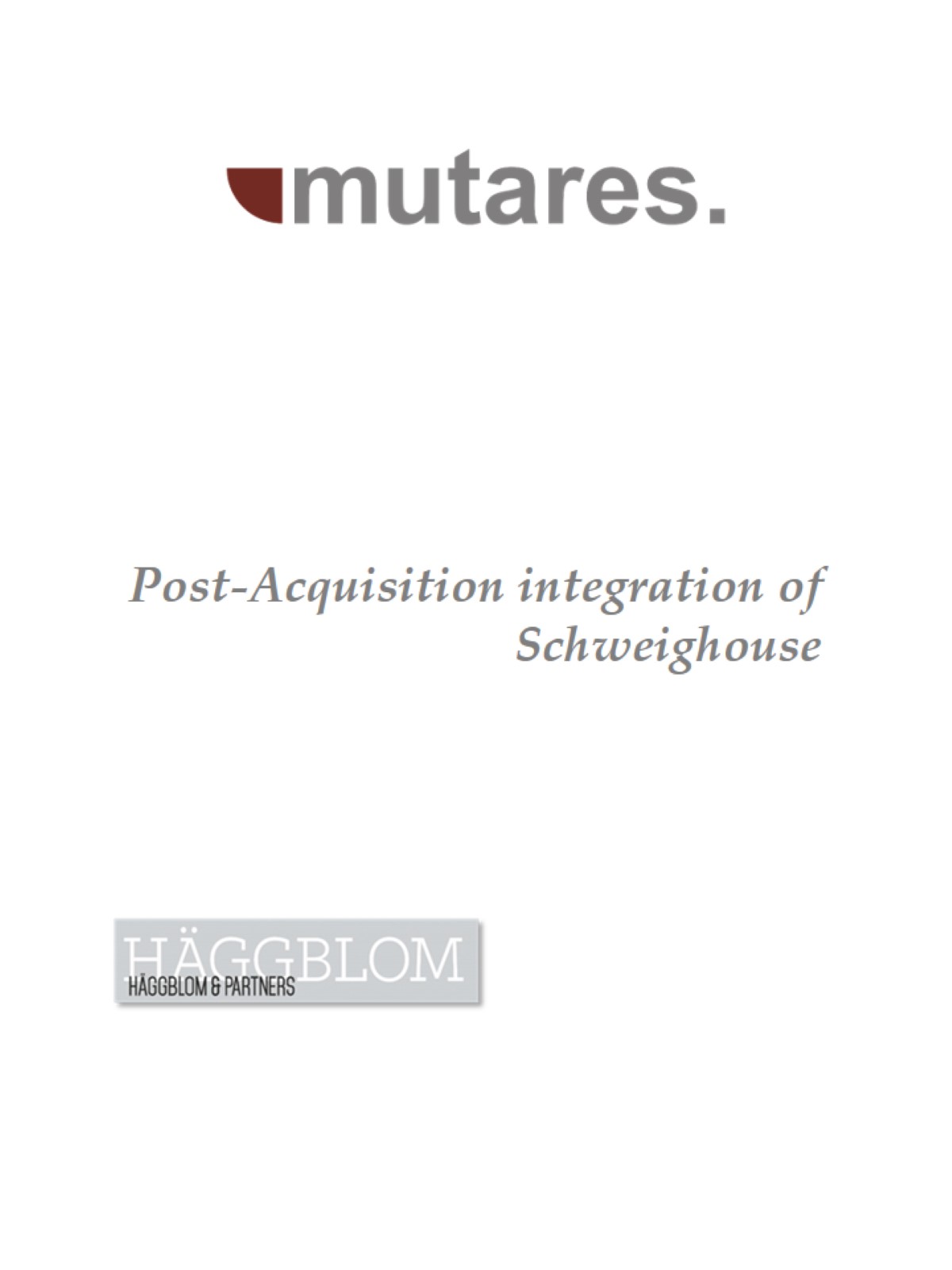 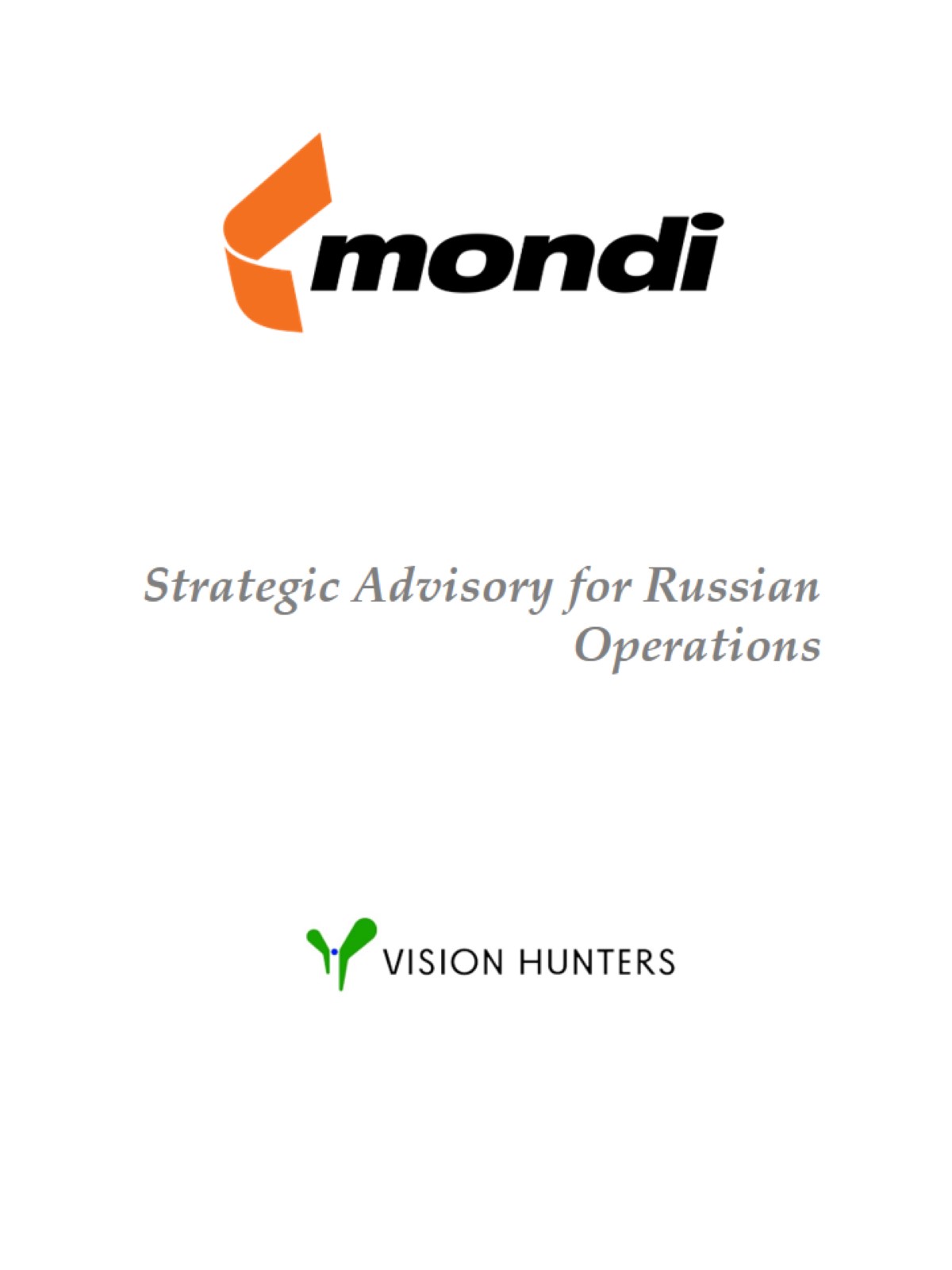 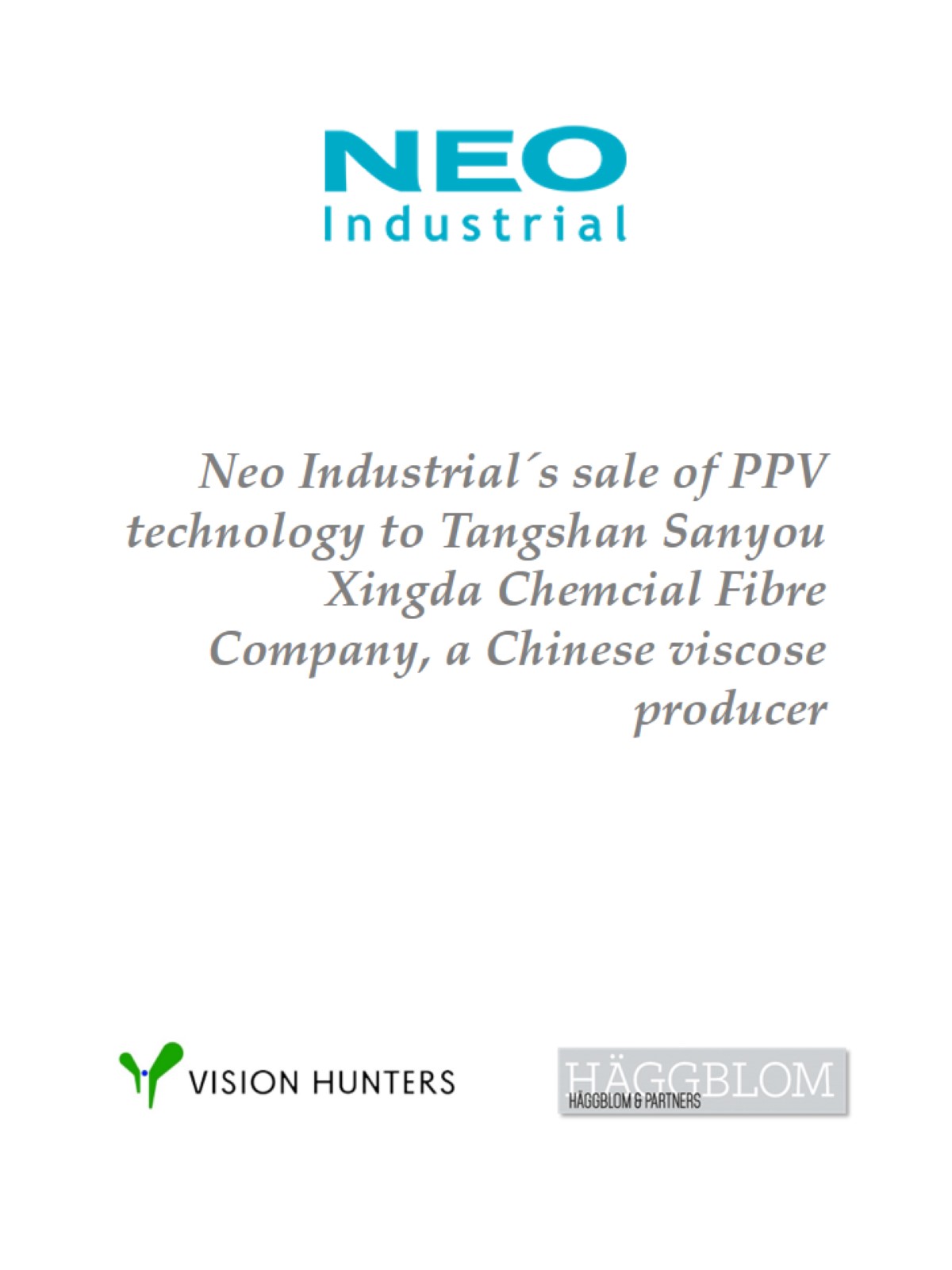 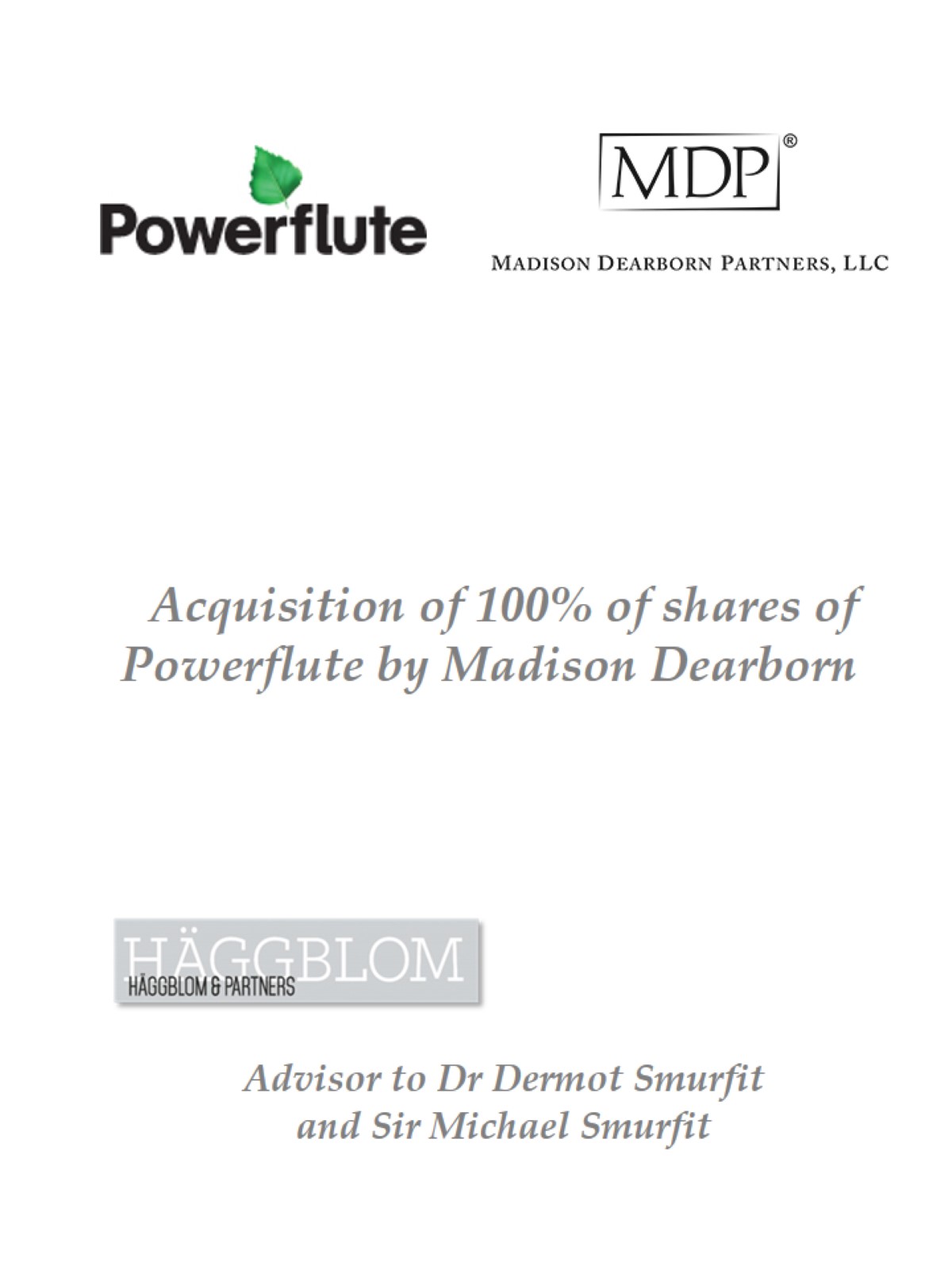 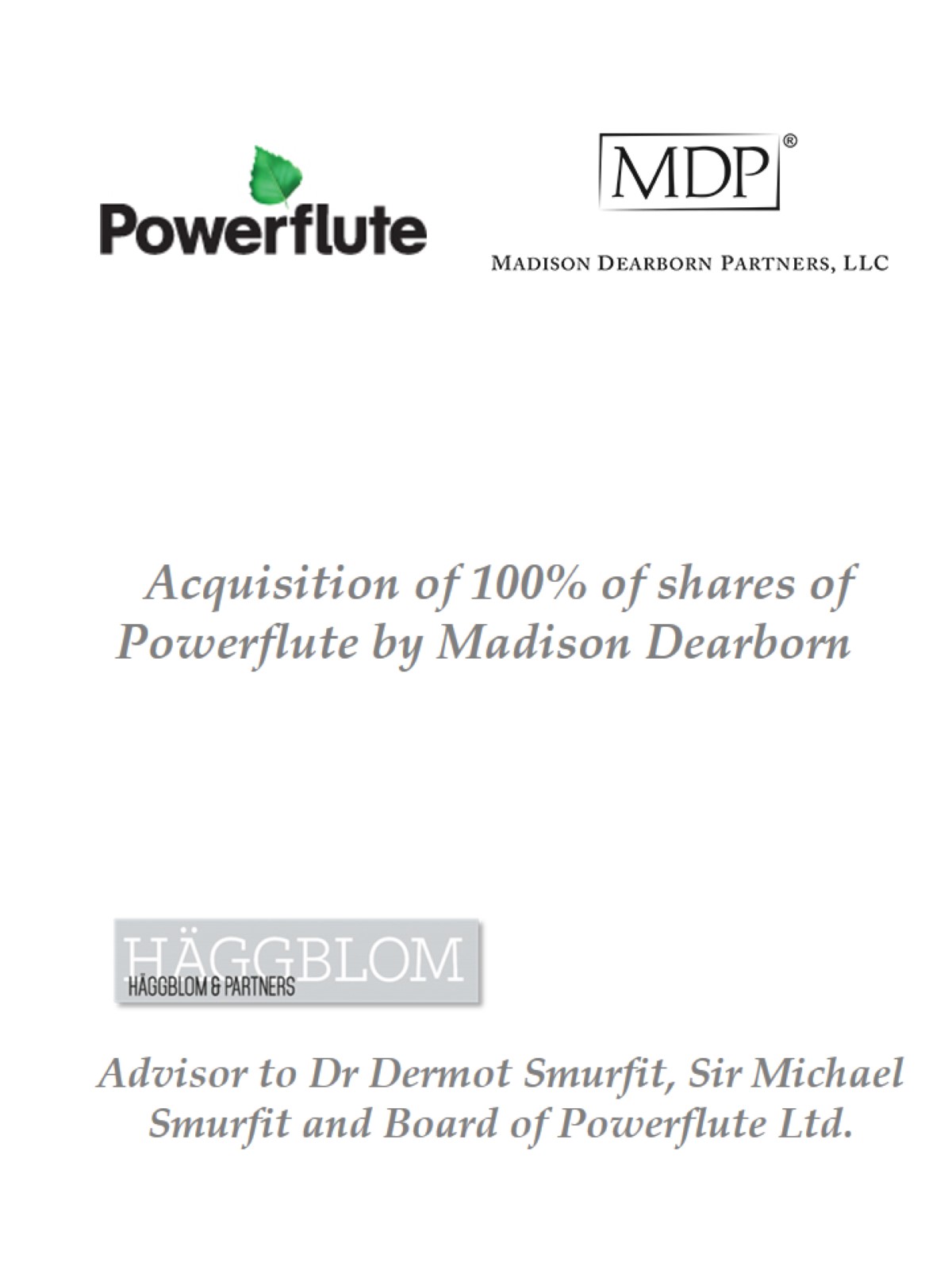 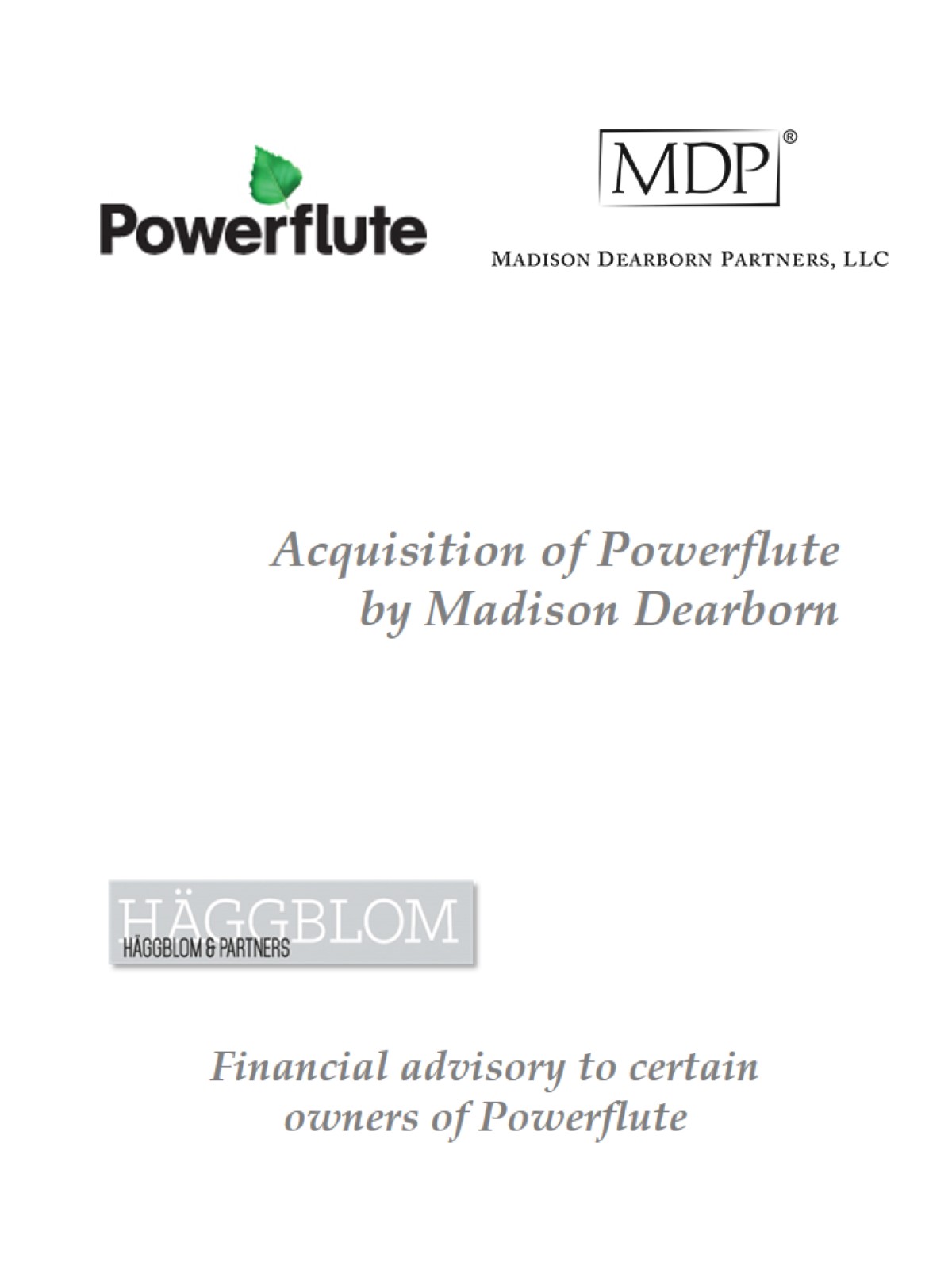 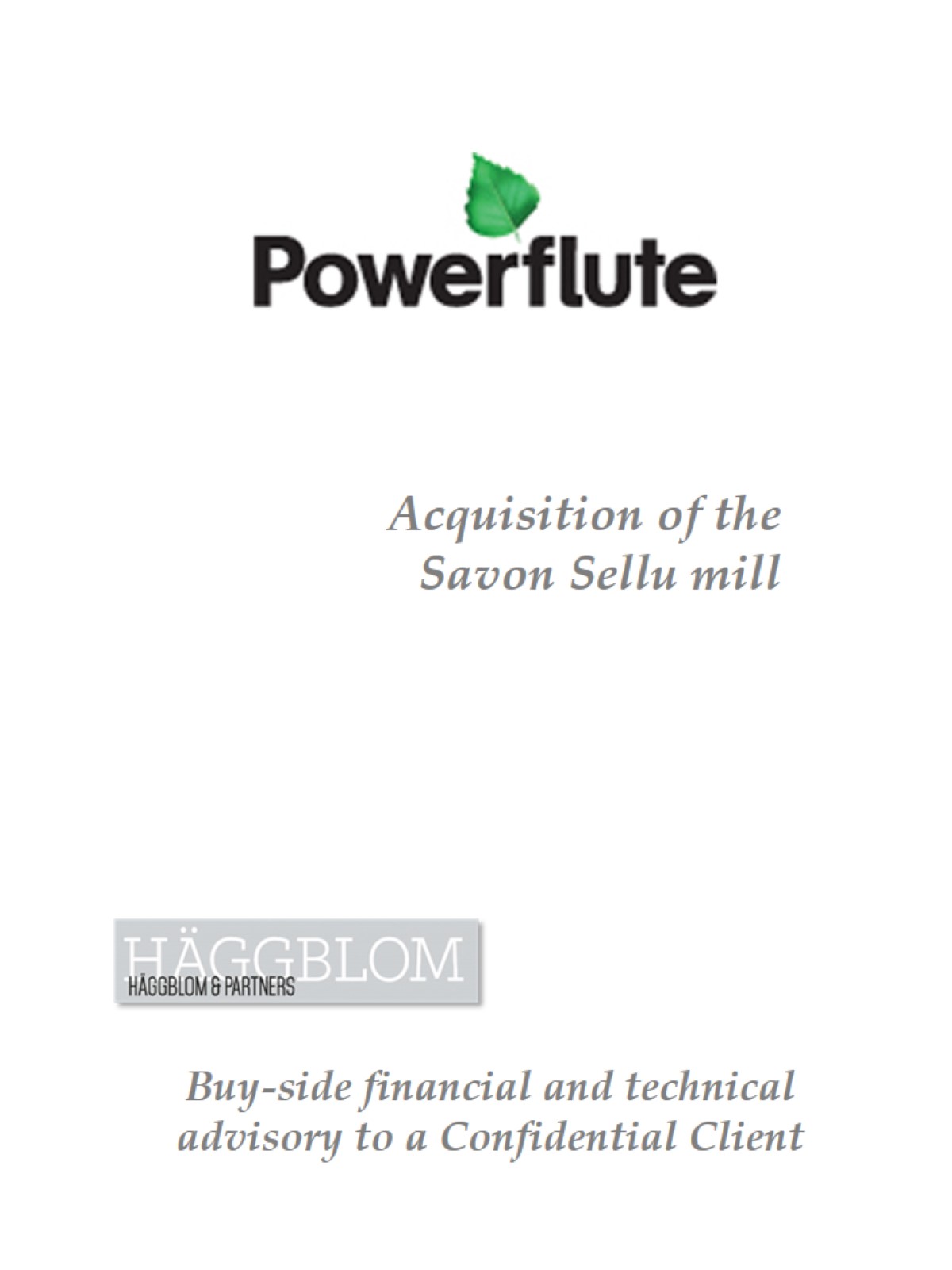 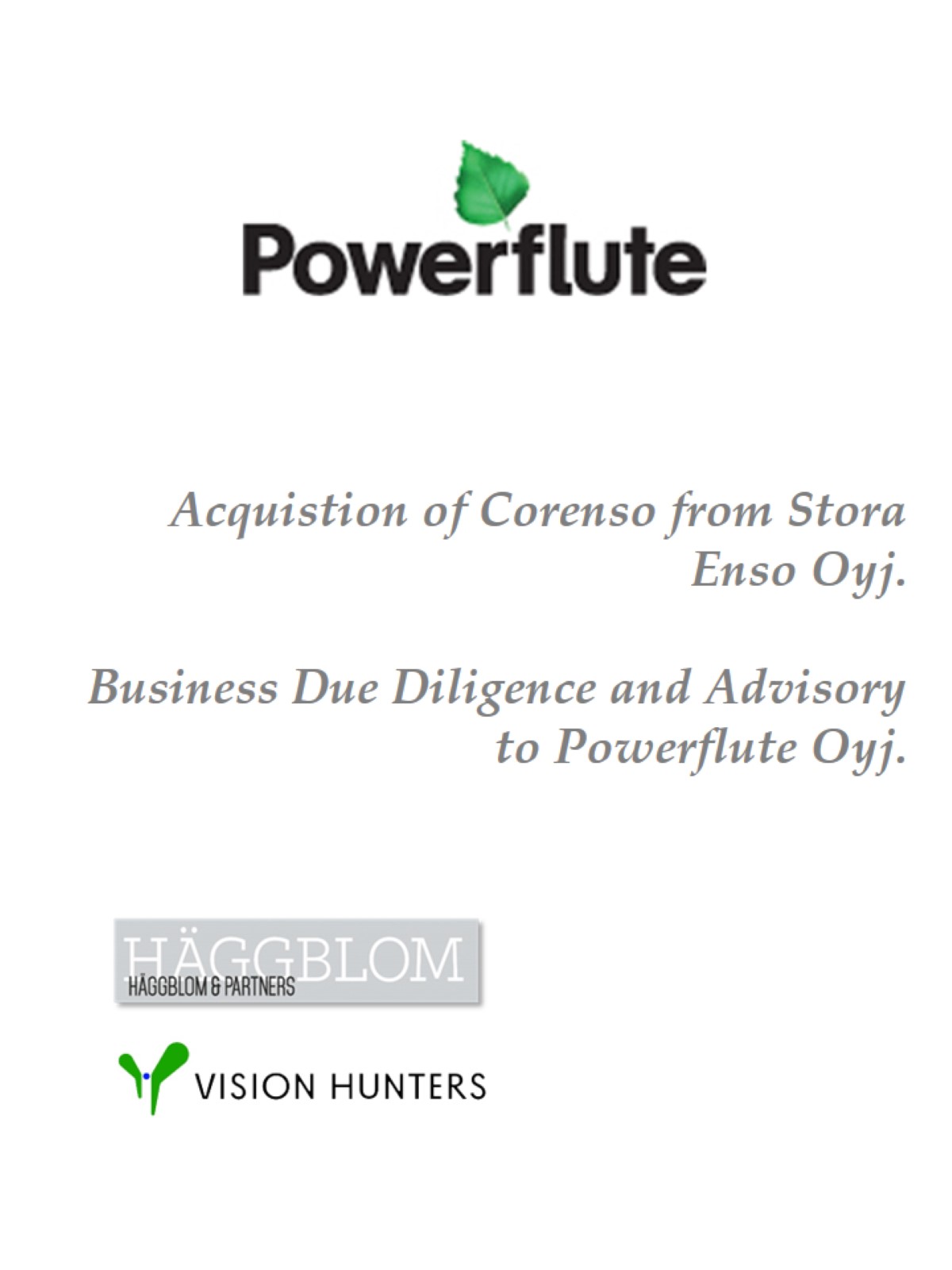 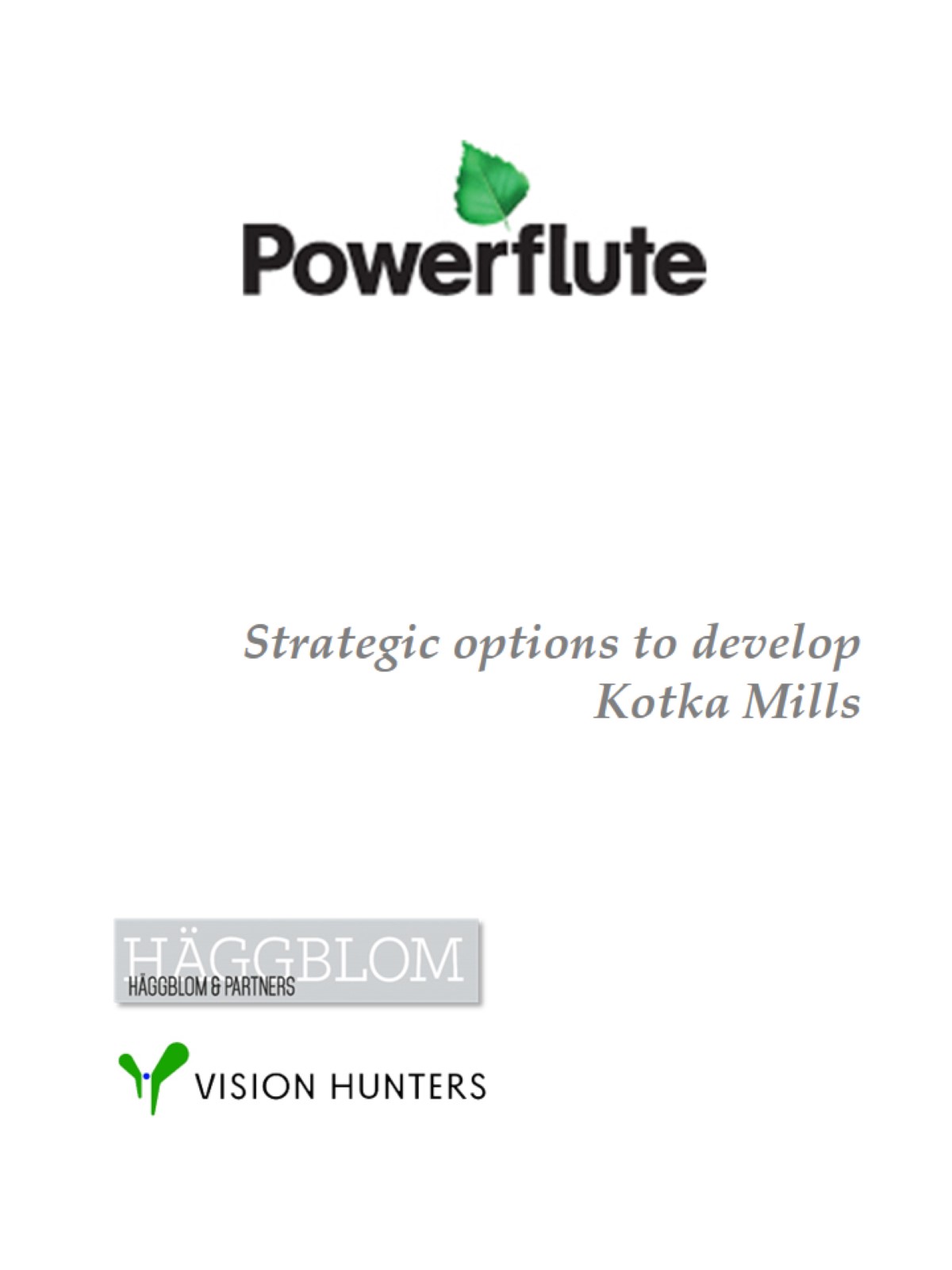 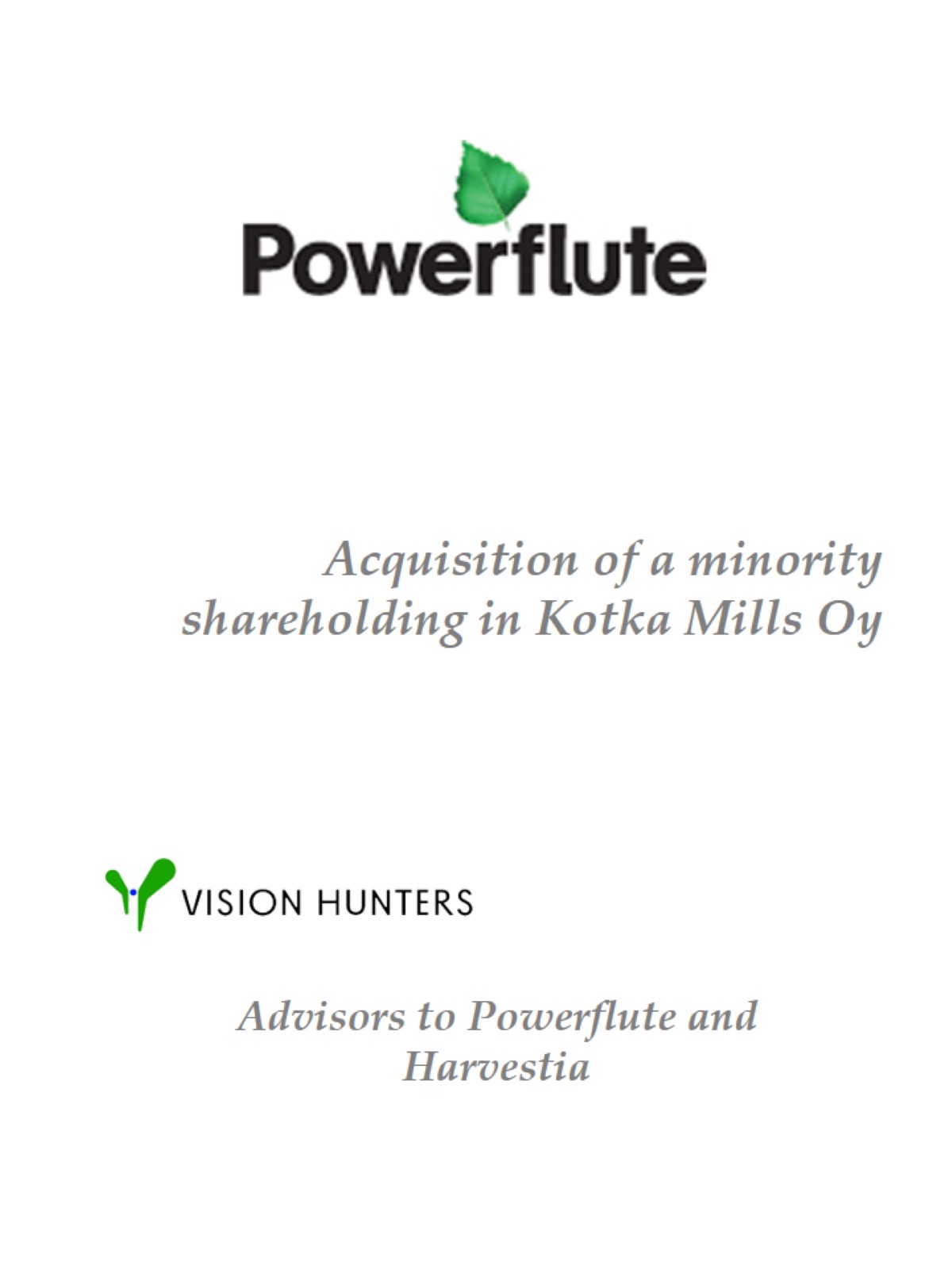 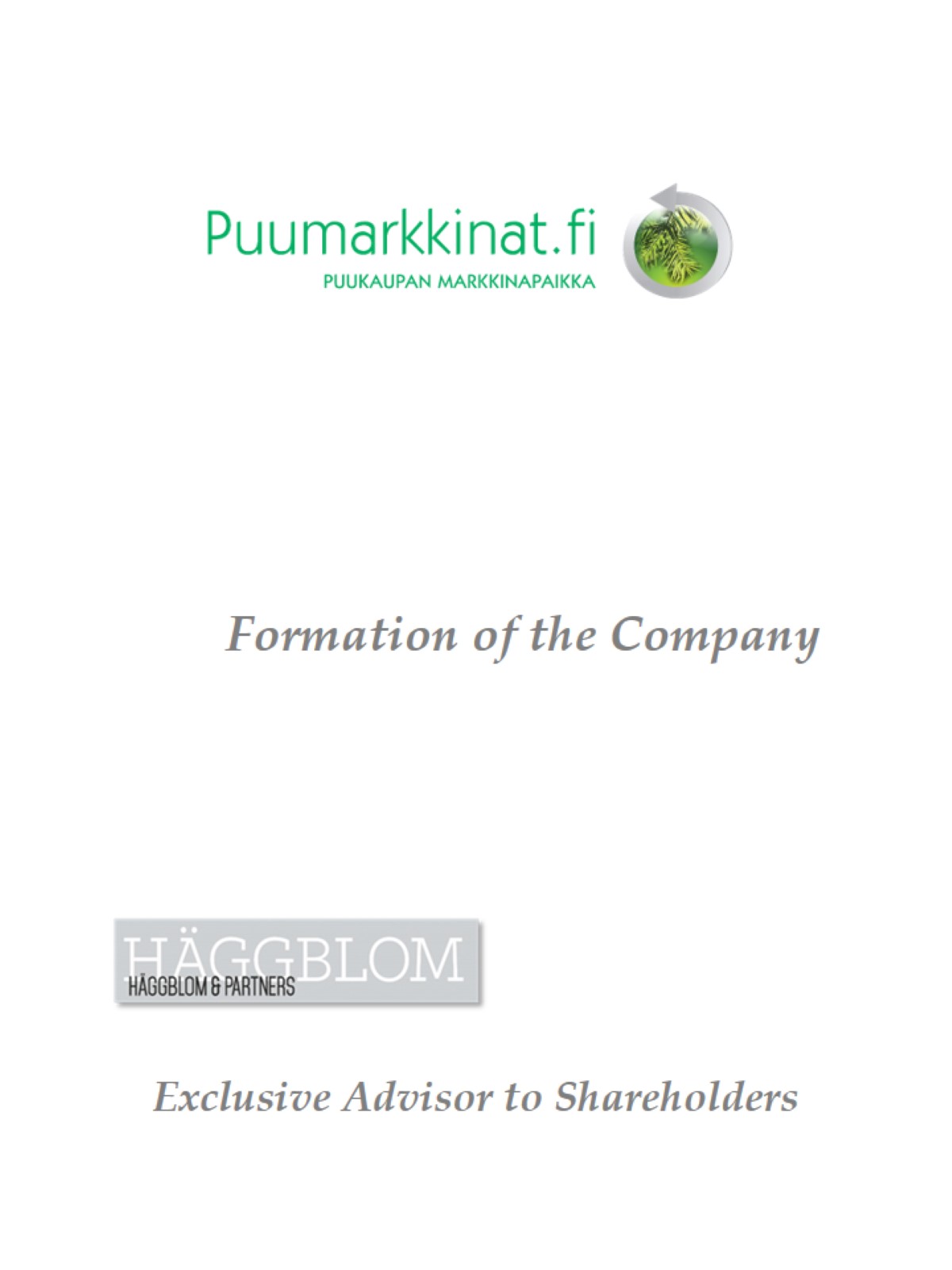 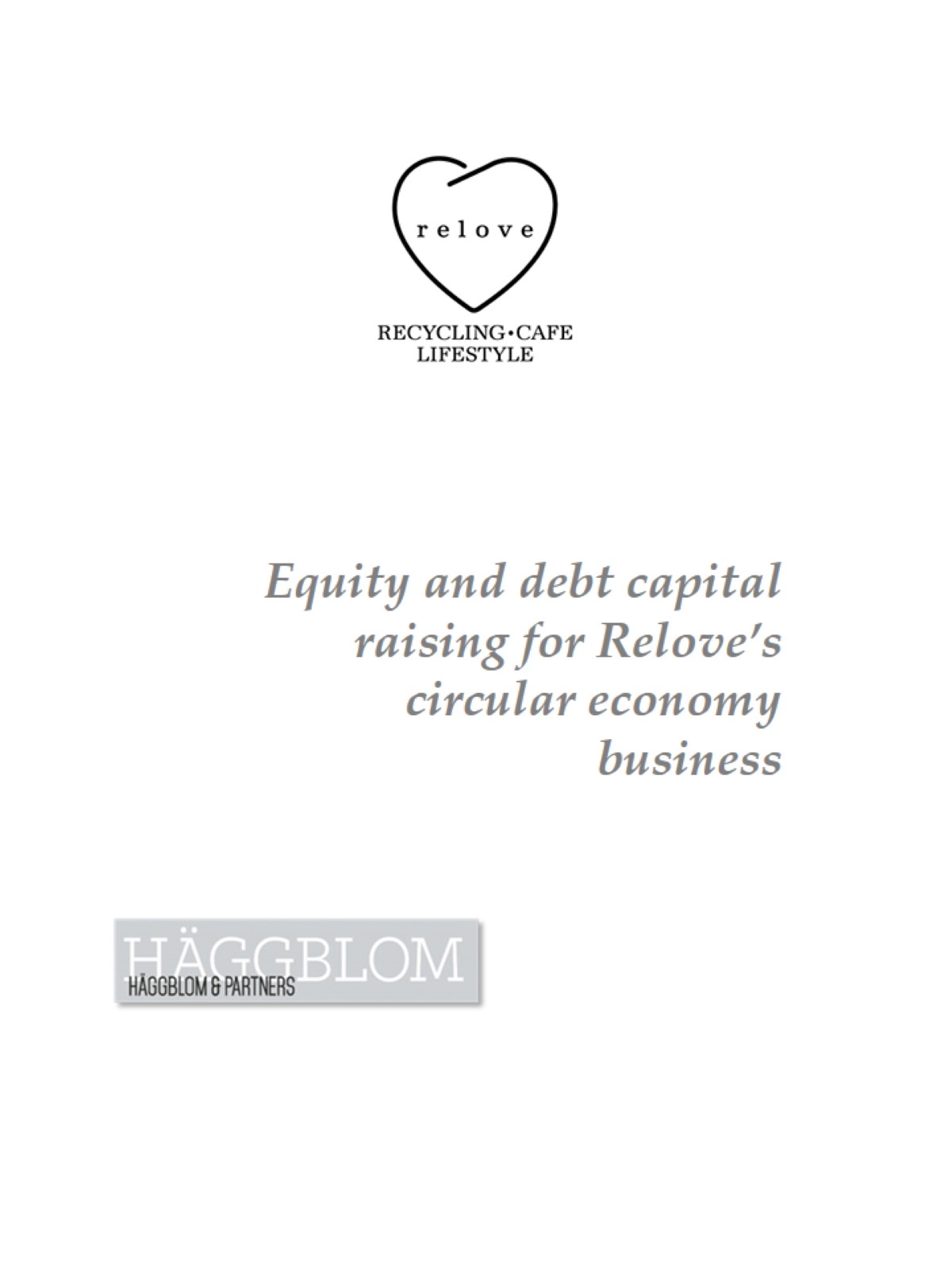 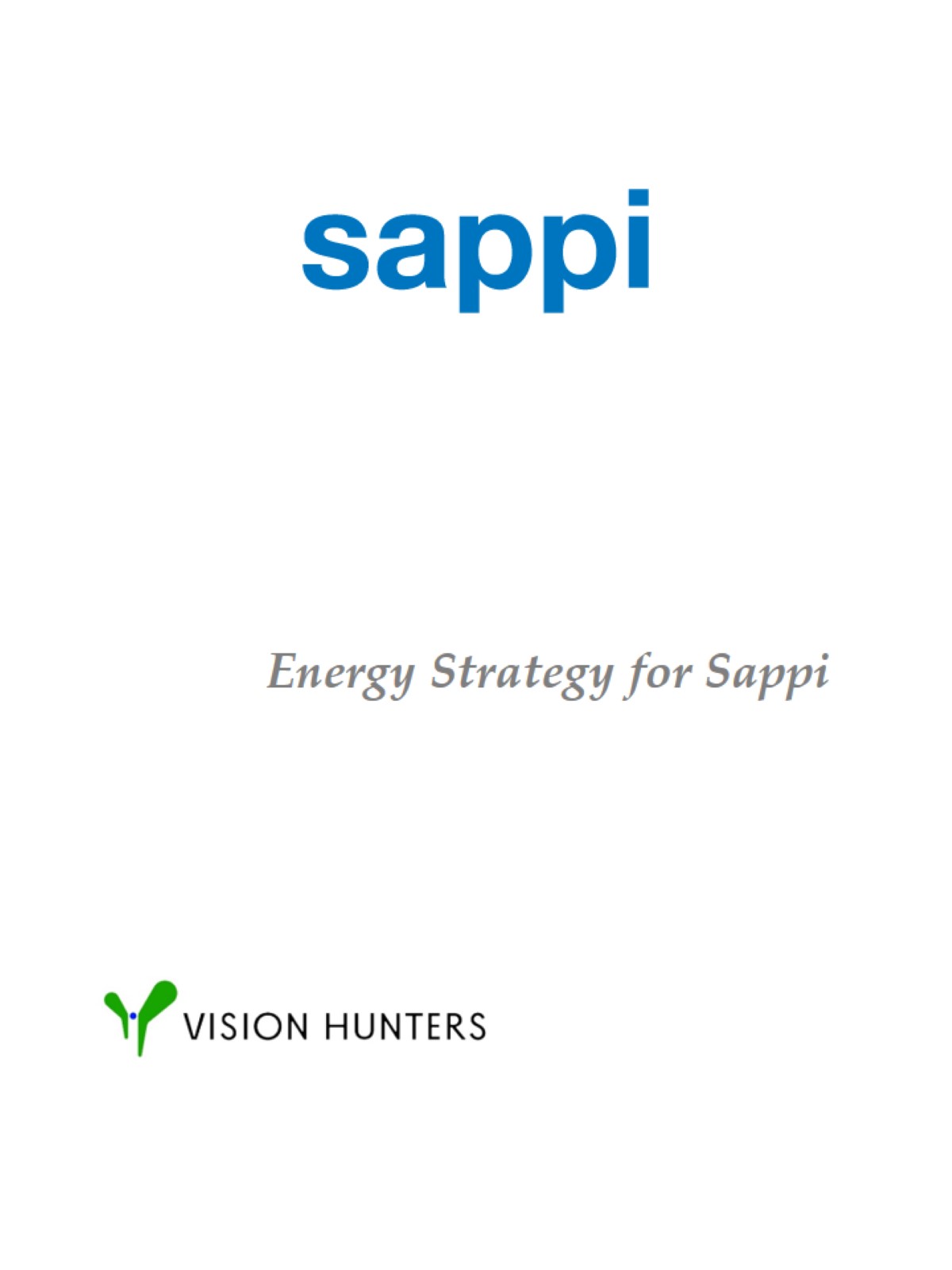 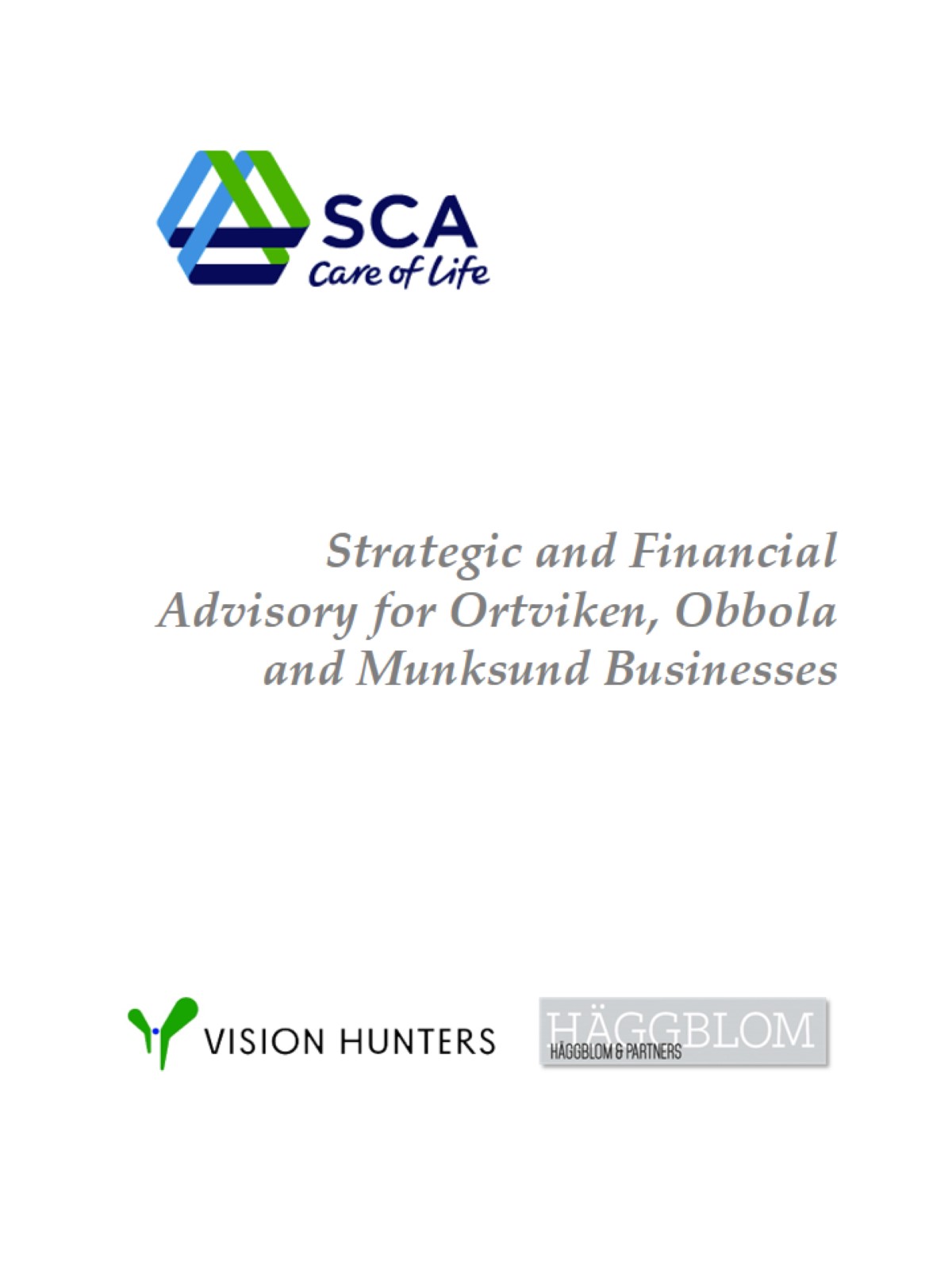 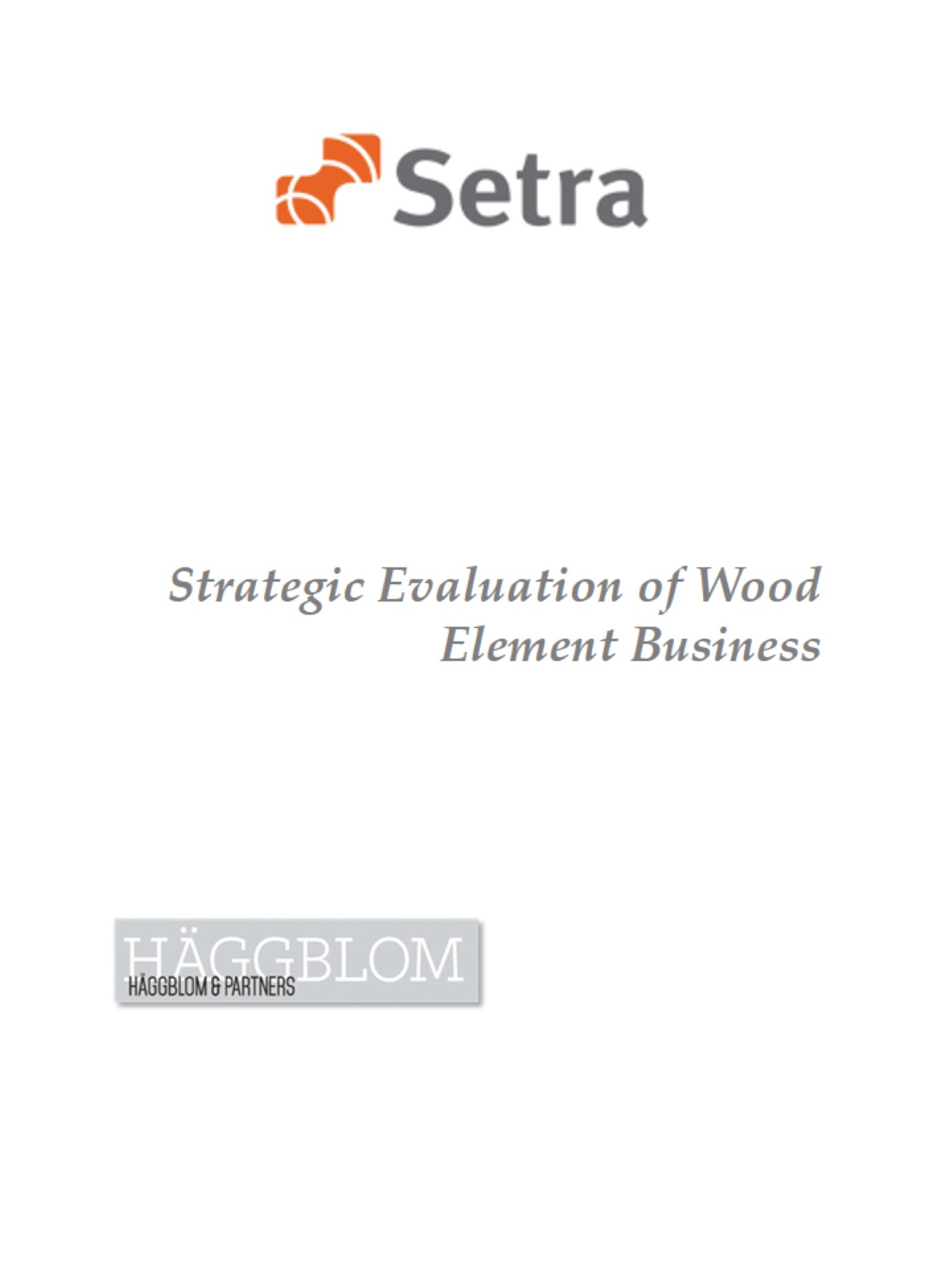 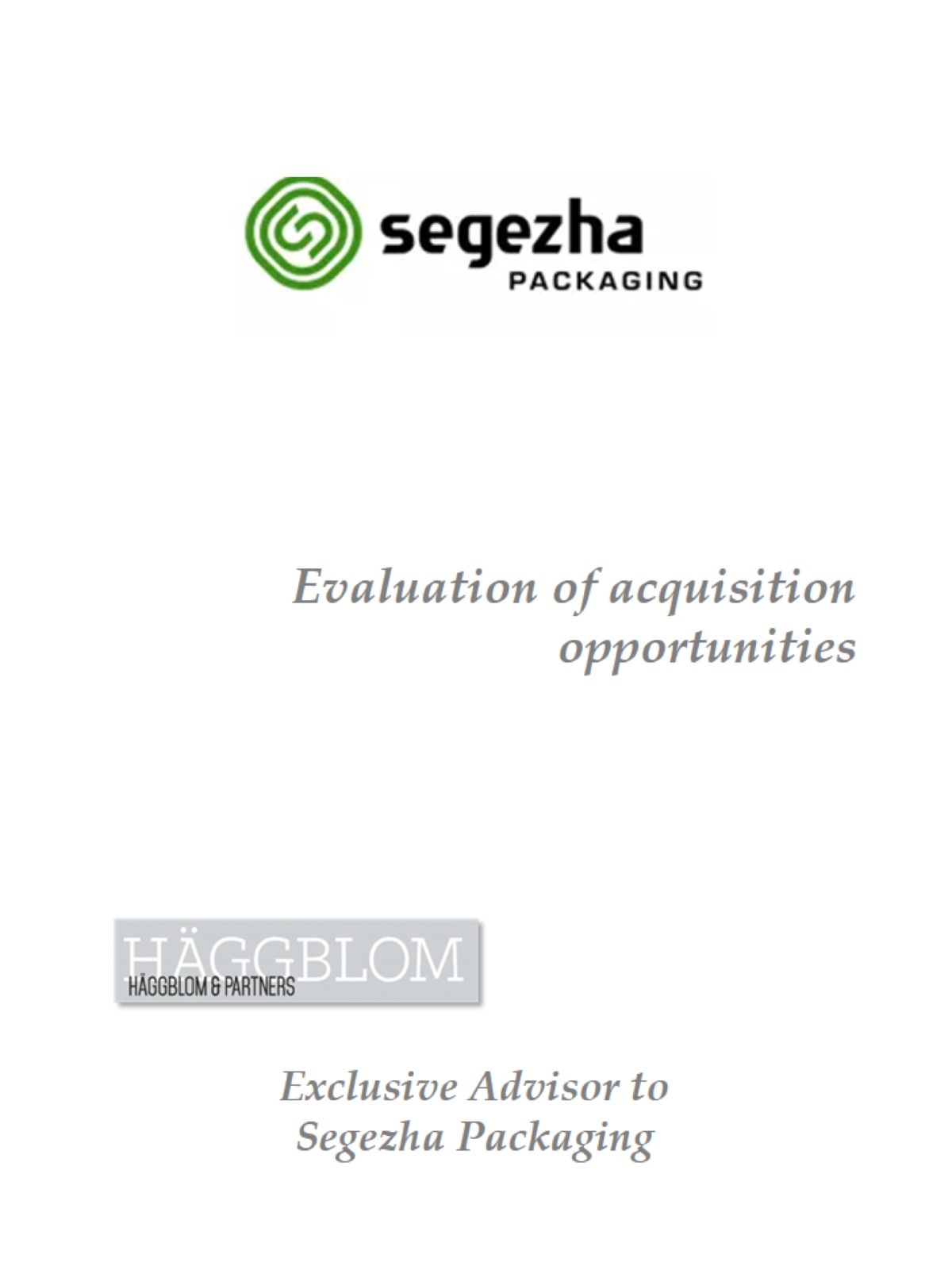 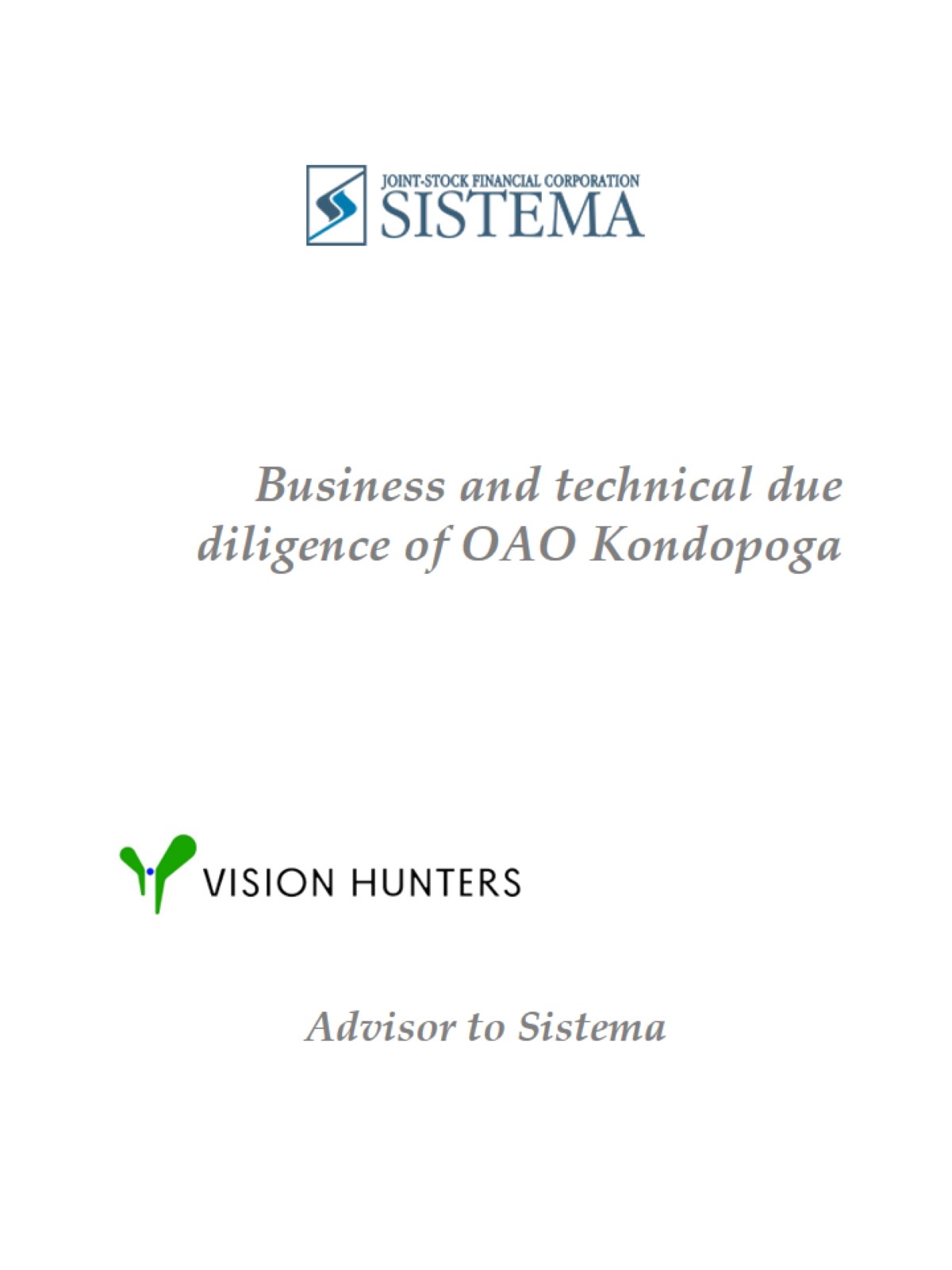 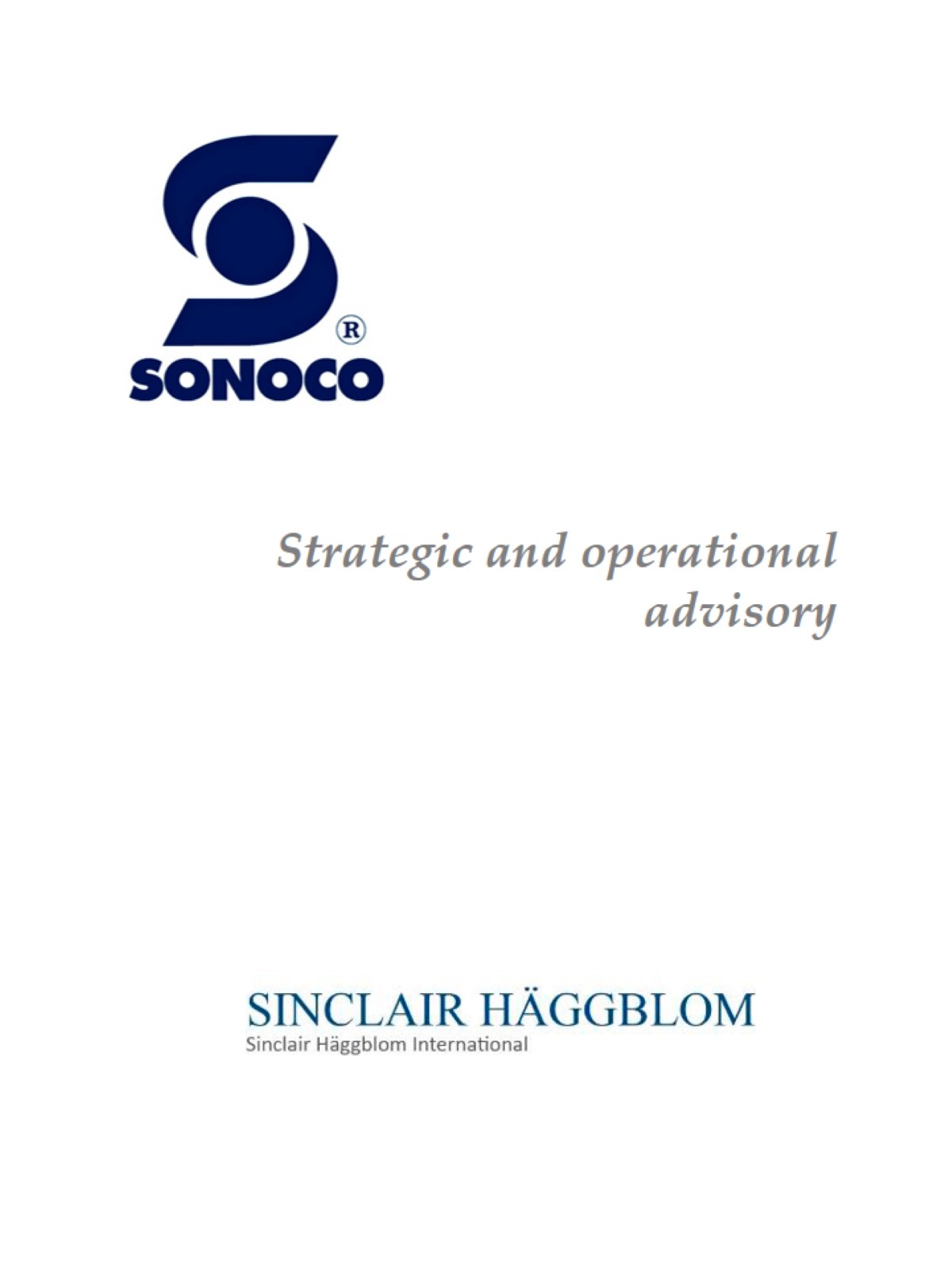 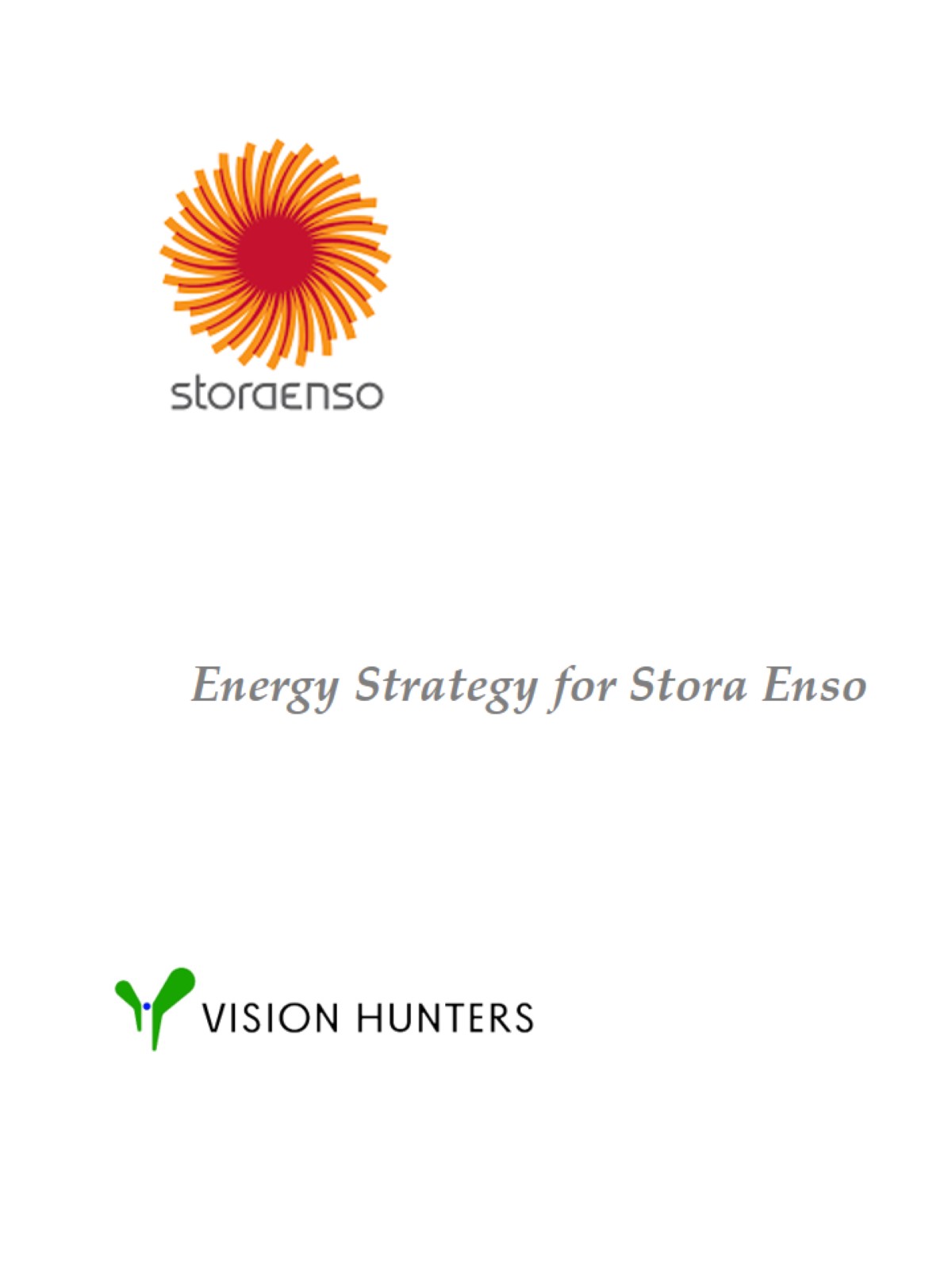 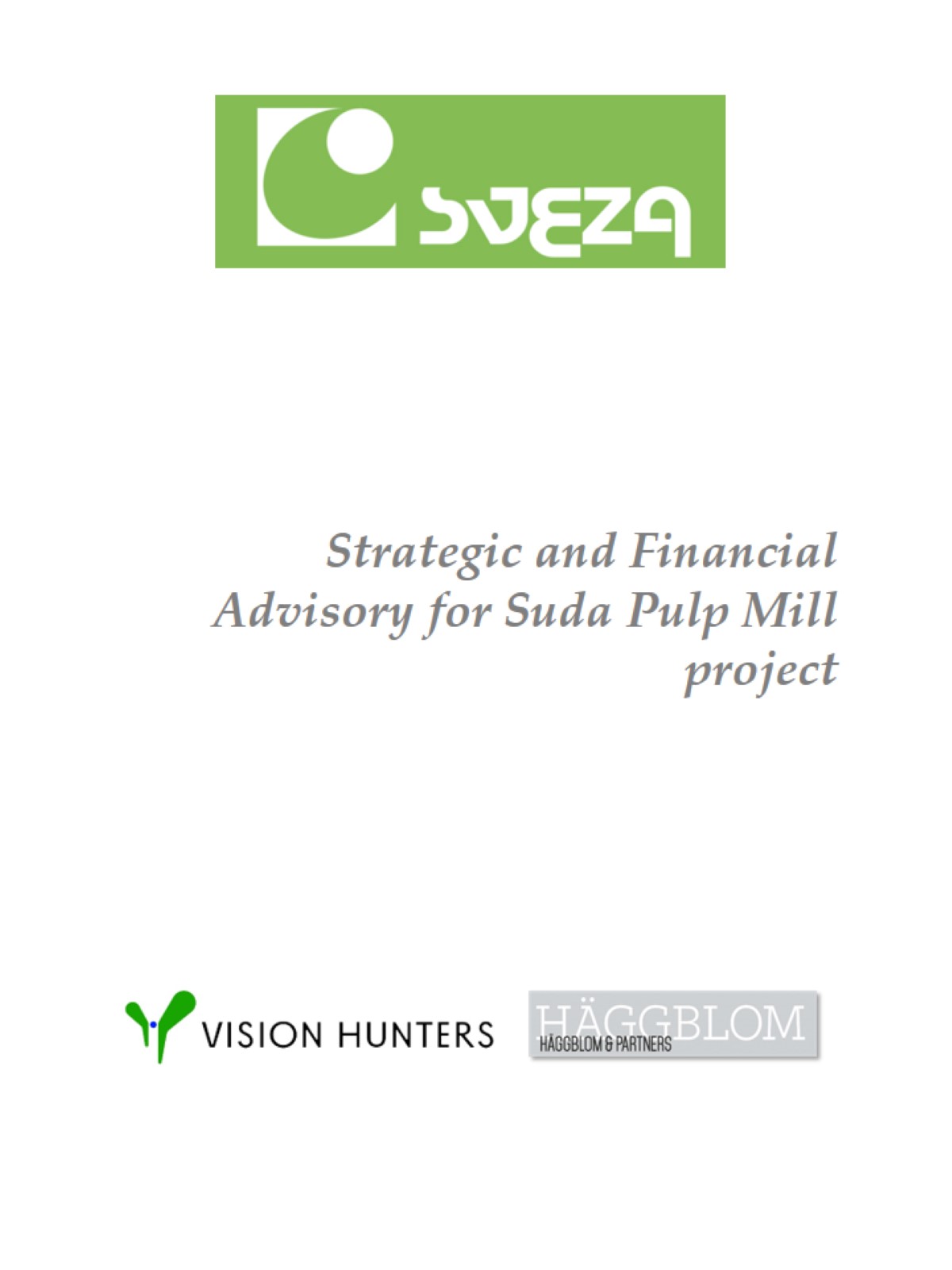 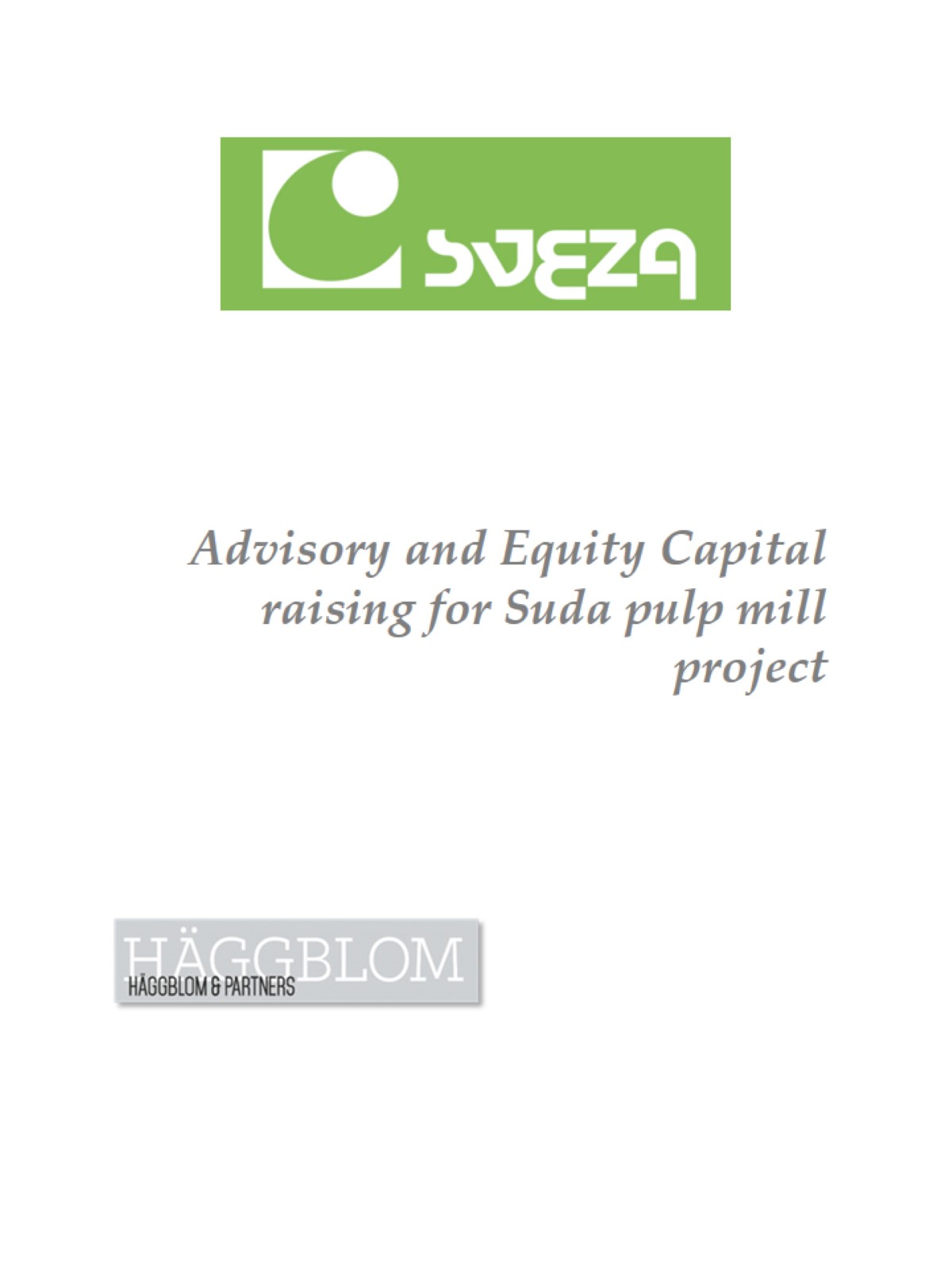 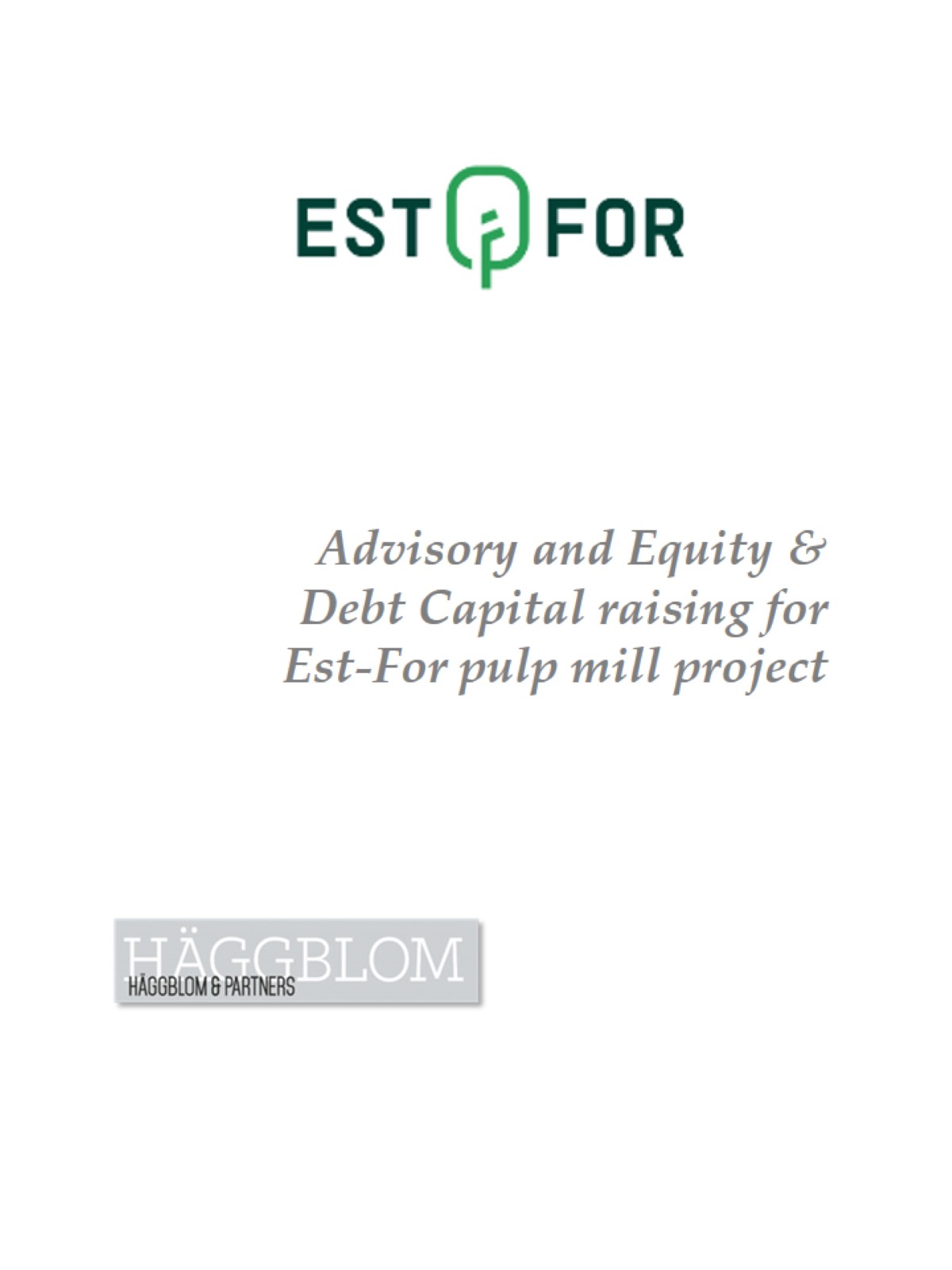 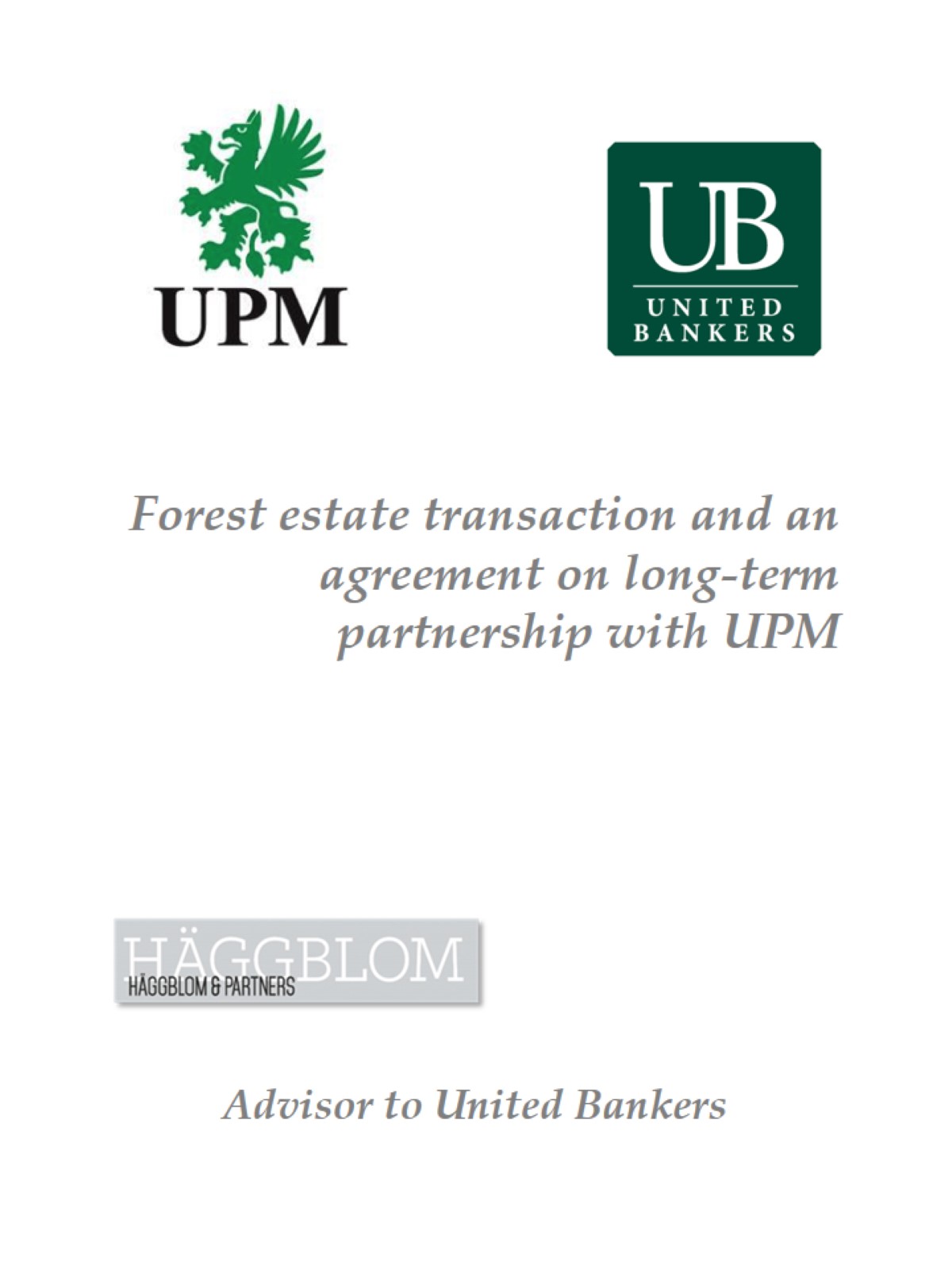 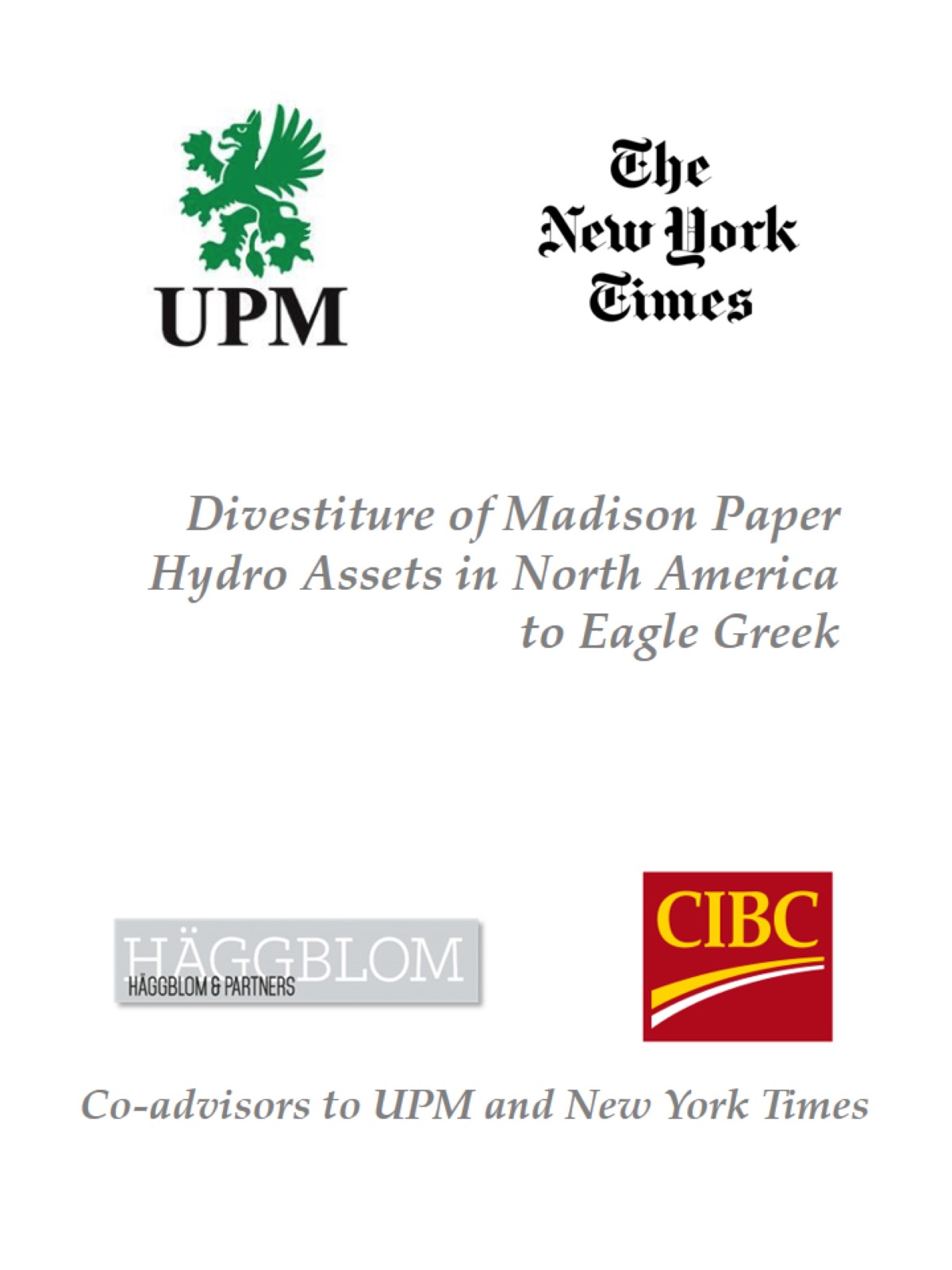 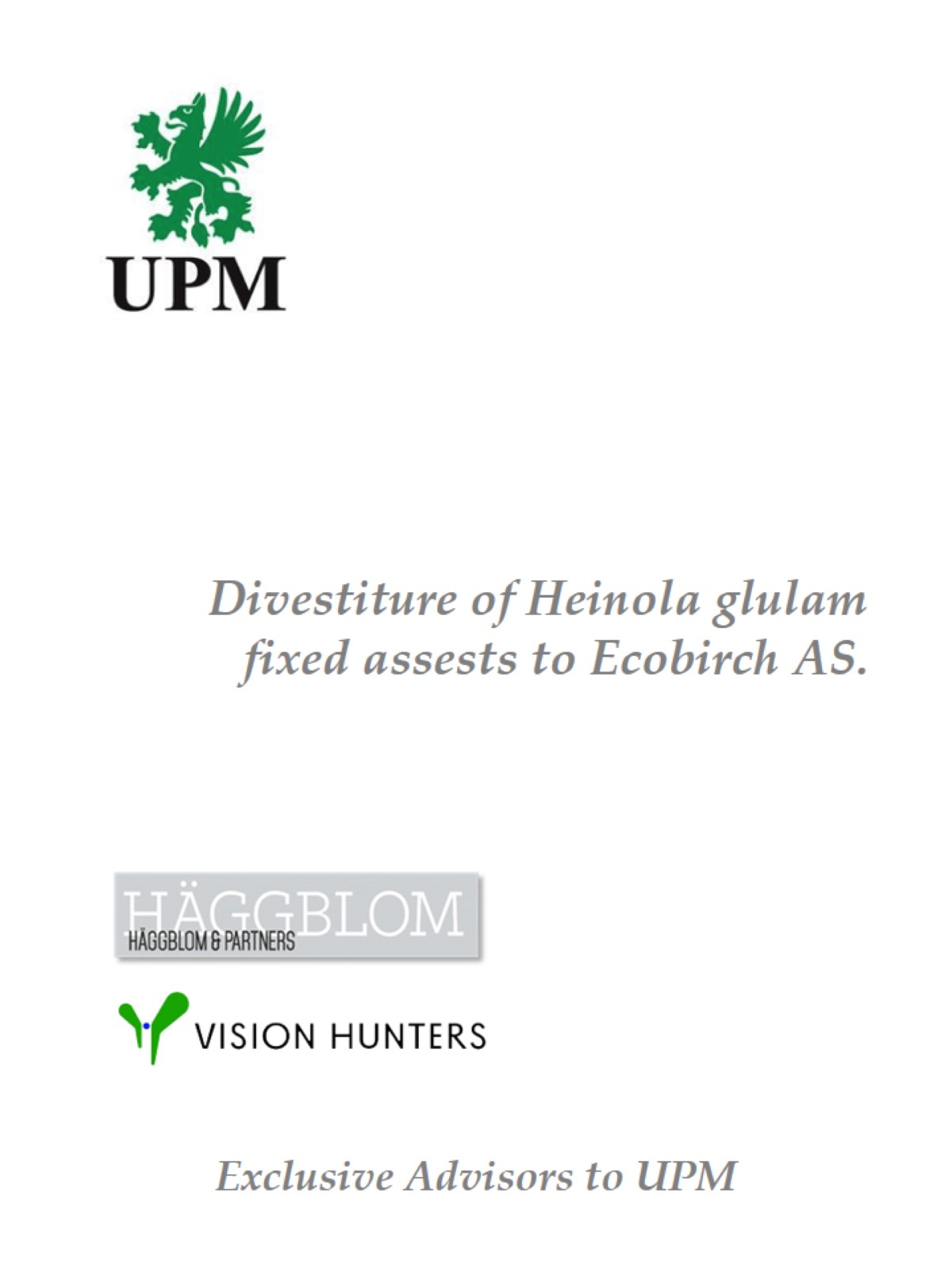 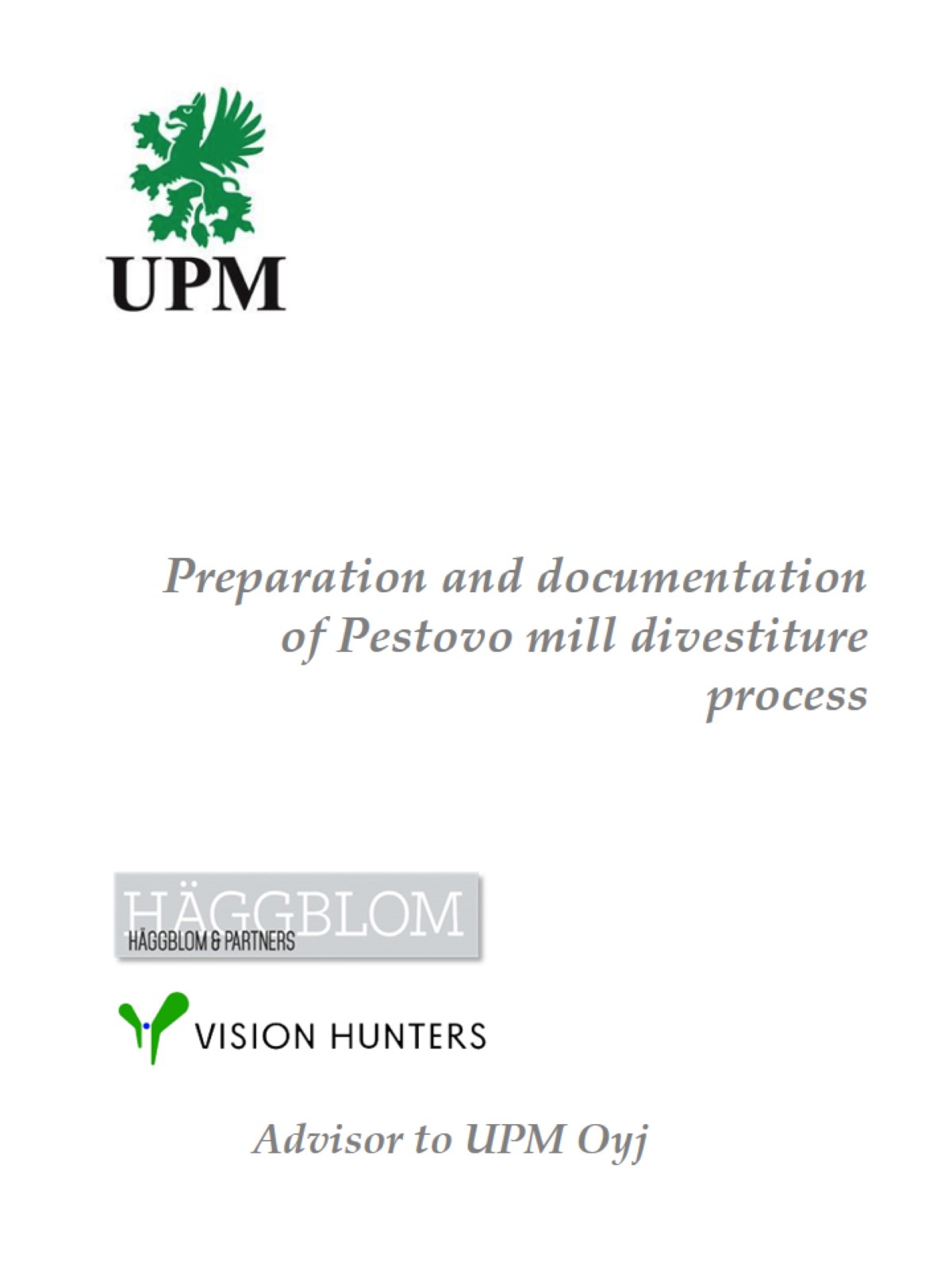 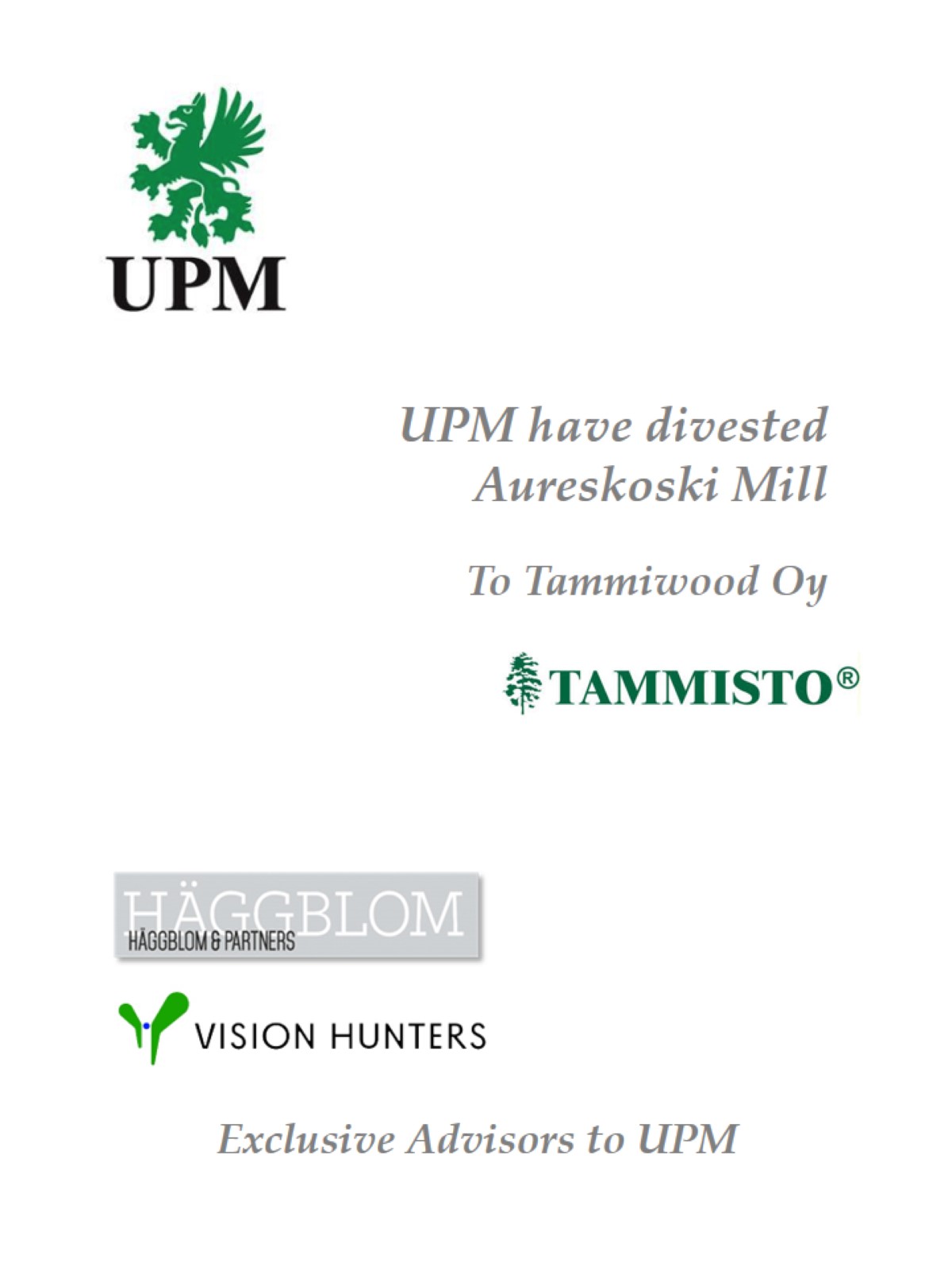 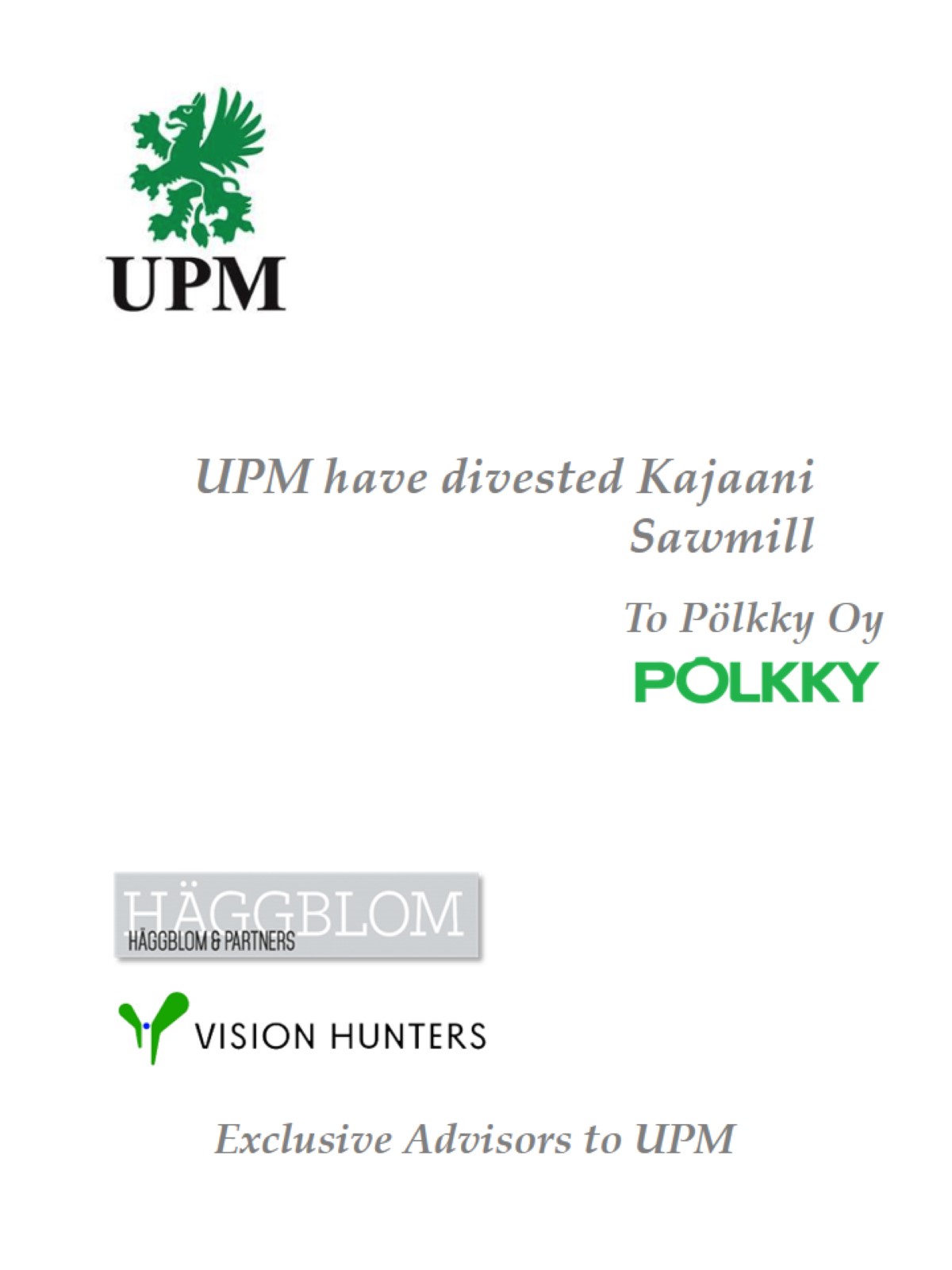 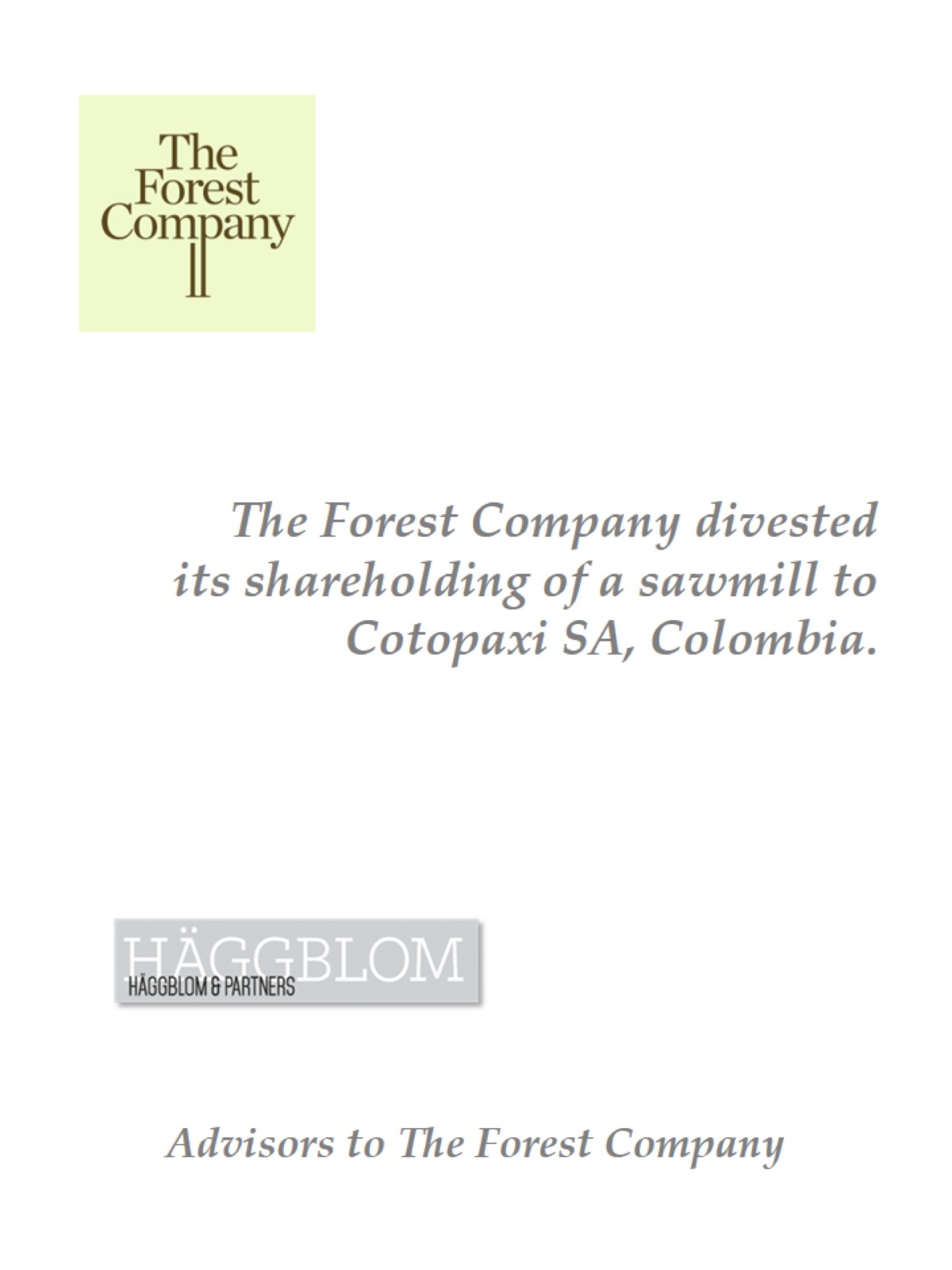 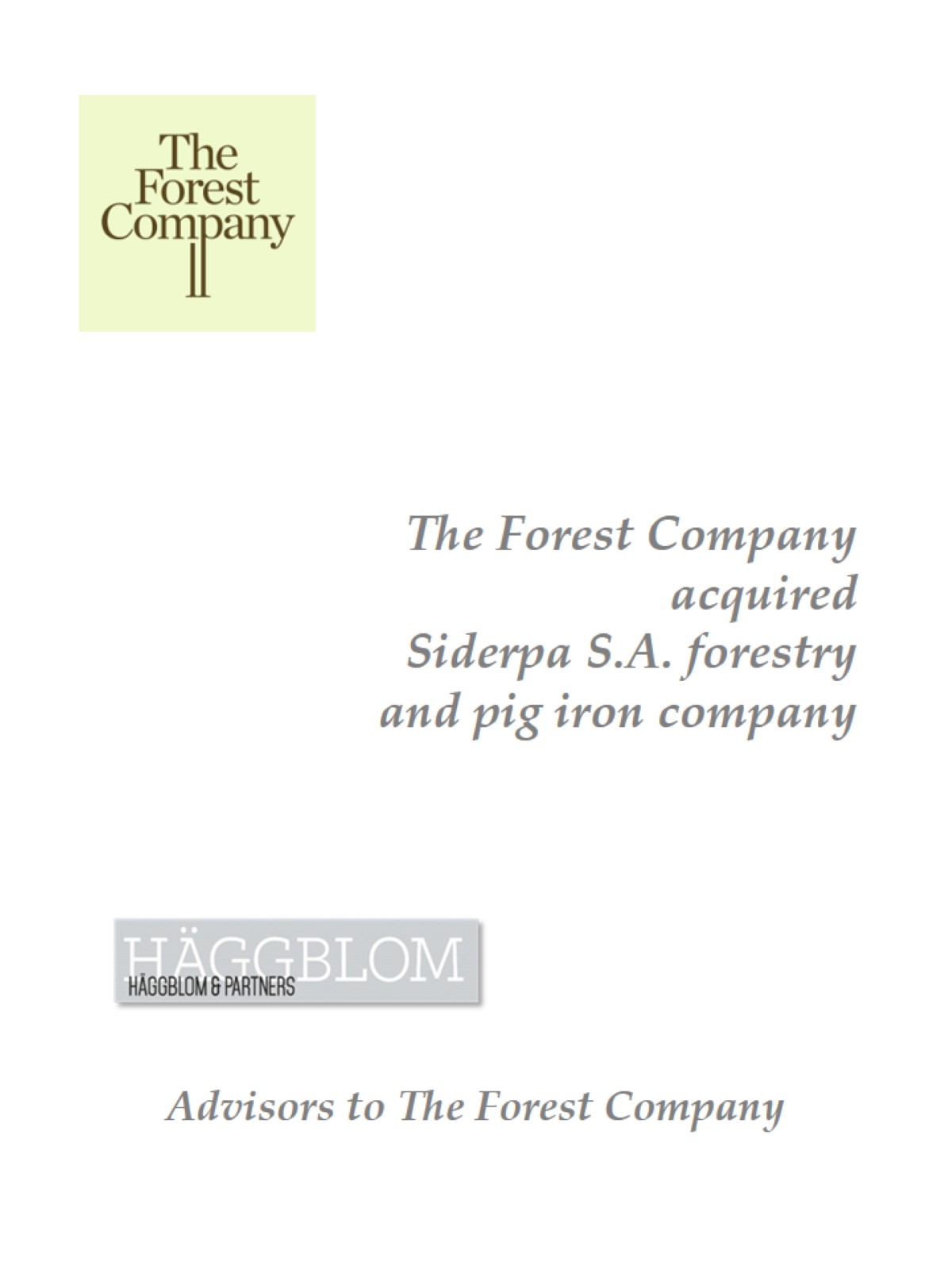 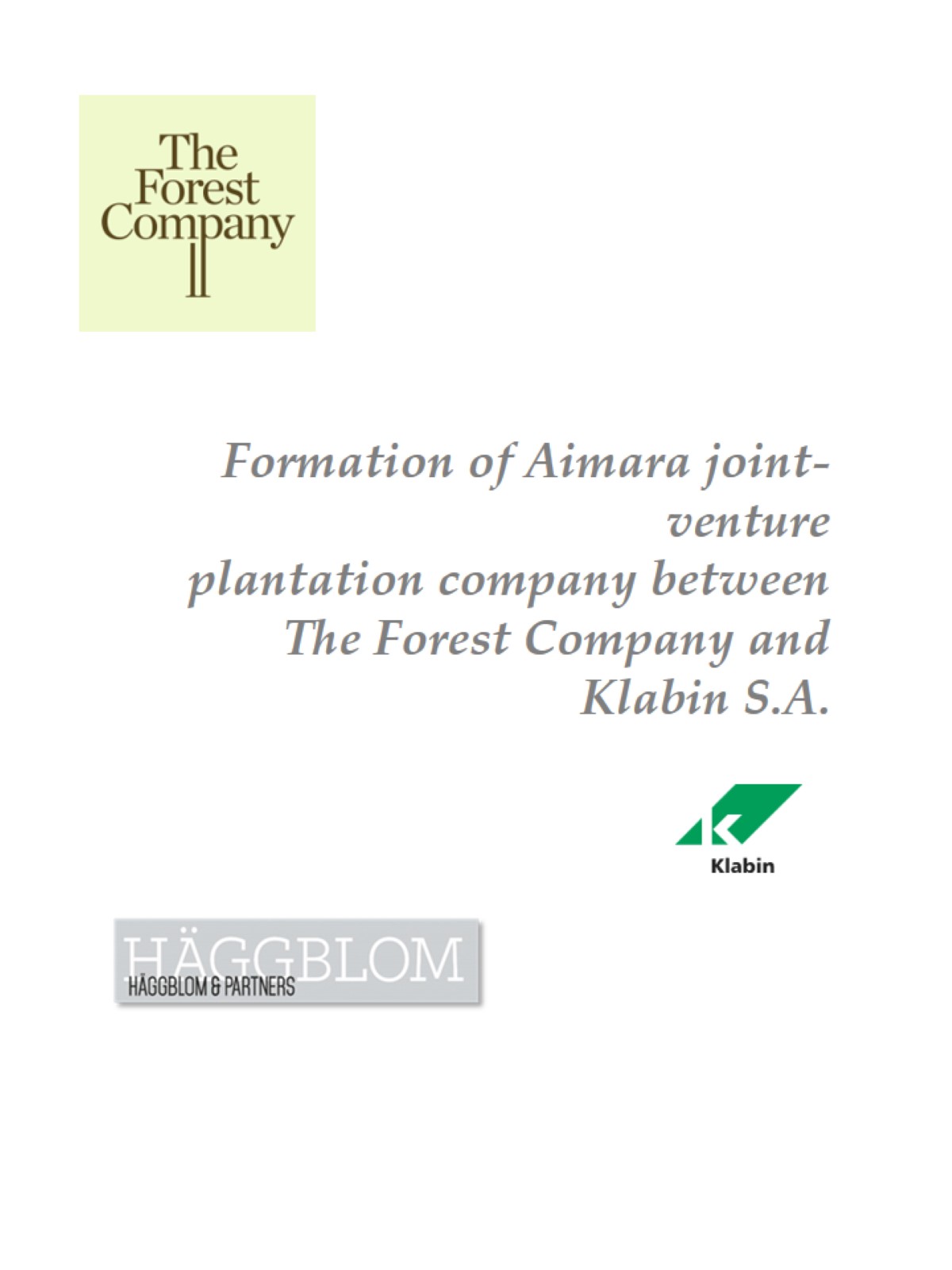 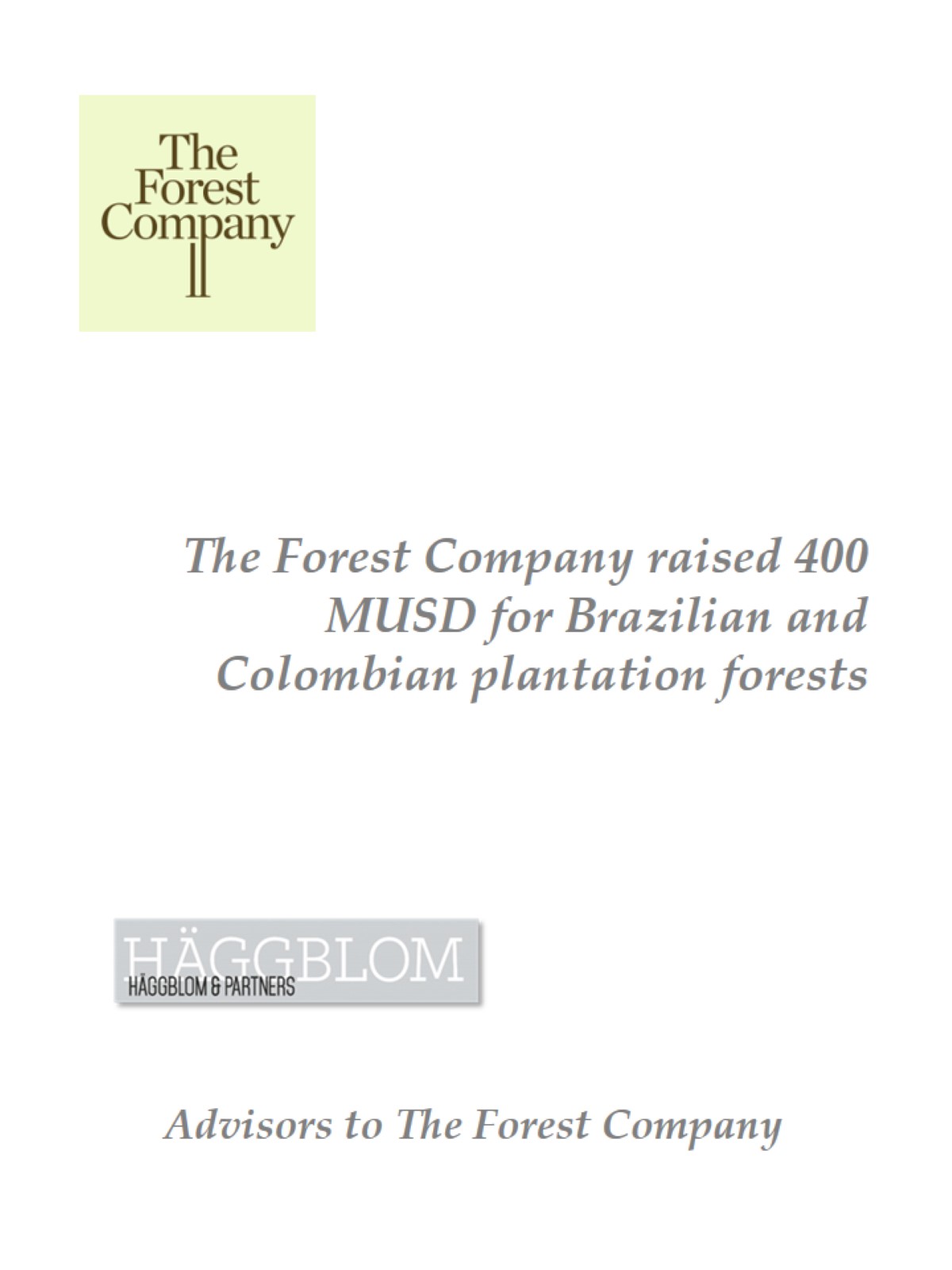 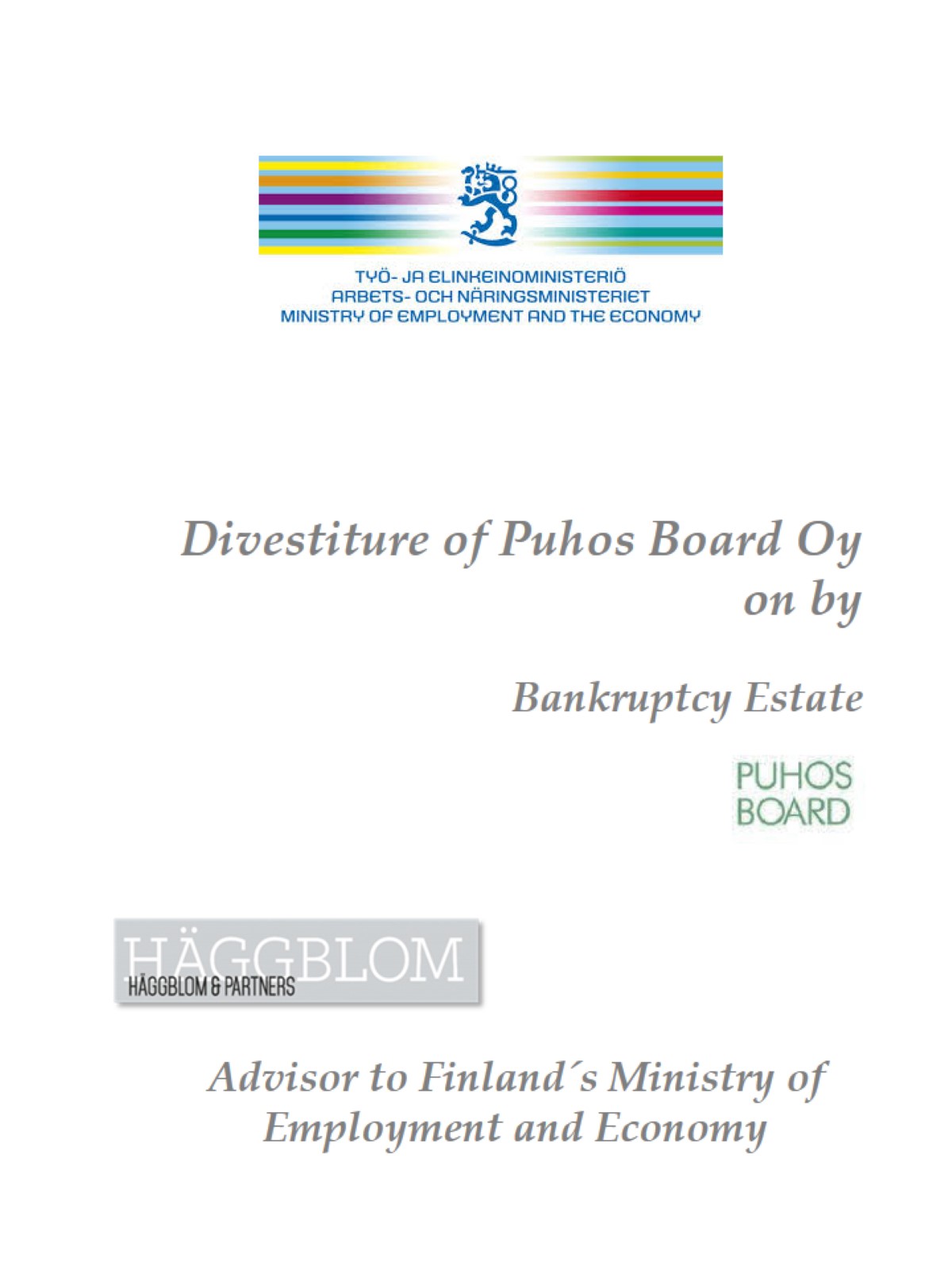 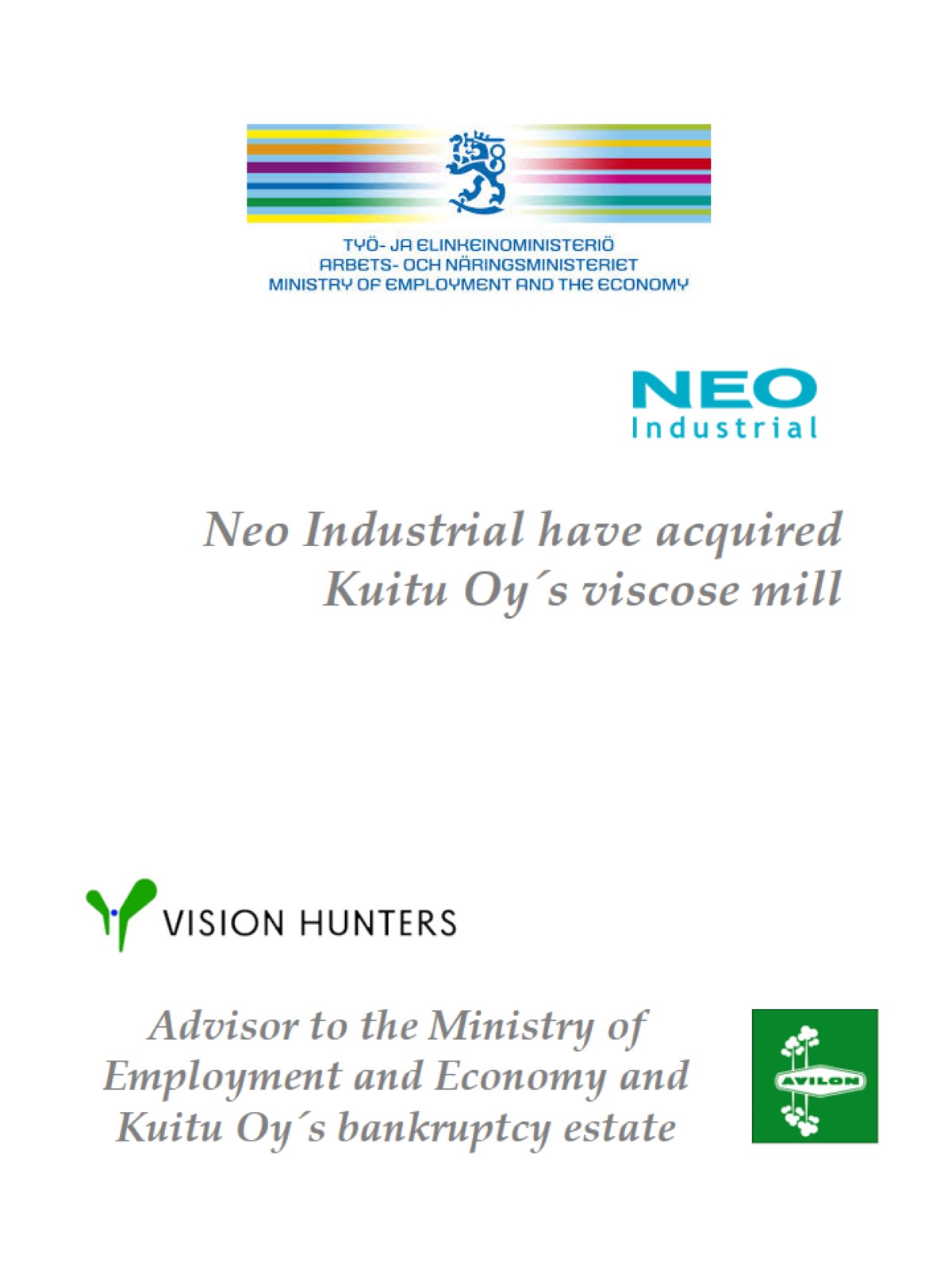 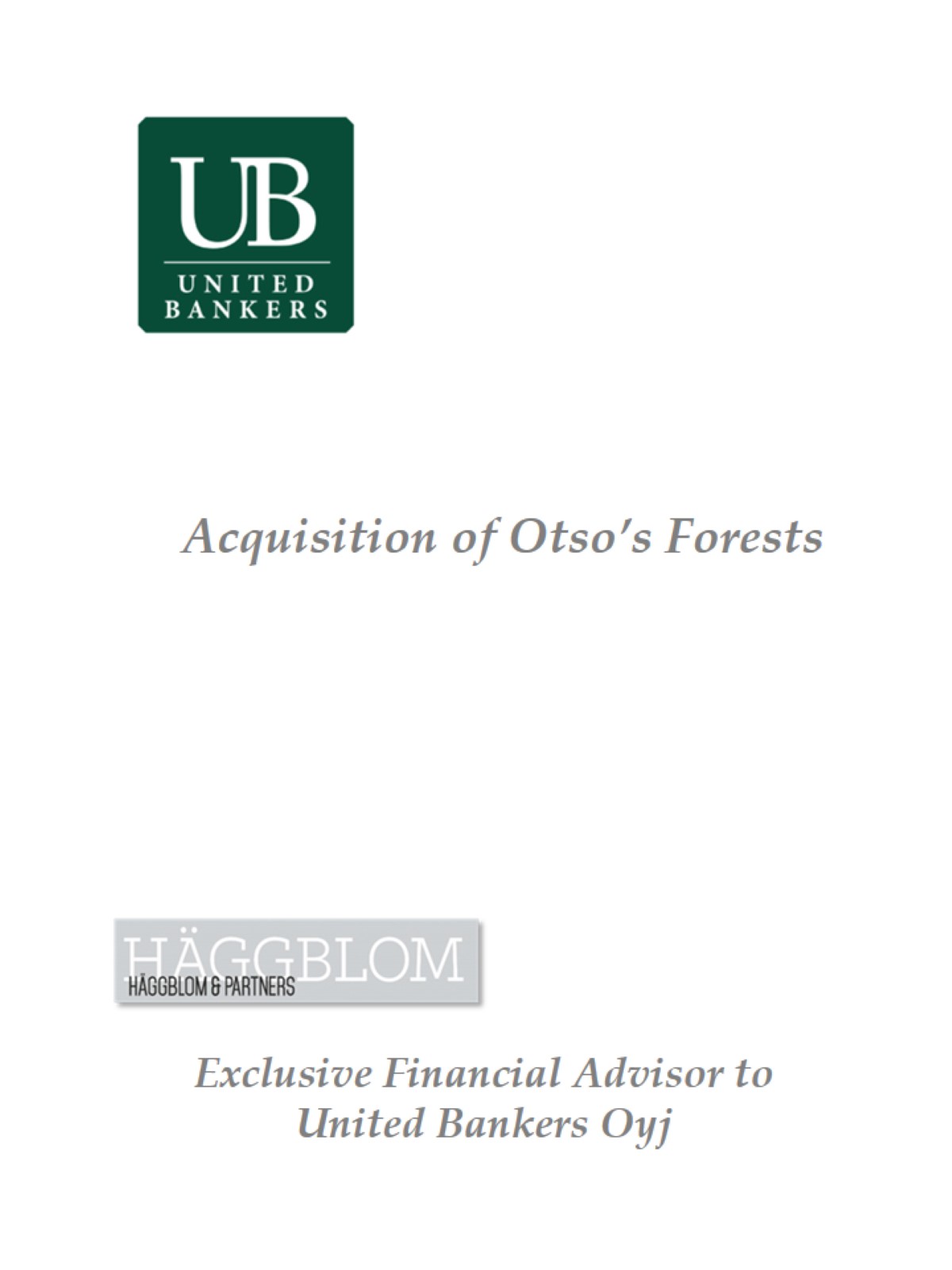 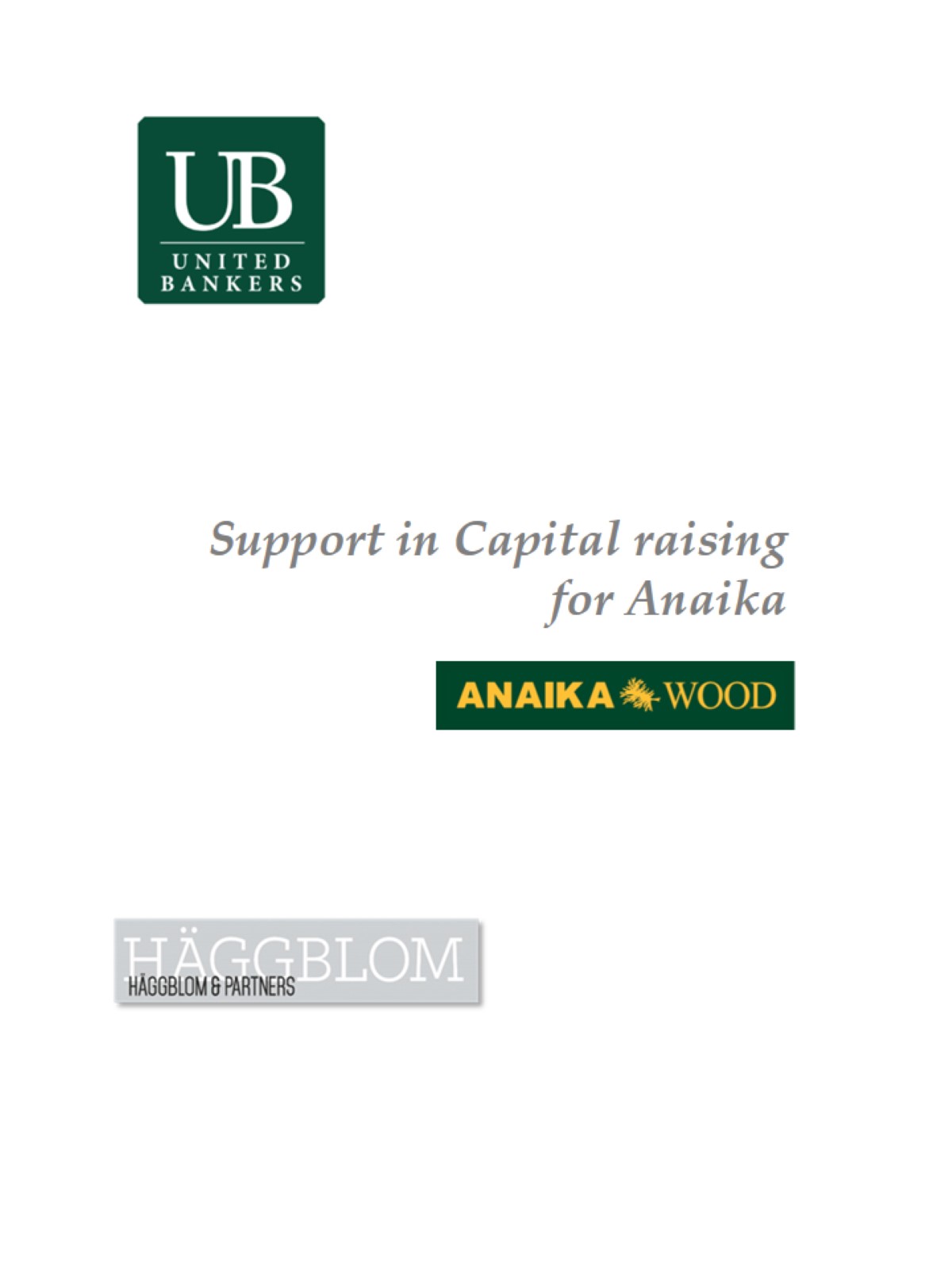 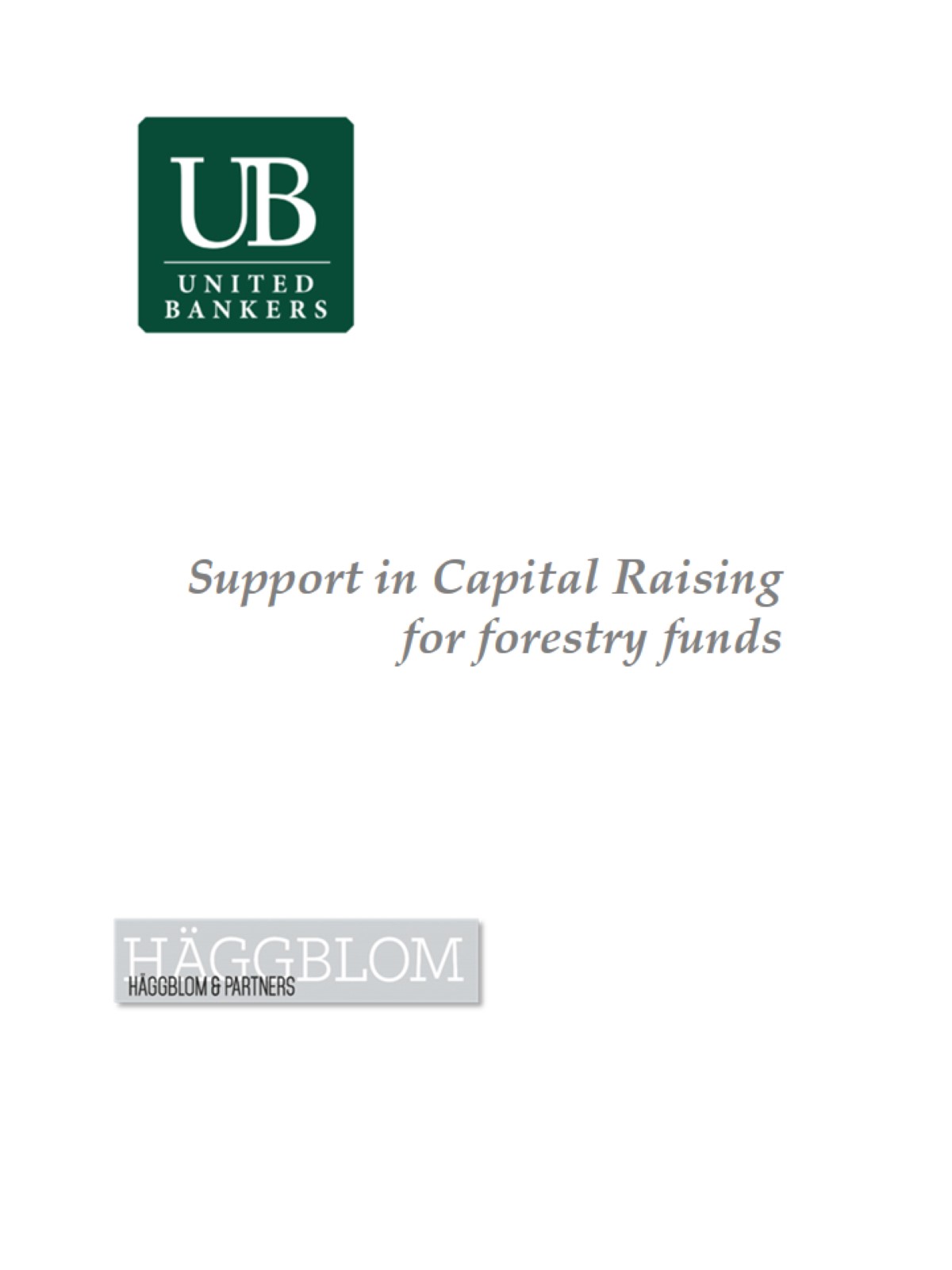 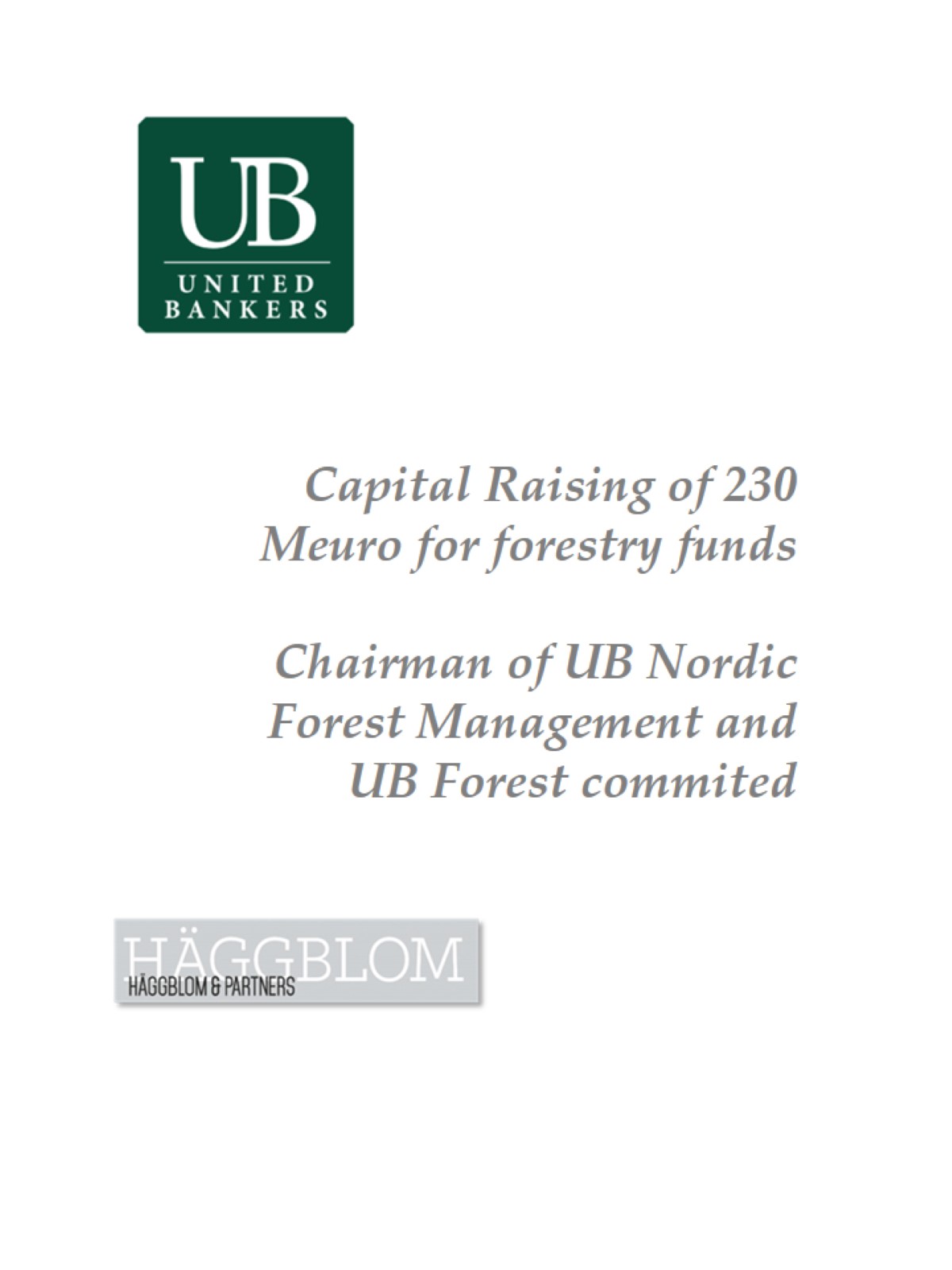 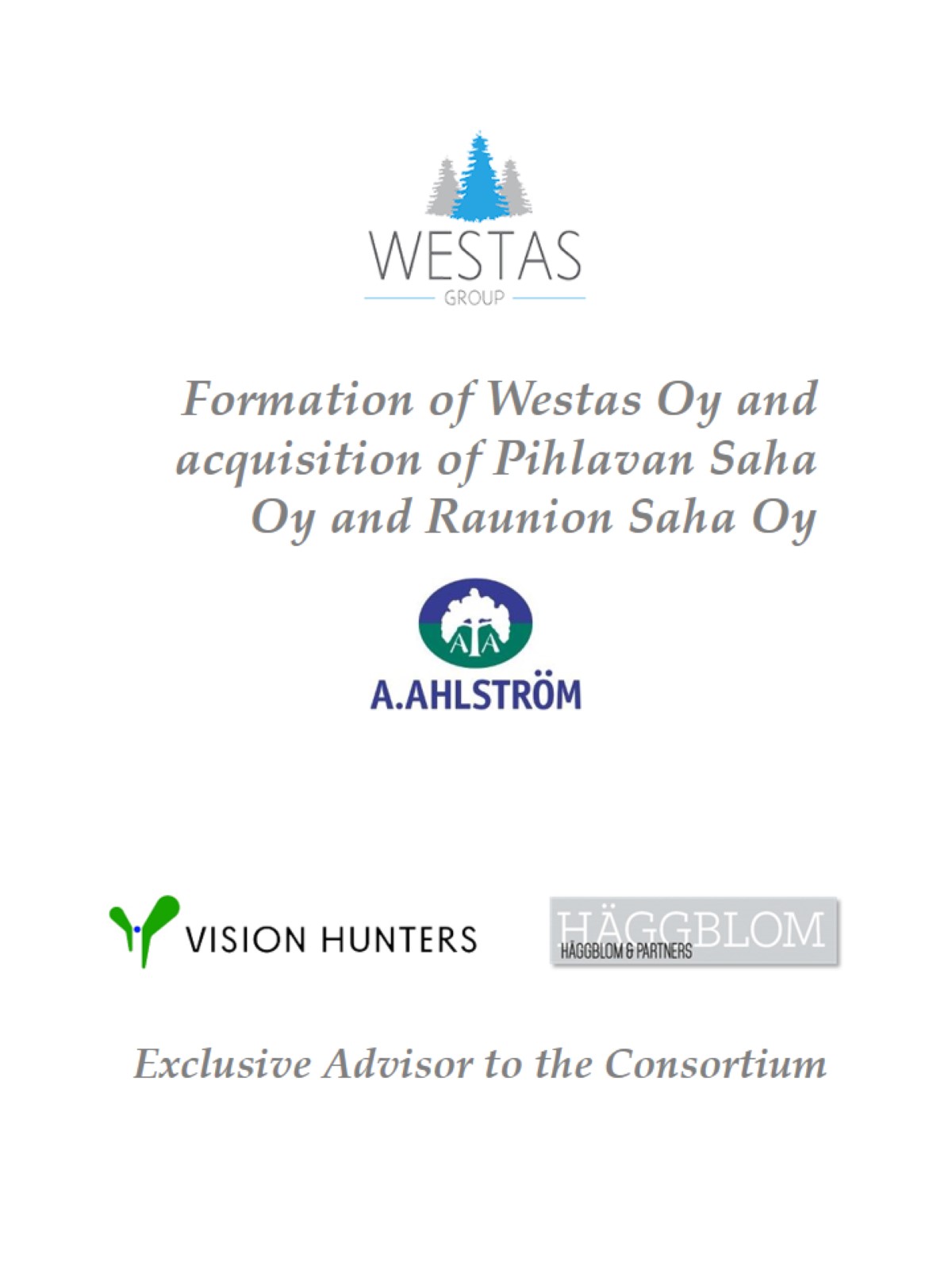 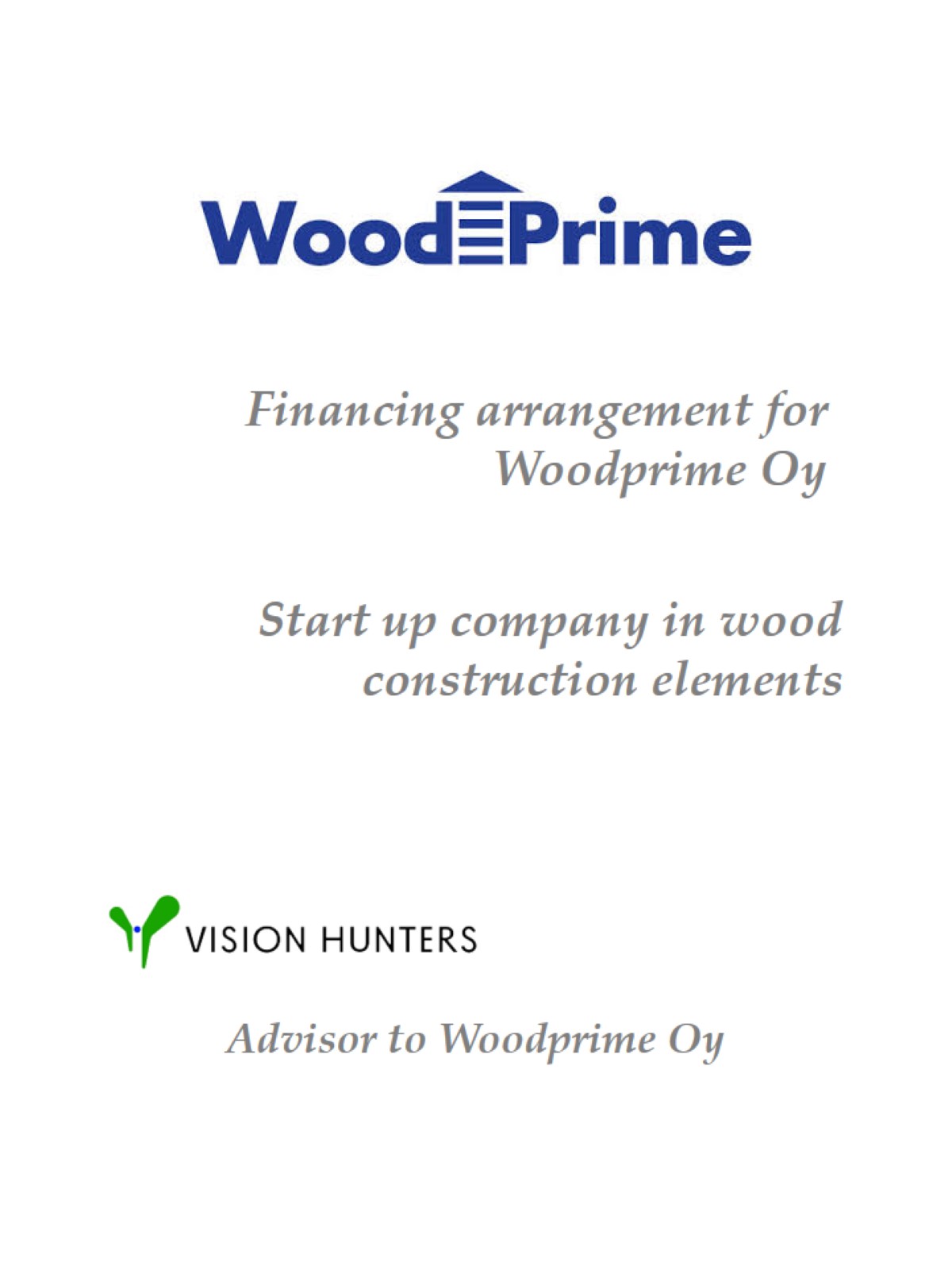 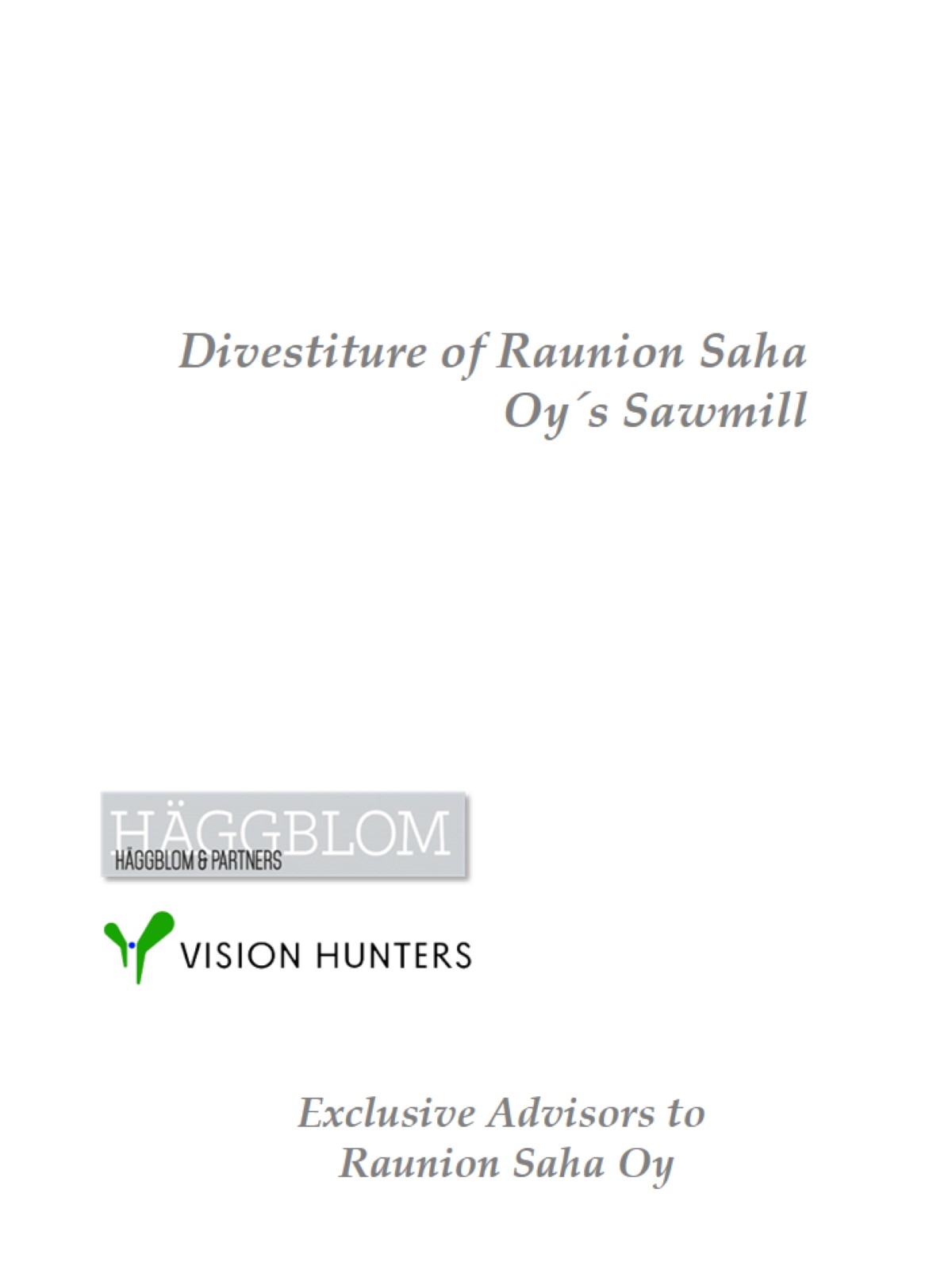 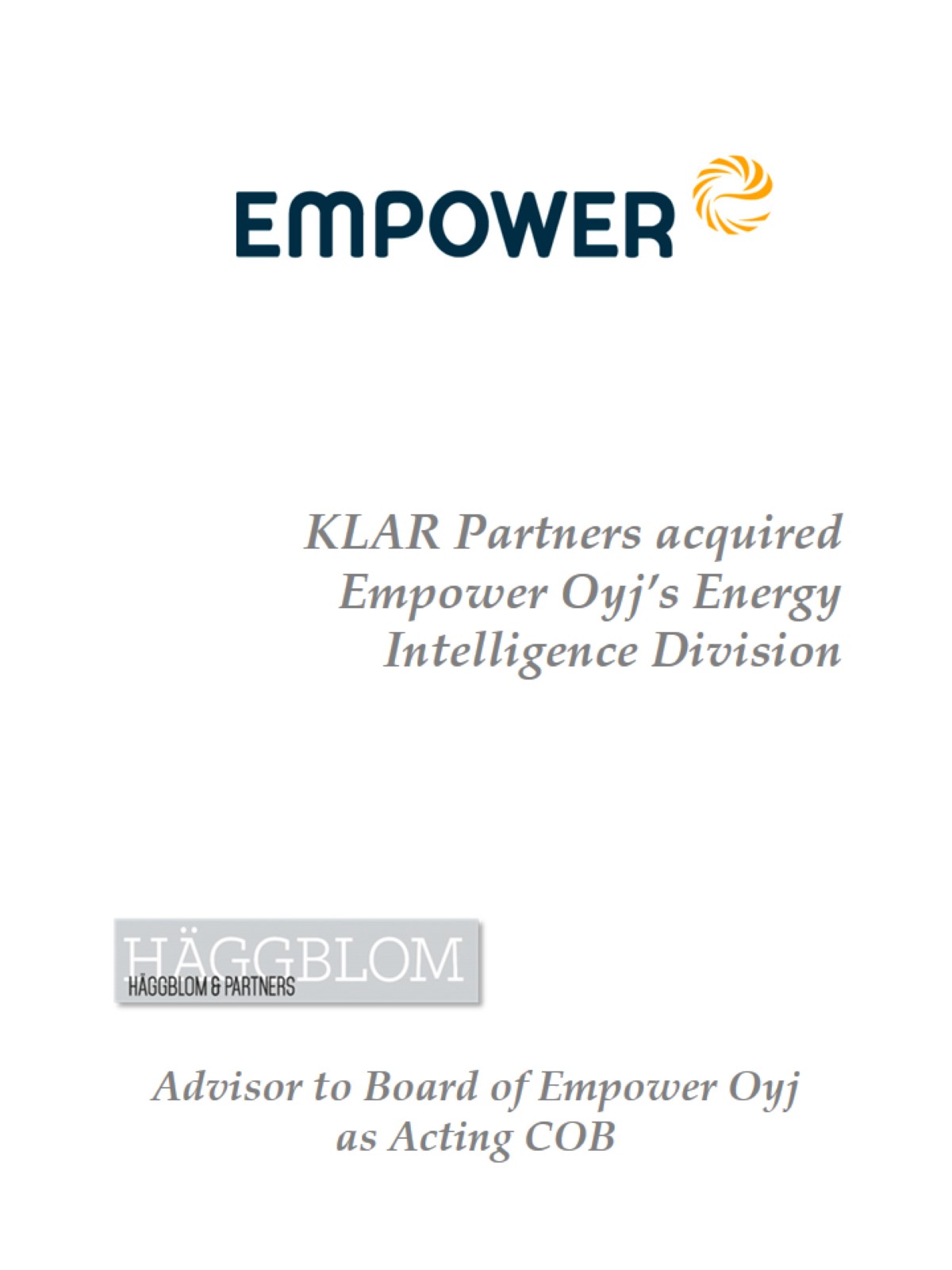 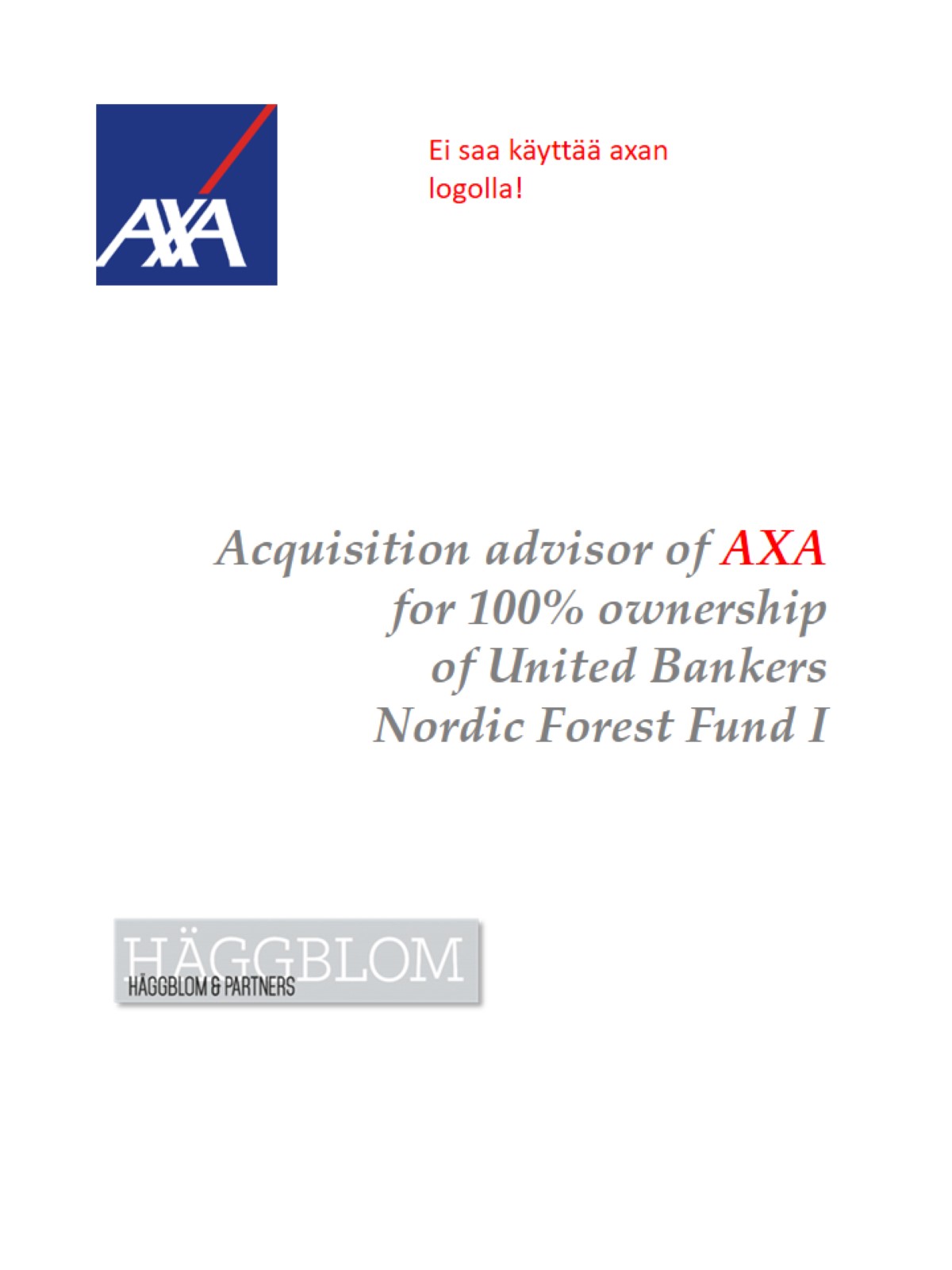 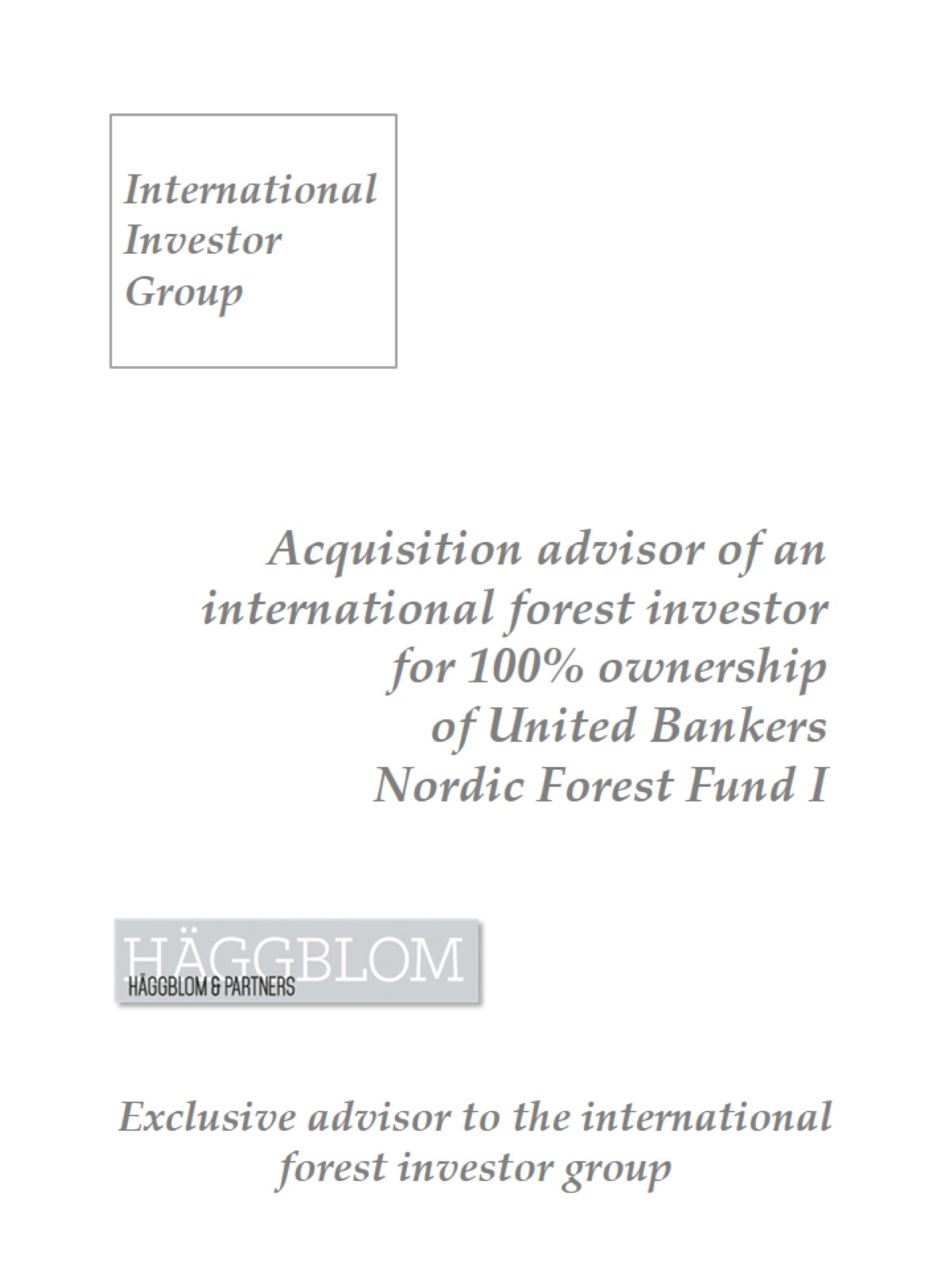 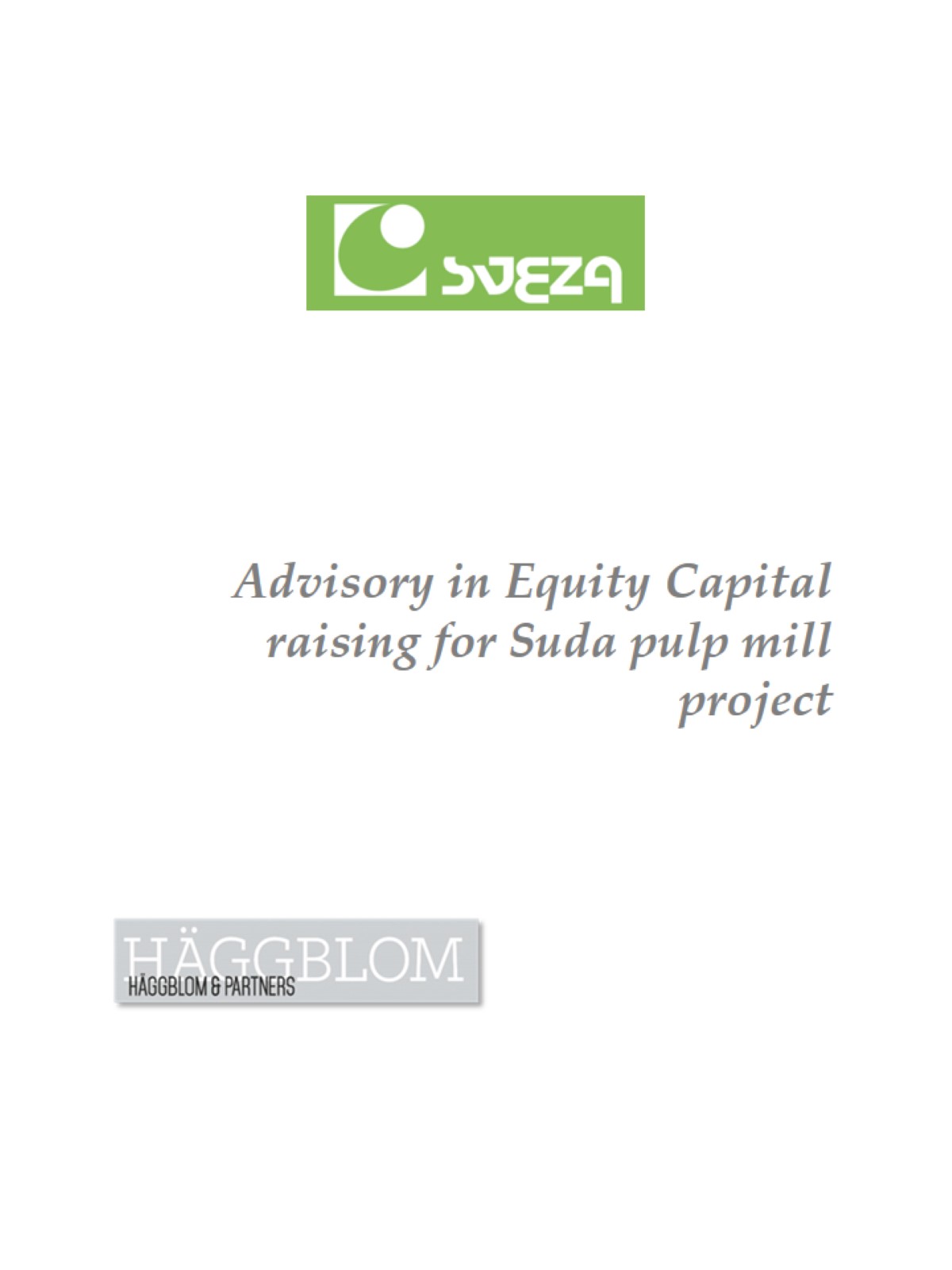 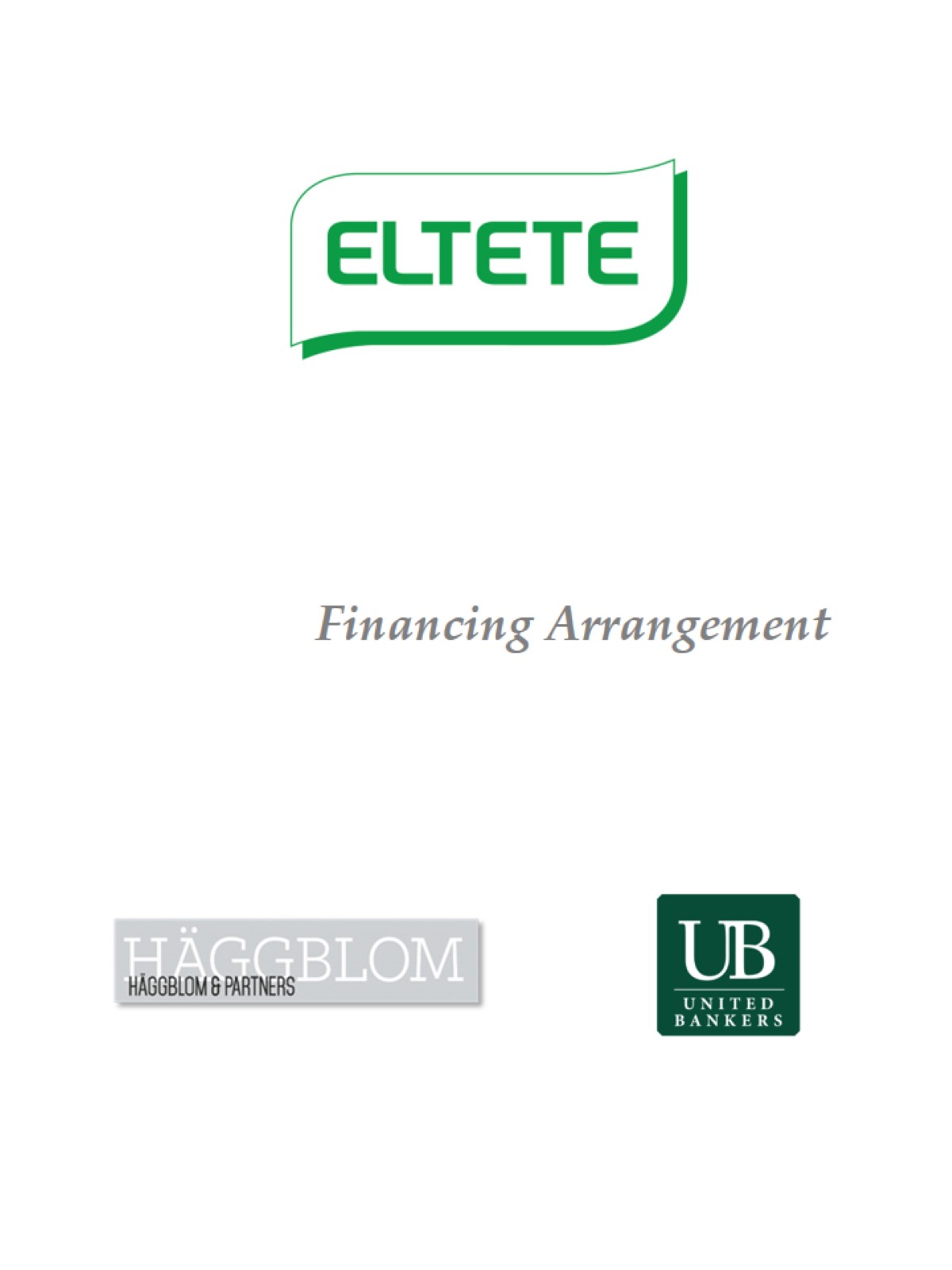 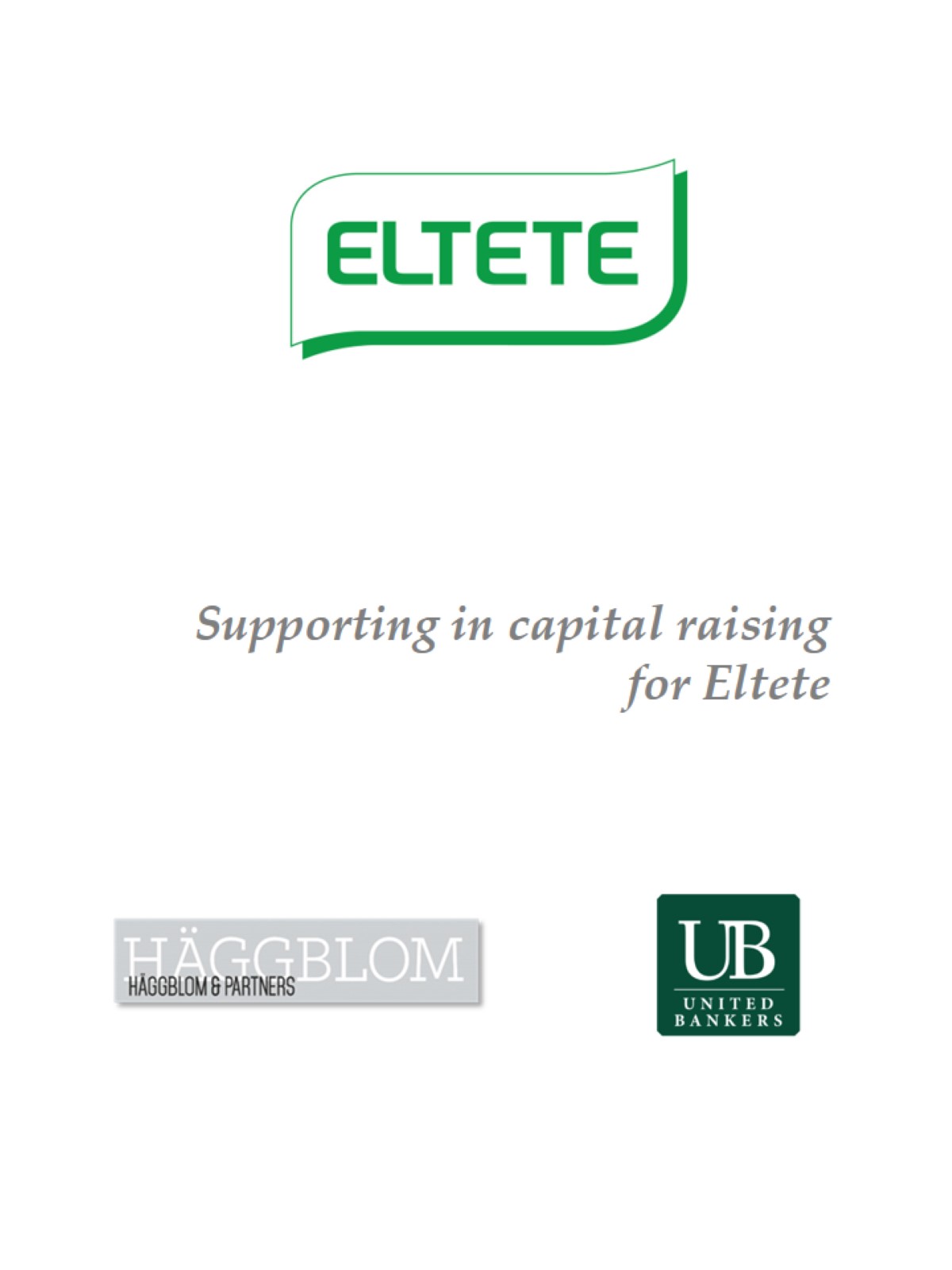 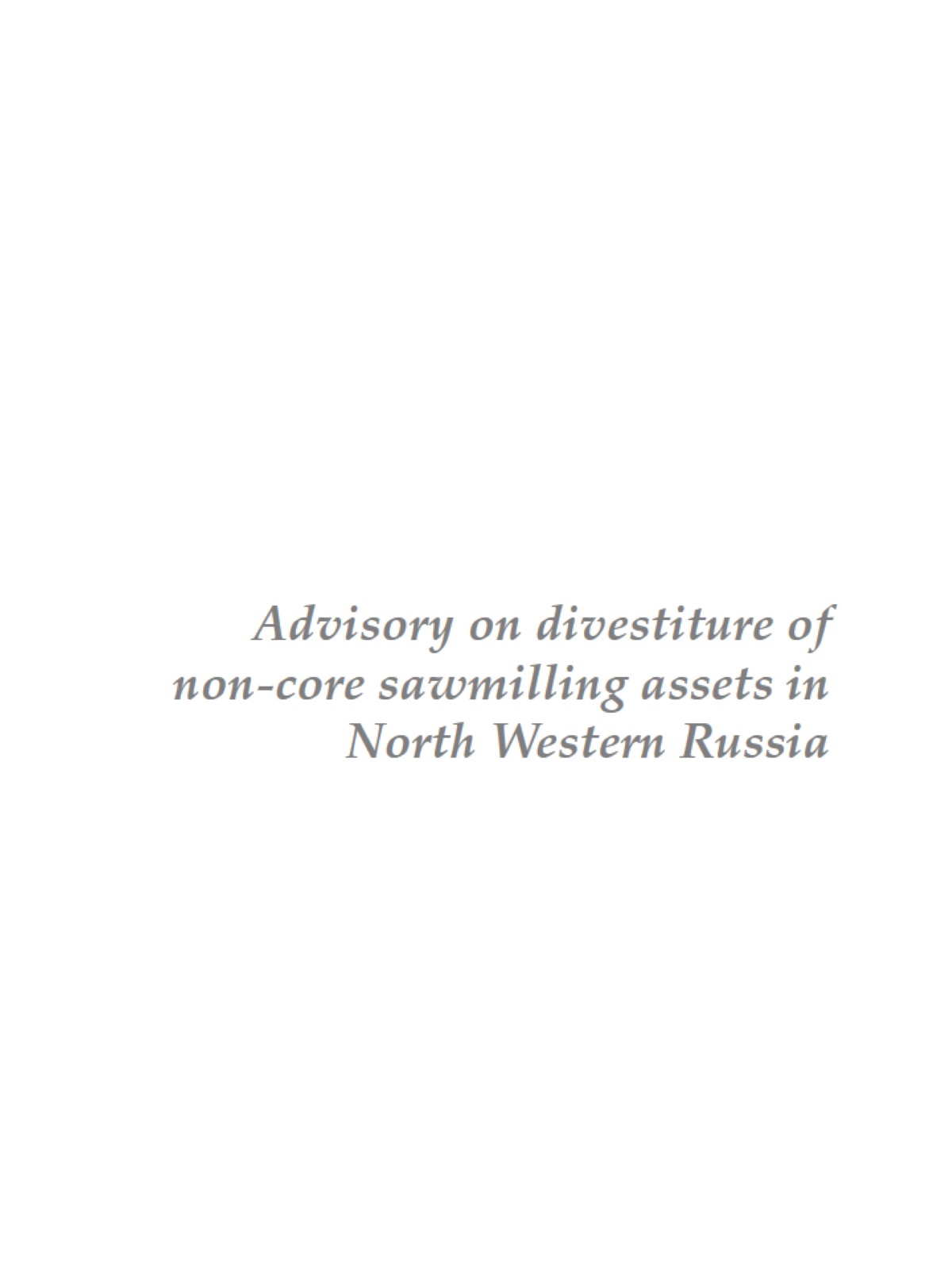 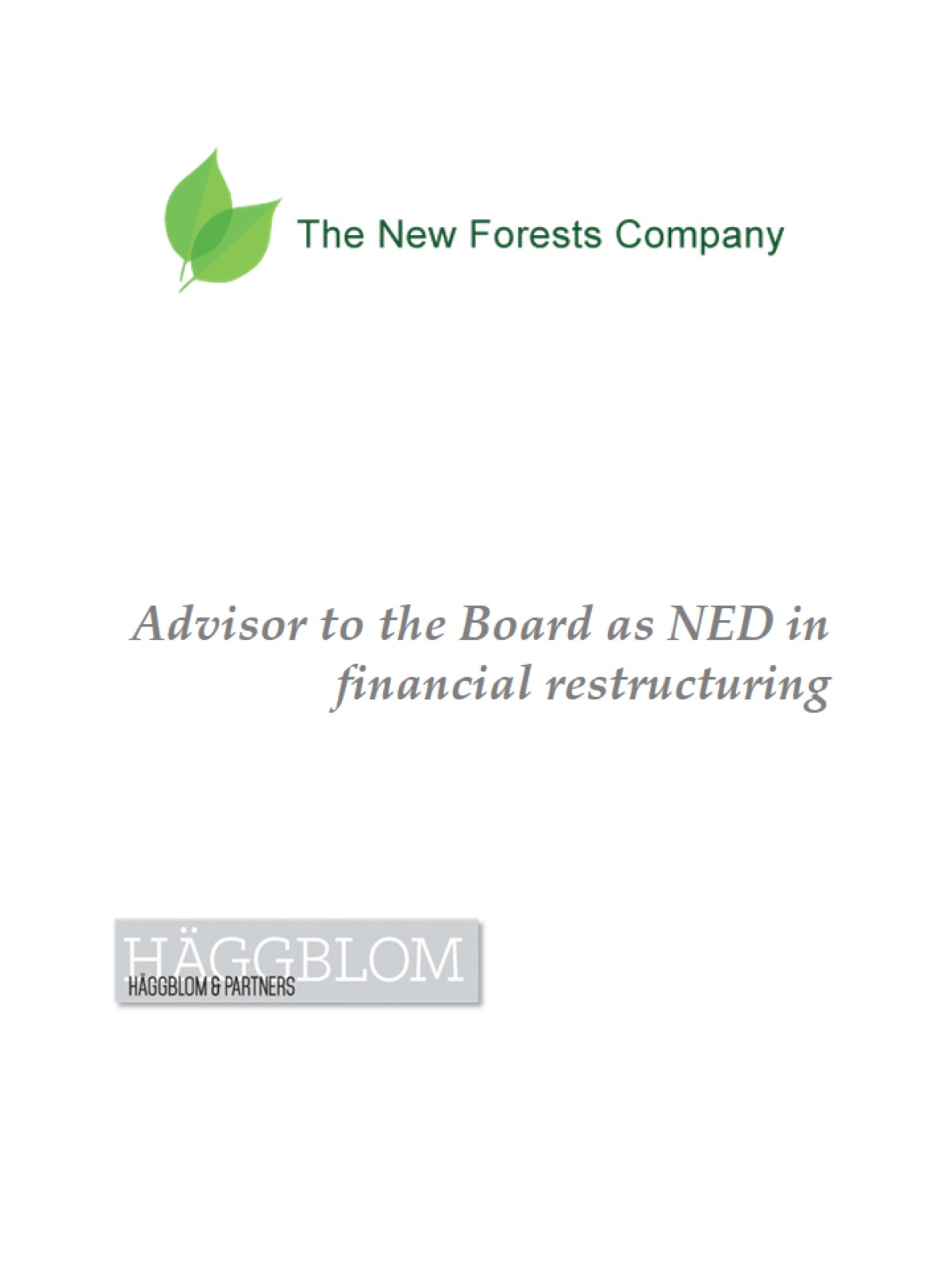